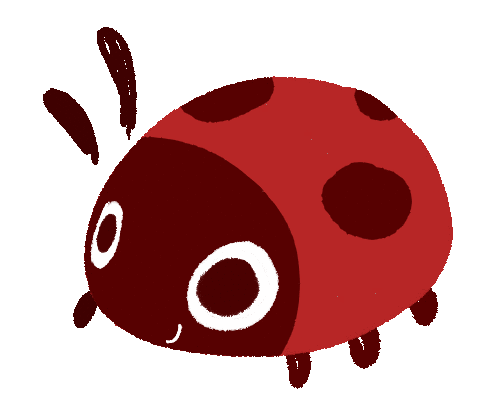 TRÒ CHƠI
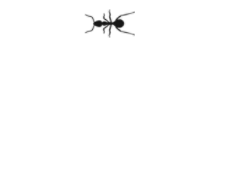 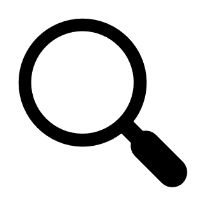 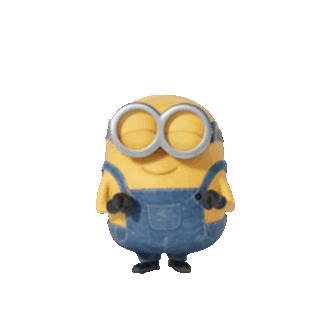 TÌM MẬT MÃ
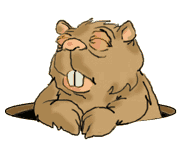 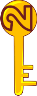 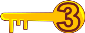 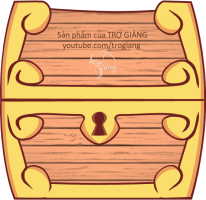 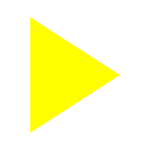 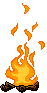 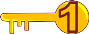 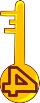 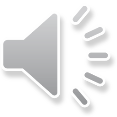 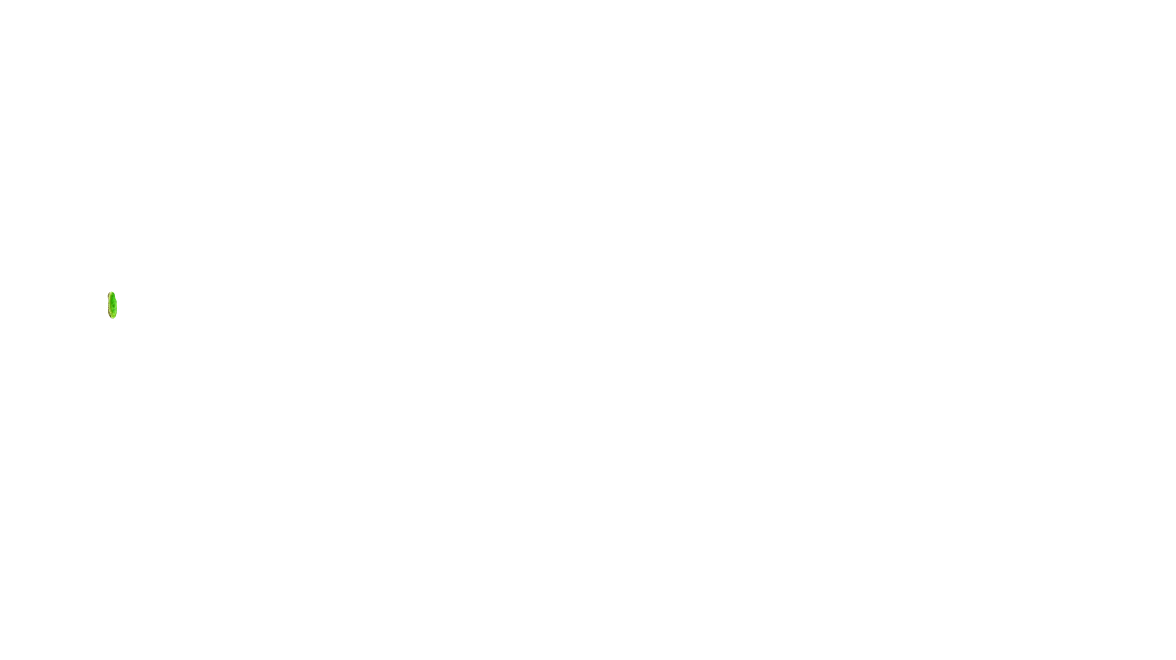 Câu hỏi 1:
Đề-xi-mét vuông là diện tích của 
hình vuông có cạnh dài bao nhiêu?
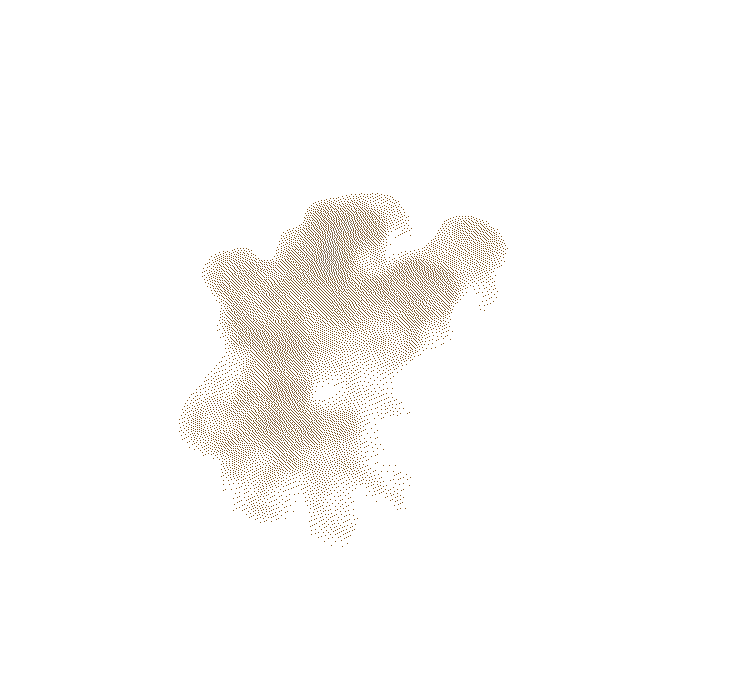 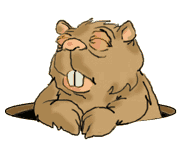 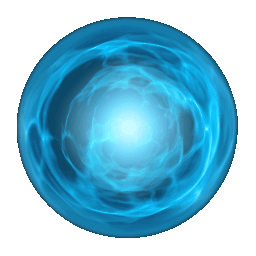 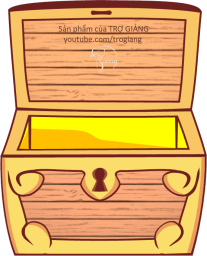 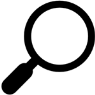 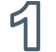 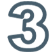 10dm
1dm
Tẩy chì
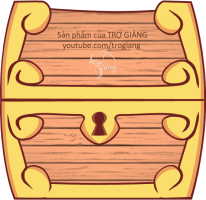 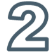 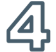 1cm
100dm
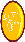 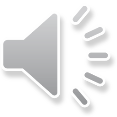 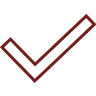 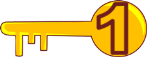 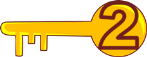 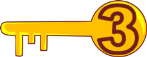 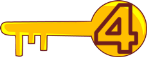 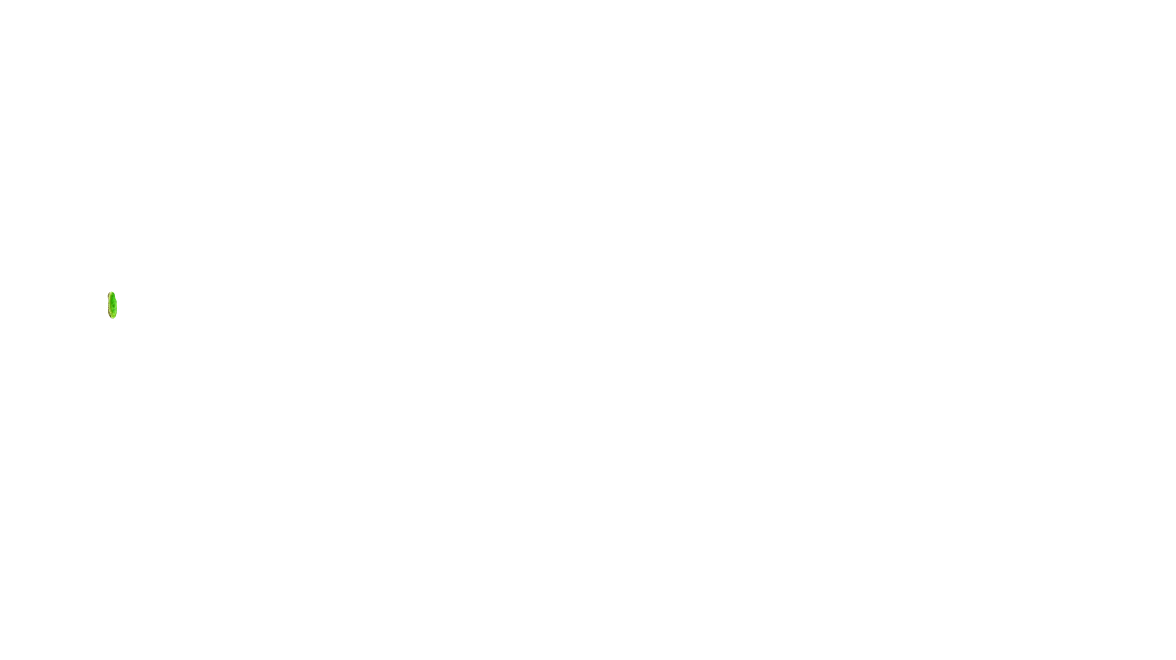 Câu hỏi 2:
Điền vào chỗ chấm:
50dm2  = …… cm2
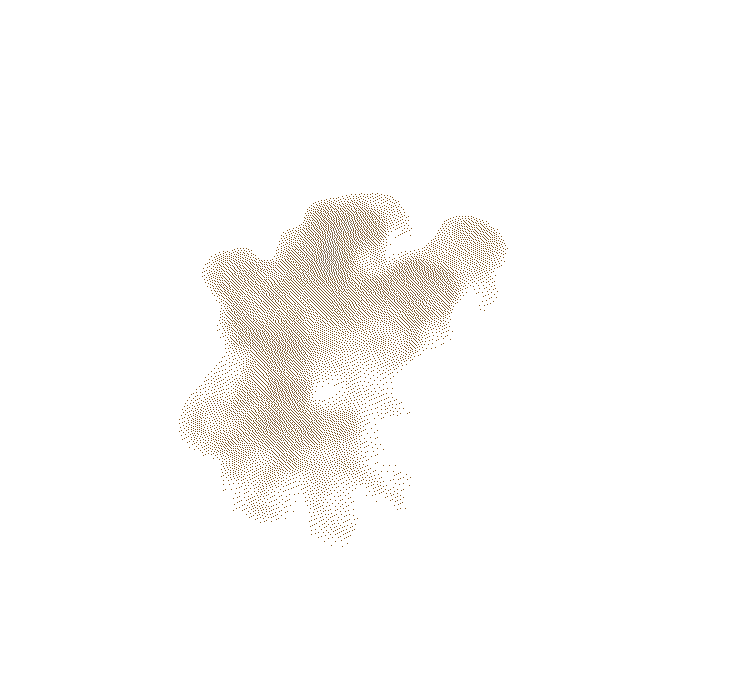 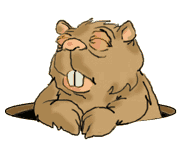 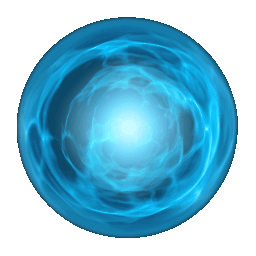 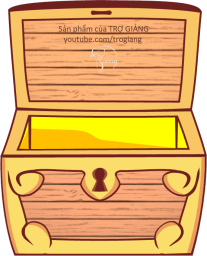 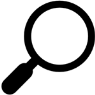 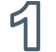 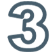 5000
500
Bút chì
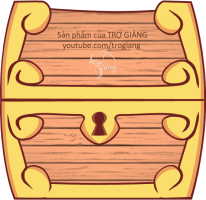 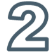 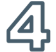 50000
50
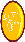 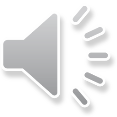 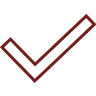 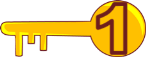 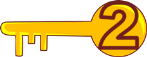 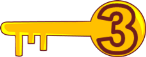 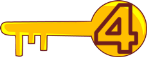 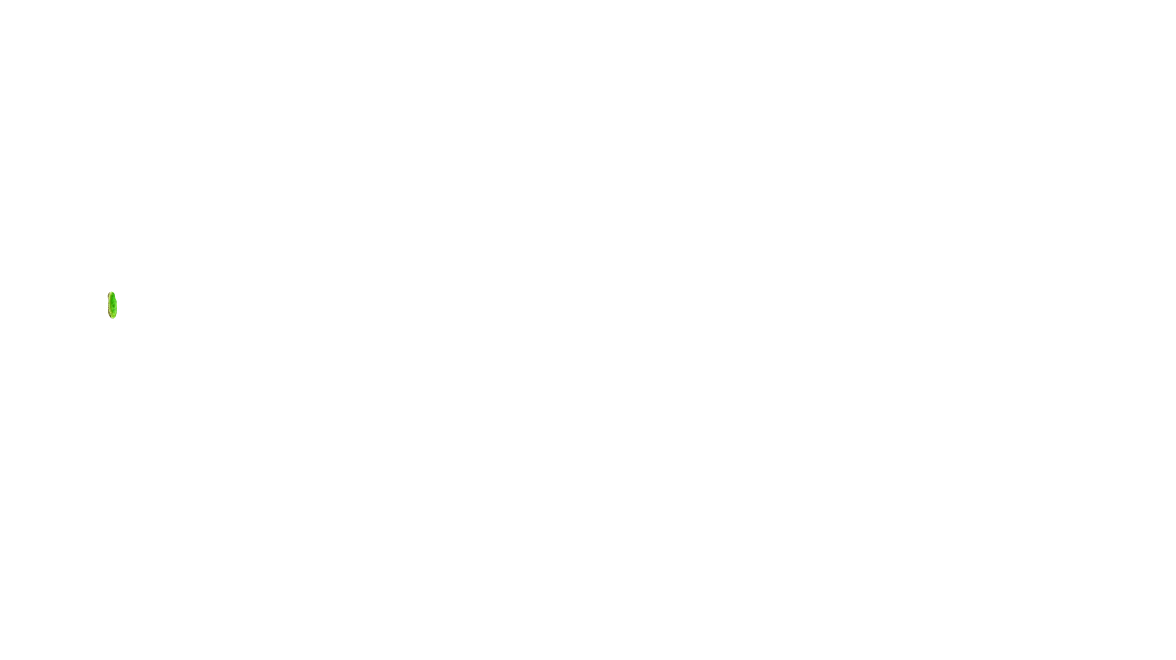 Câu hỏi 3:
Điền vào chỗ chấm:
4500cm2    = …… dm2
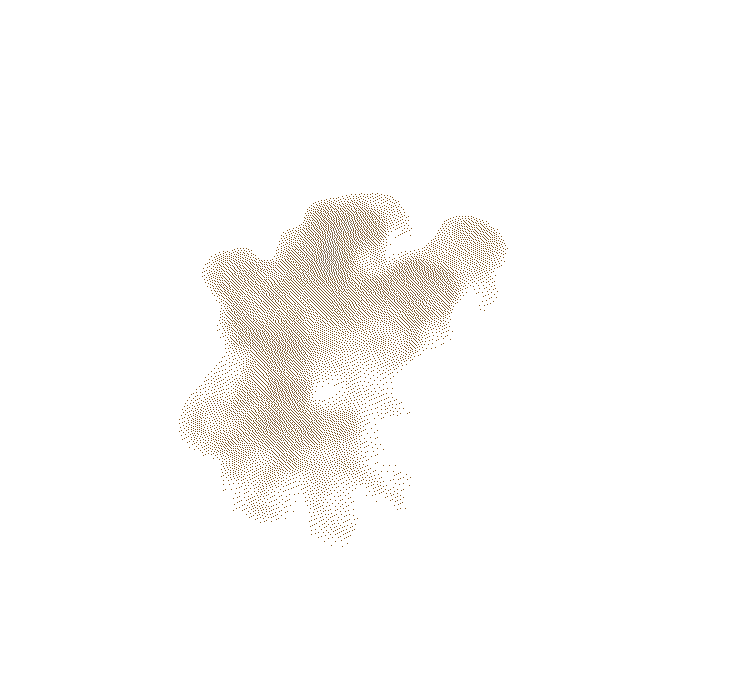 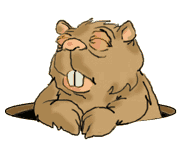 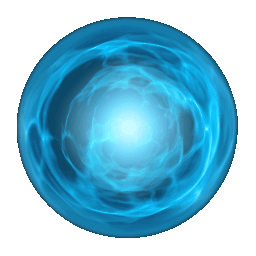 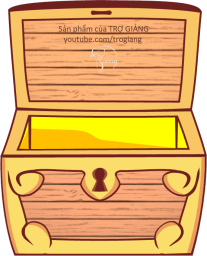 450
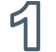 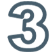 4
Thước kẻ
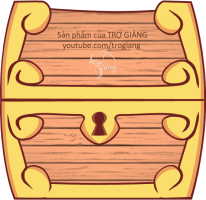 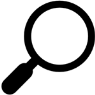 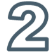 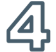 45
5
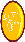 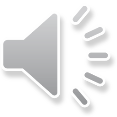 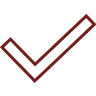 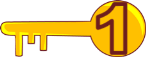 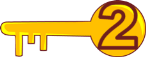 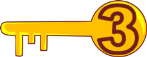 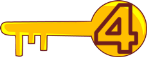 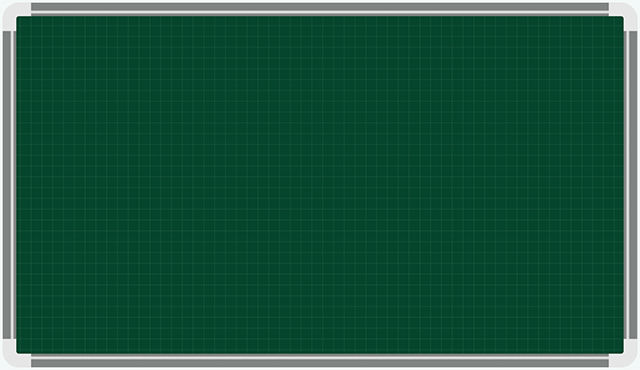 Thứ năm ngày 17 tháng 11 năm 2022
Toán
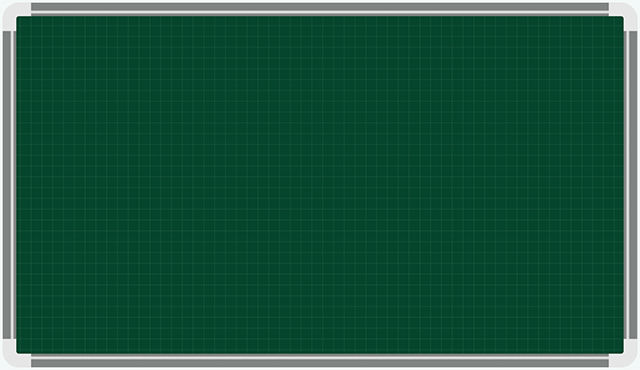 Thứ năm ngày 17 tháng 11 năm 2022
Toán
Mét vuông
Mét vuông là diện tích của hình vuông có cạnh dài 1m
Mét vuông viết tắt là: m2
1 m² = ? dm²
1dm²
Hình vuông lớn bằng bao nhiêu hình vuông nhỏ ghép lại?
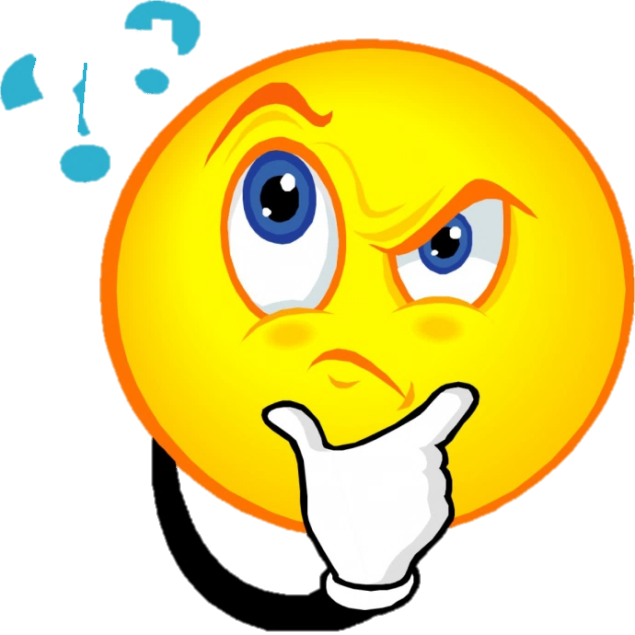 1
2
3
1 m² = 100 dm²
1 m² = ? cm²
4
5
1 dm² = 100 cm²
100dm²
6
100 hình
7
8
1 m² = 10 000 cm²
9
10
1m2 = 100dm2
1m2 = 10 000cm2
Mét vuông viết tắt là: m2
1m2 = 100dm2
1m2 = 10 000cm2
Mét vuông là diện tích của hình vuông có cạnh dài 1m
GHI NHỚ
1/ Viết theo mẫu:
Chín trăm chín mươi mét vuông
Hai nghìn không trăm hai mươi hai mét vuông
Hai mươi tám nghìn chín trăm mười một 
xăng – ti – mét vuông
1/ Viết theo mẫu:
Chín trăm chín mươi mét vuông
Hai nghìn không trăm hai mươi hai mét vuông
Một nghìn chín trăm tám mươi lăm mét vuông
Tám nghìn sáu trăm đề - xi - mét vuông
Hai mươi tám nghìn chín trăm mười một 
xăng – ti – mét vuông
2/ Viết số thích hợp vào chỗ chấm:
100
1
10 000
1
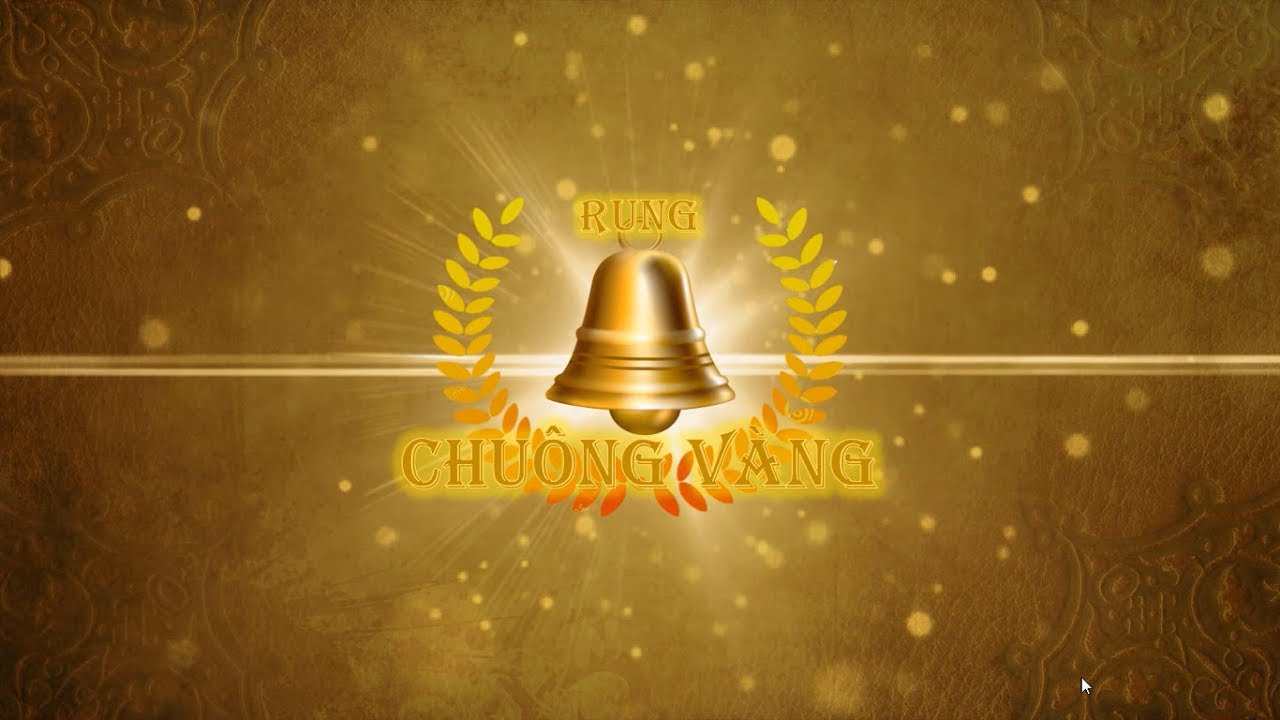 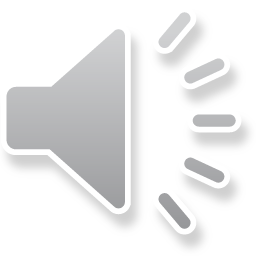 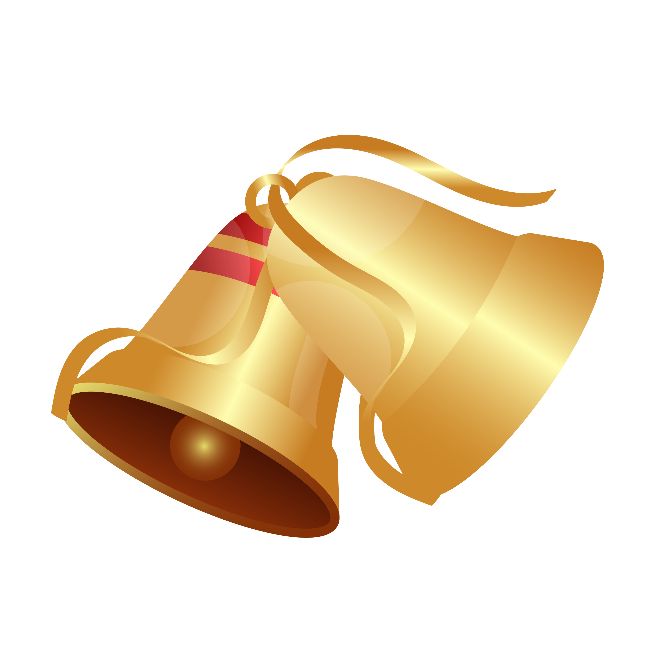 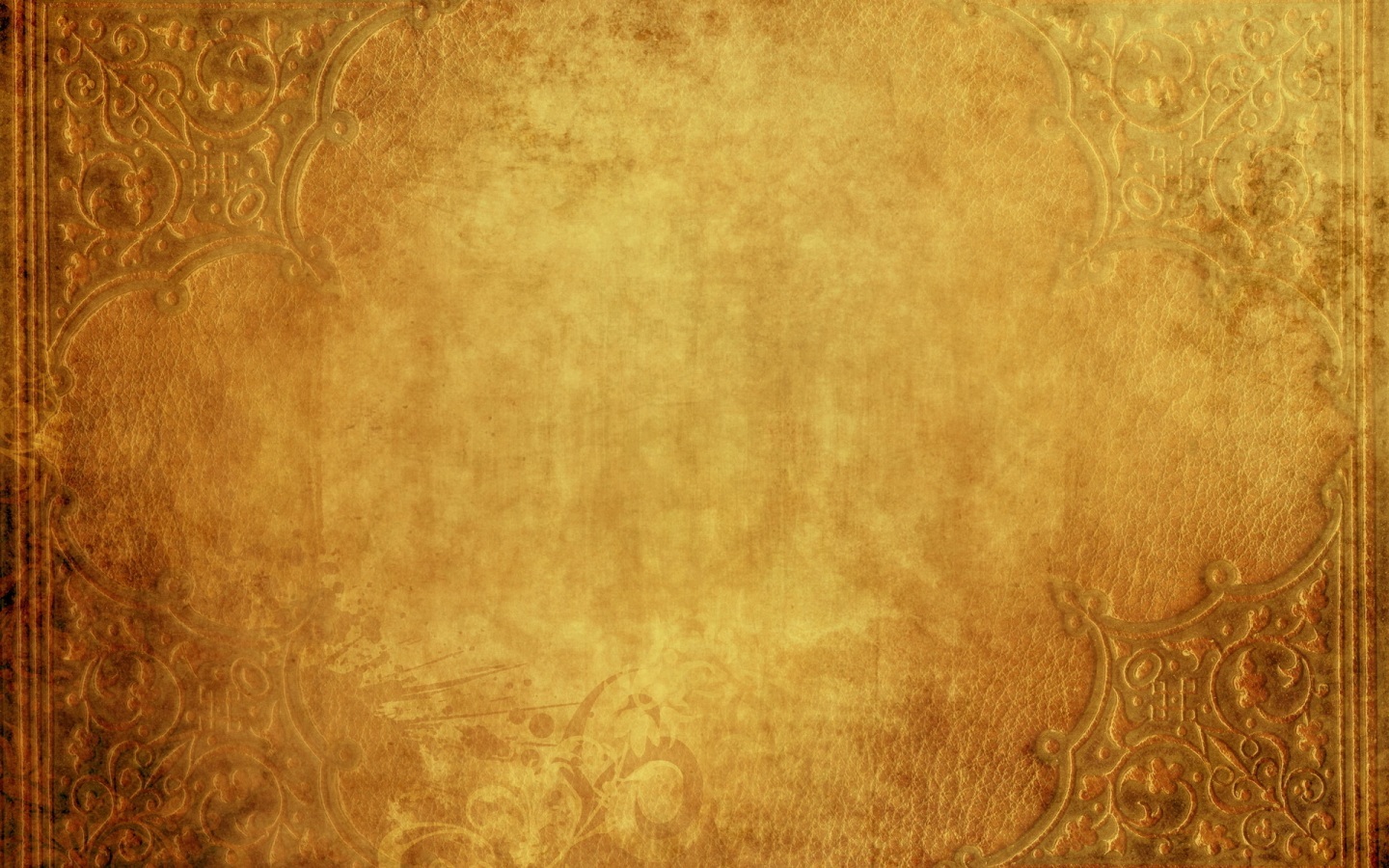 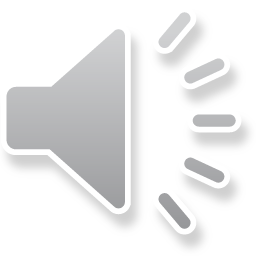 RUNG CHUÔNG VÀNG
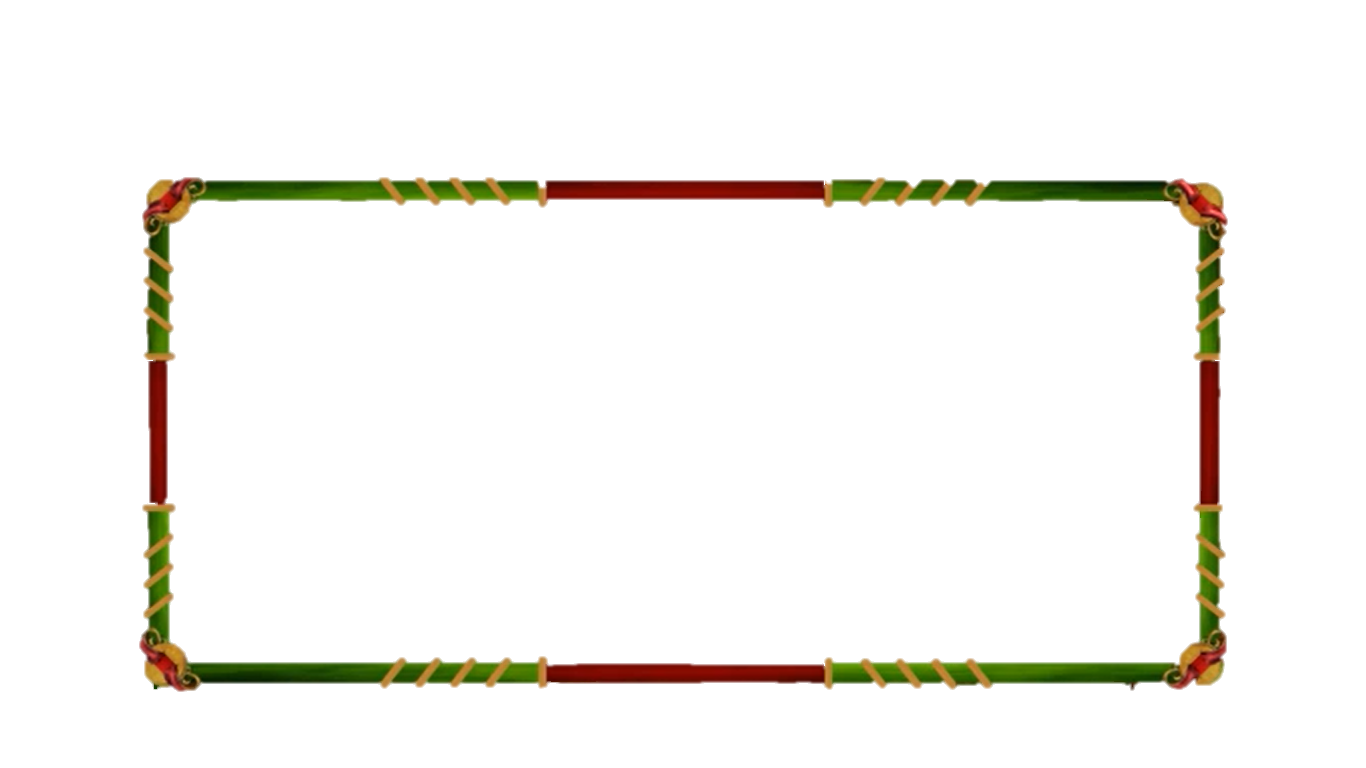 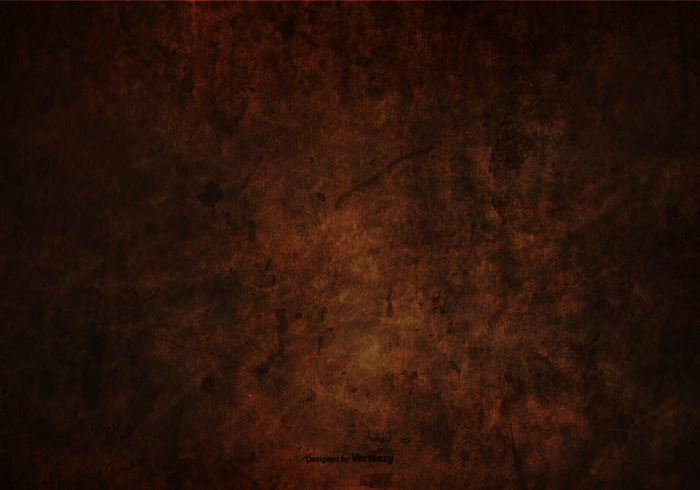 Các bạn lần lượt trả lời 4 ý còn lại của Bài tập 2. Các bạn viết câu trả lời vào bảng con. Nếu trả lời đúng thì được tích một gạch ở góc bảng. Các bạn trả lời đúng hết là những người chiến thắng, rung được chuông vàng.
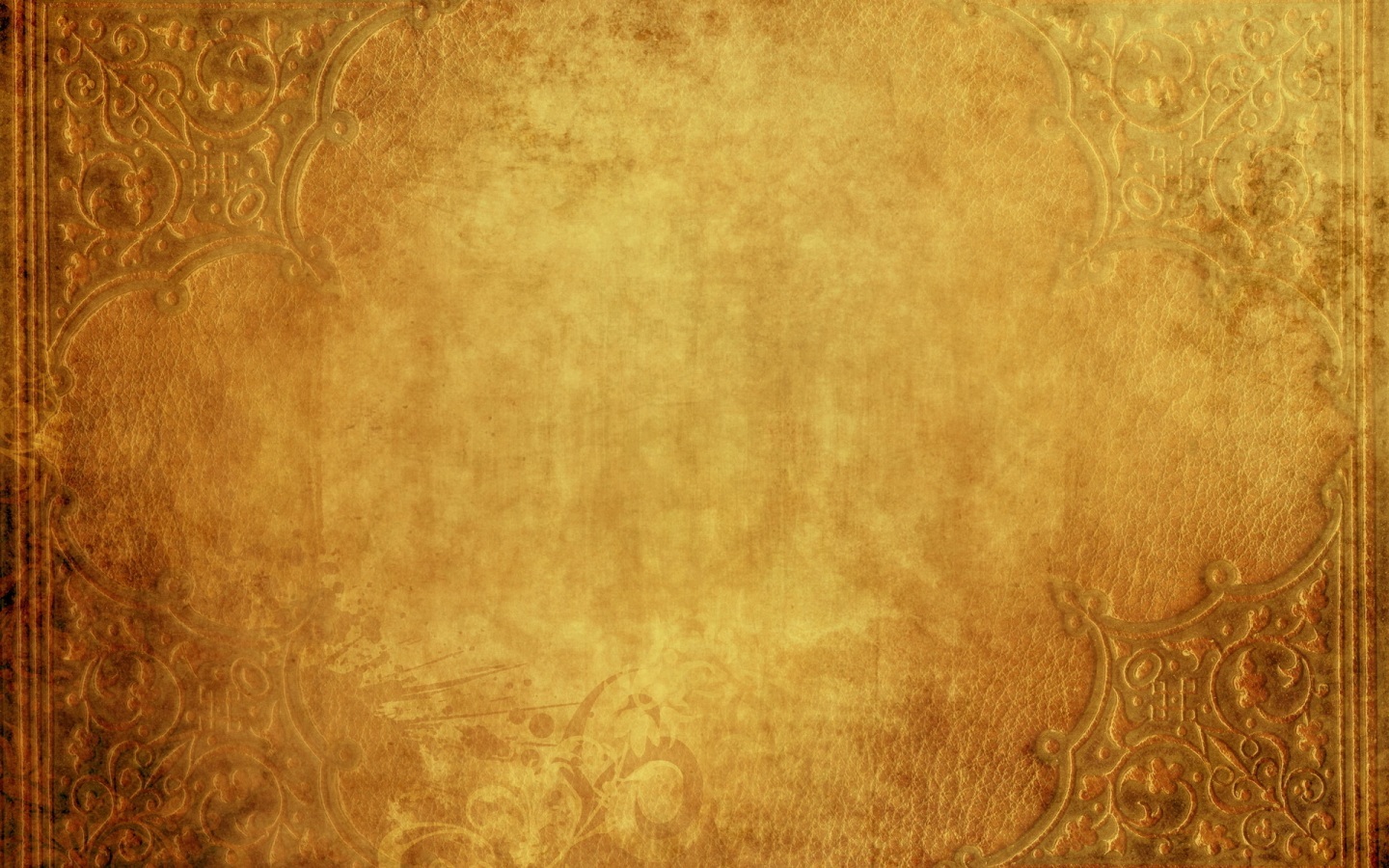 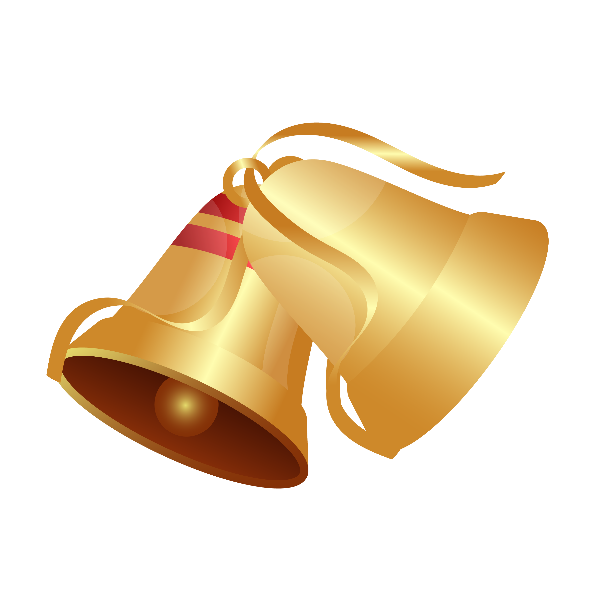 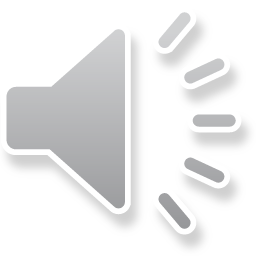 Câu hỏi 1
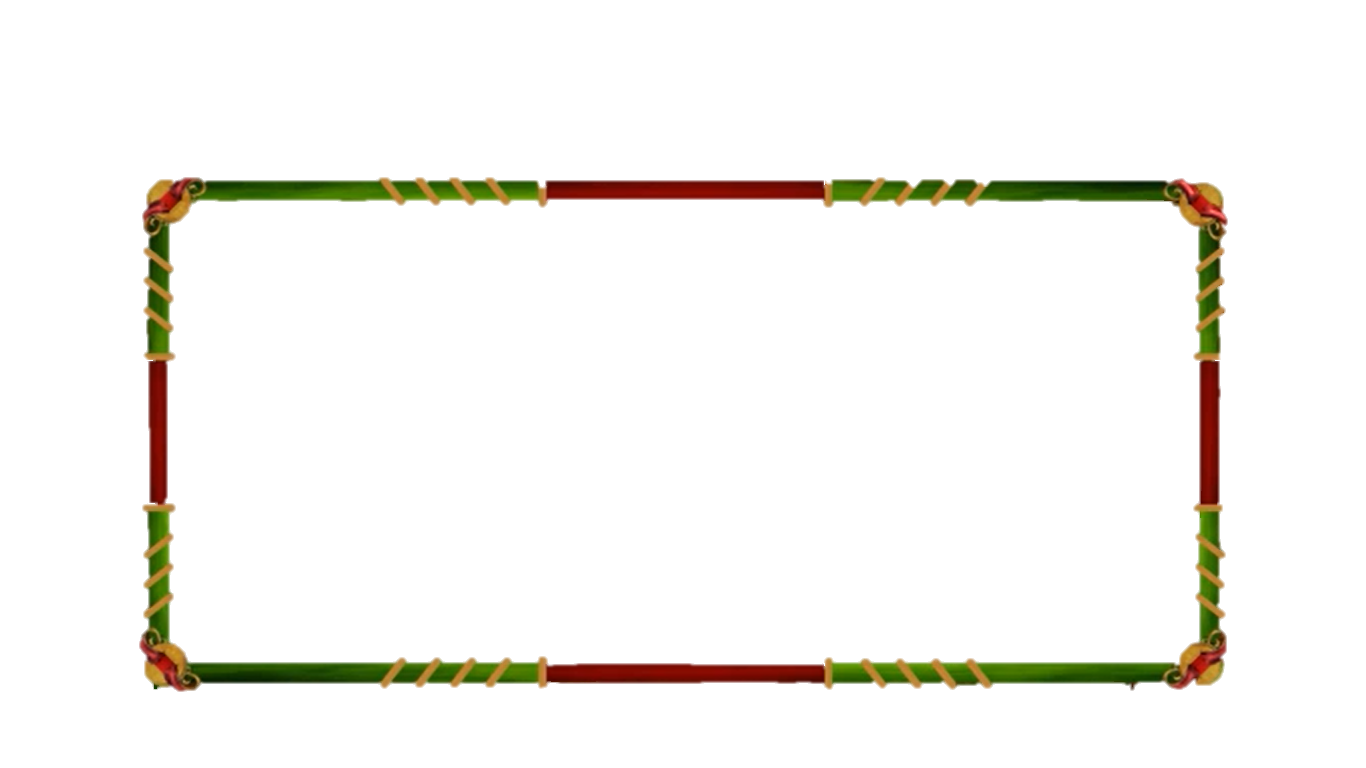 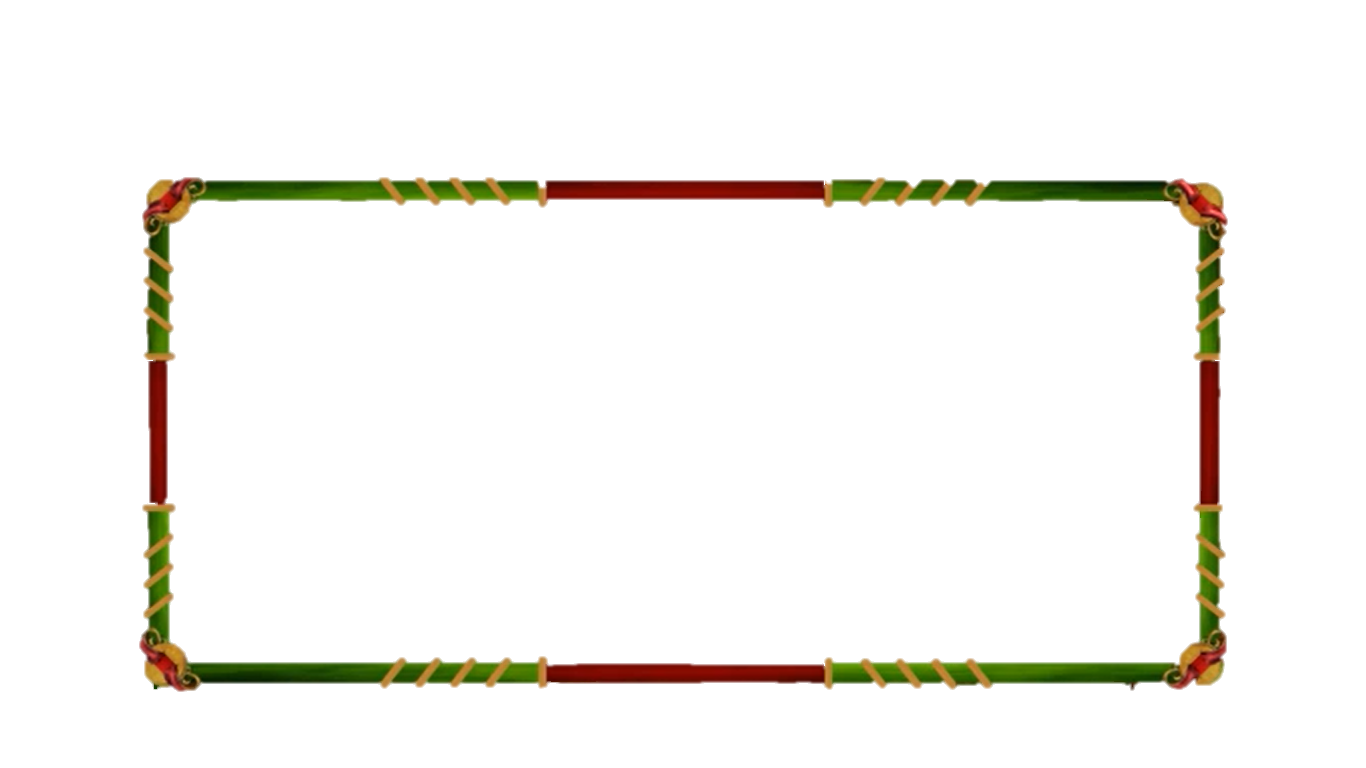 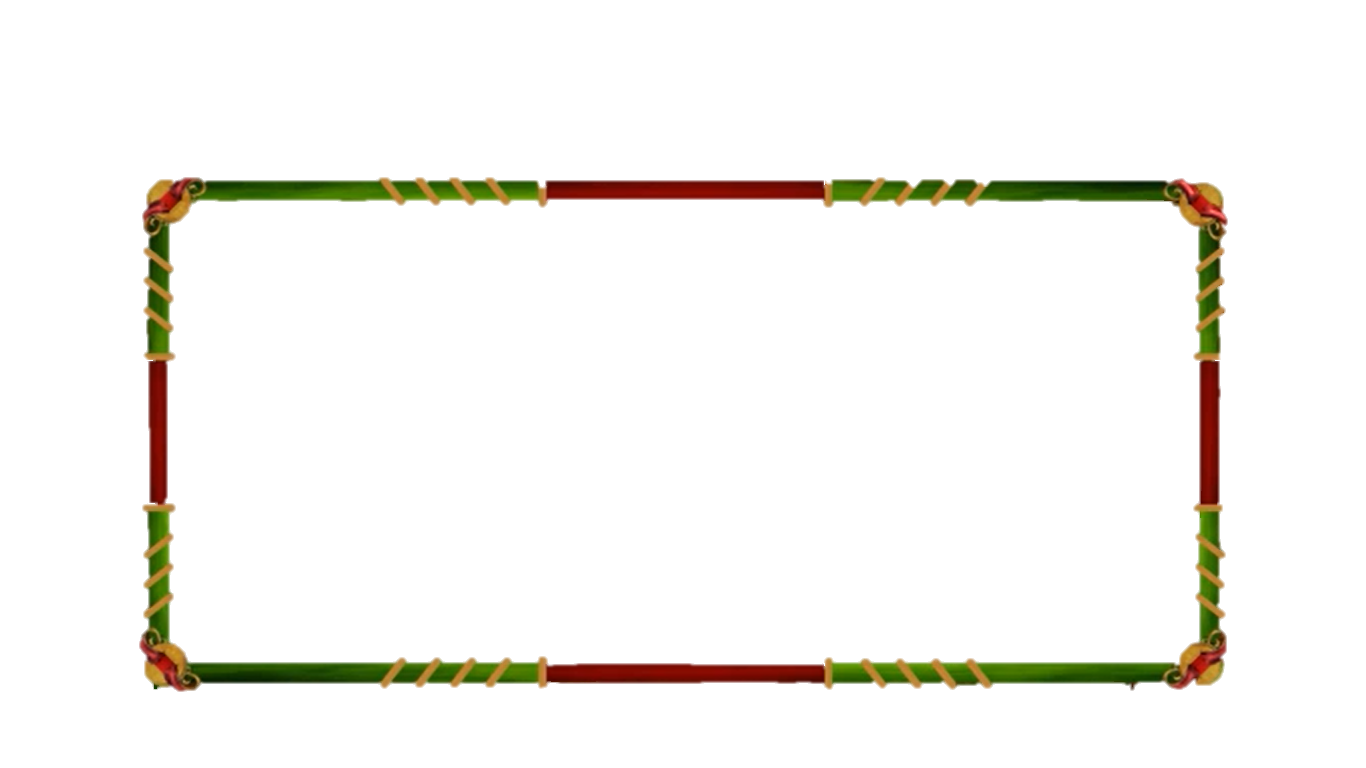 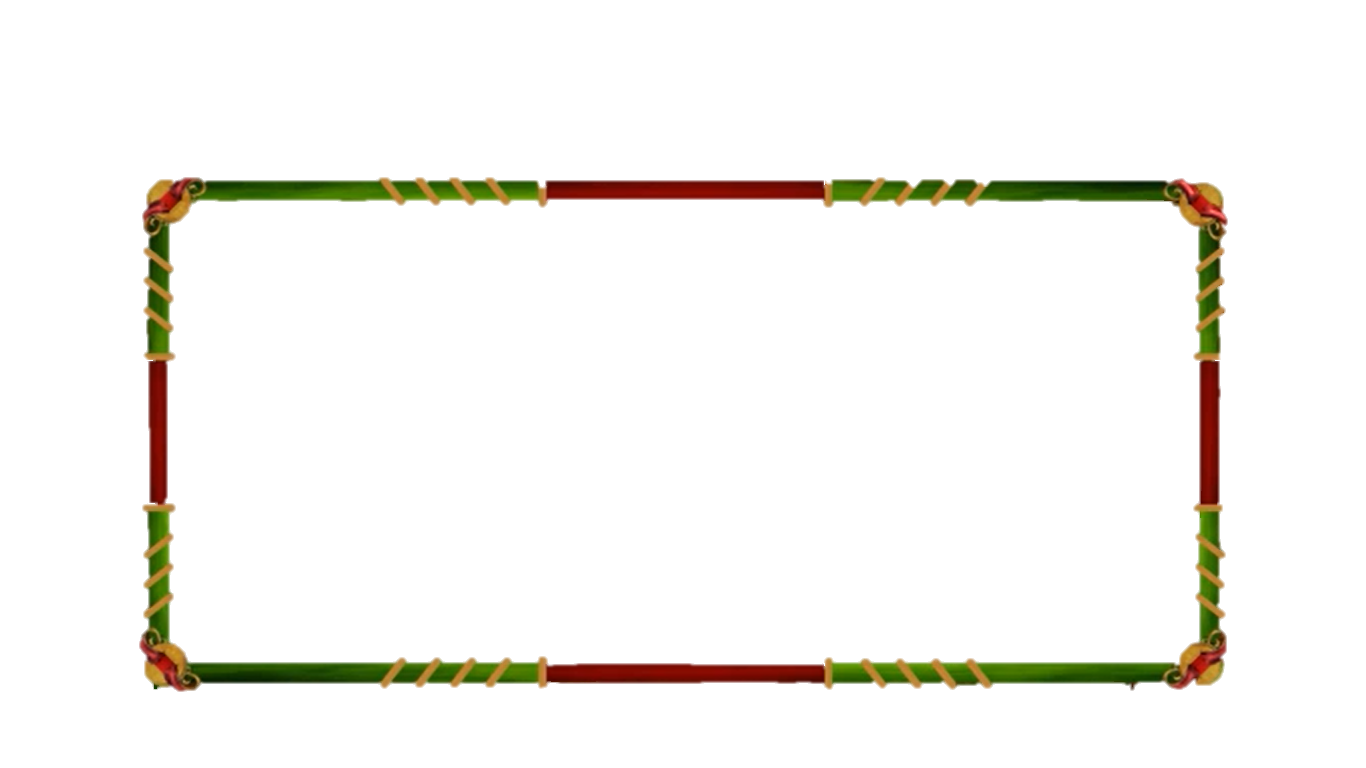 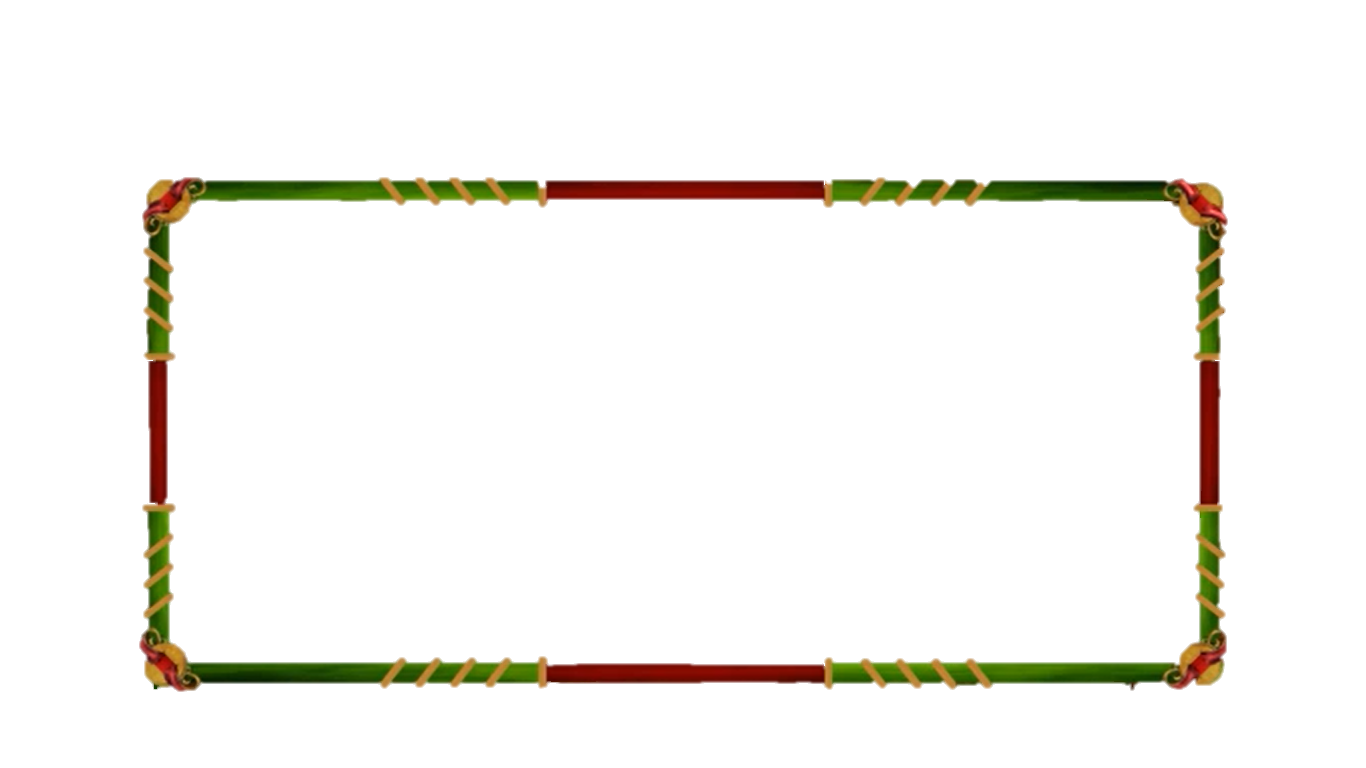 10
9
8
7
6
5
4
3
2
1
0
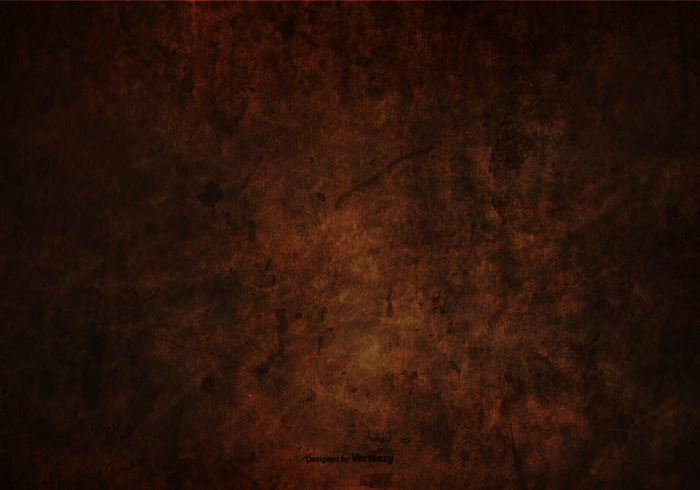 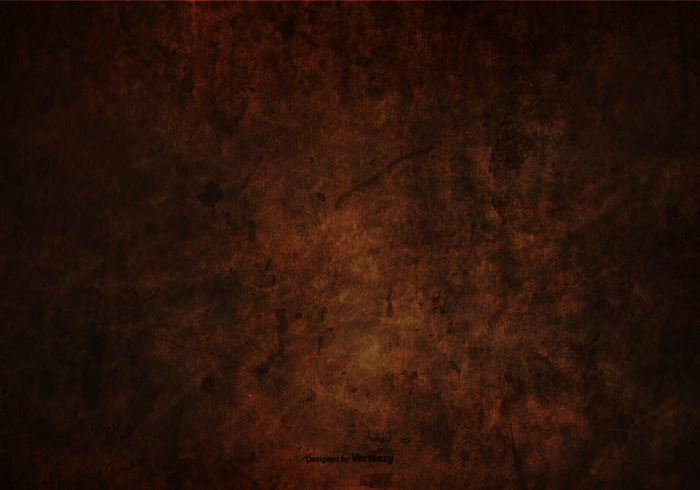 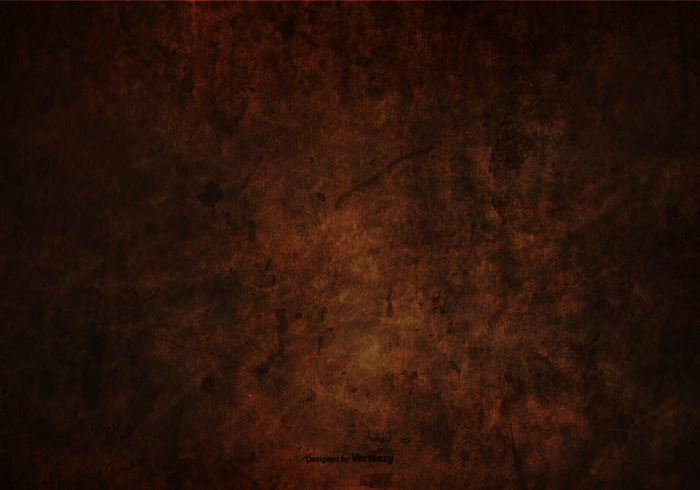 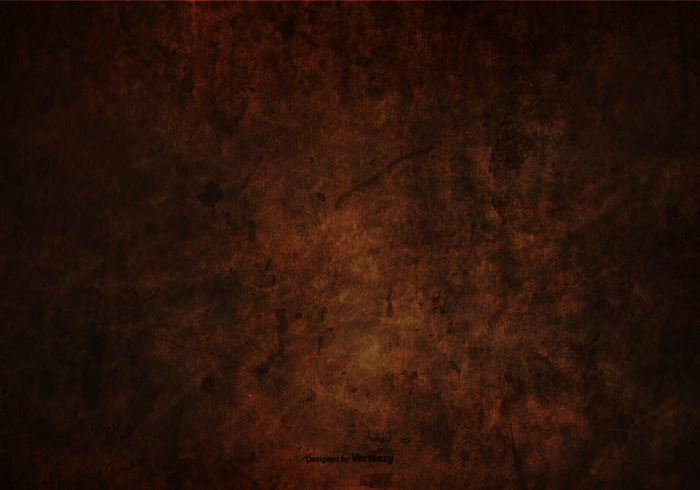 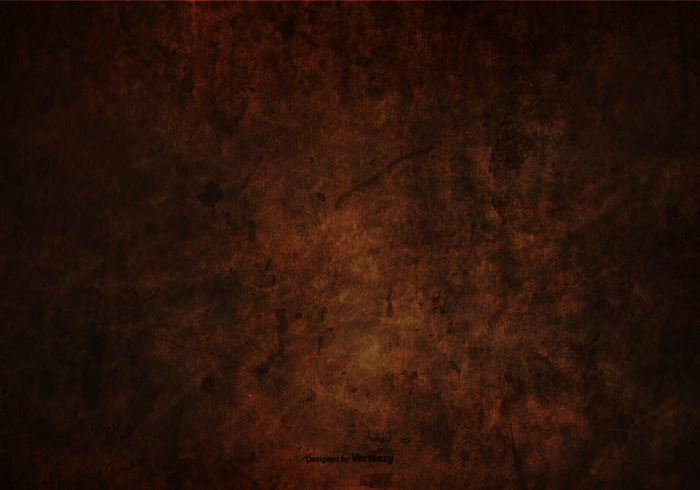 A. 40
B. 4
C. 400
D. 4000
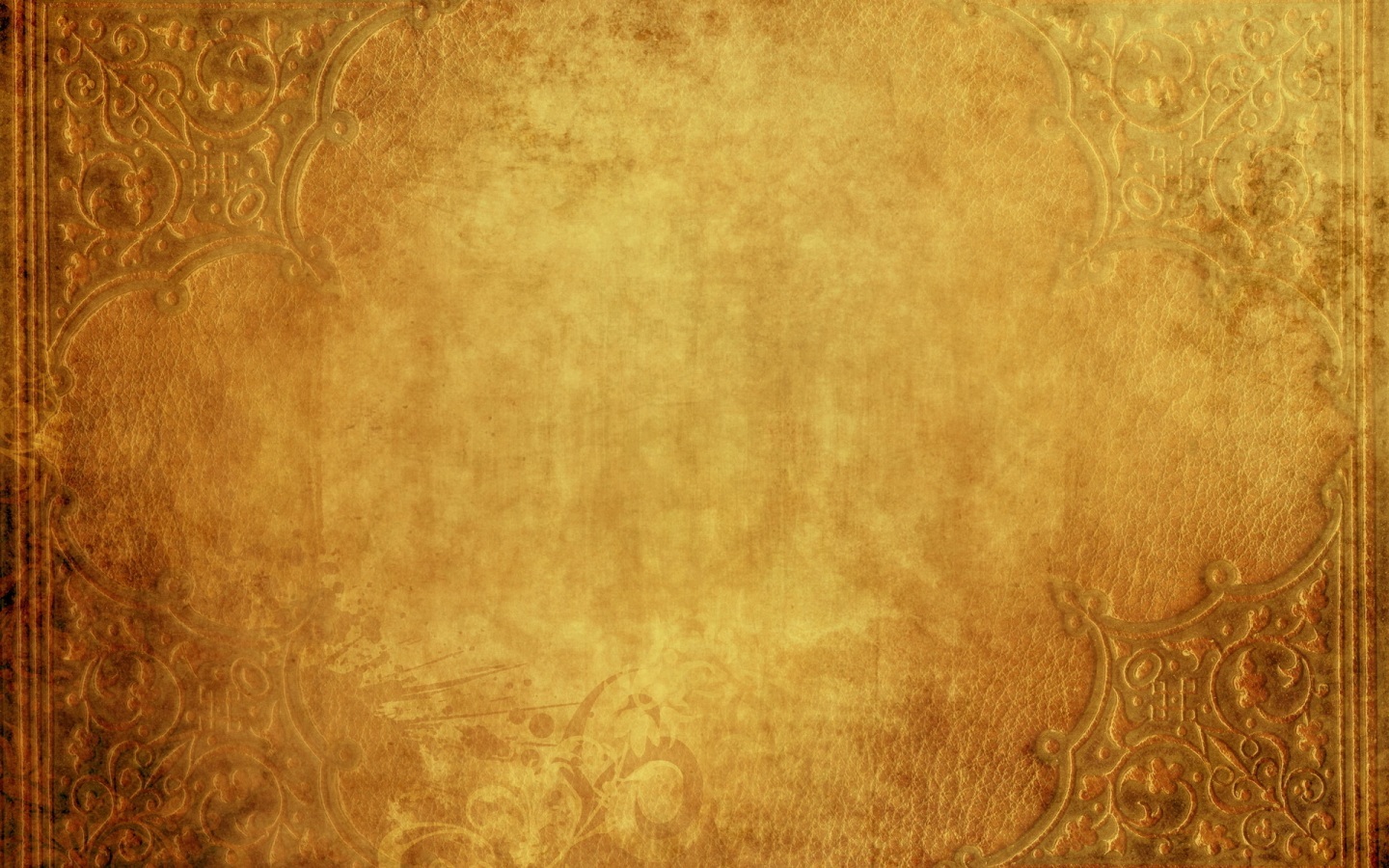 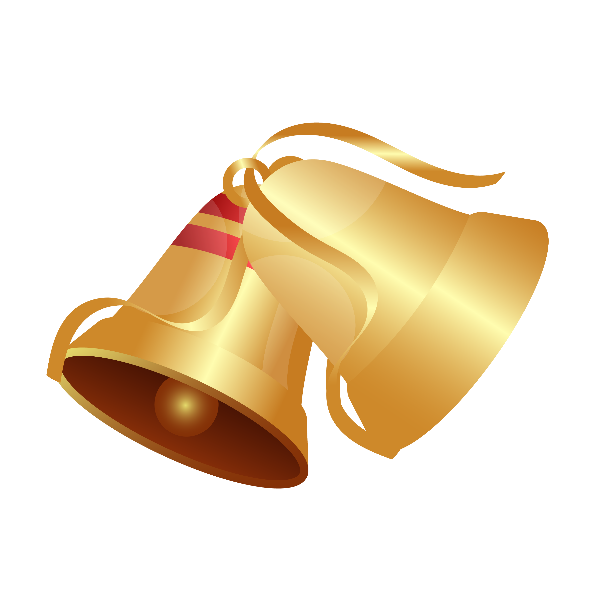 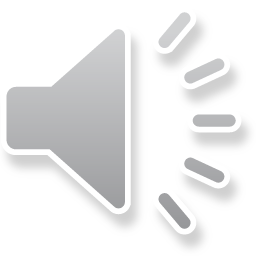 Câu hỏi 1
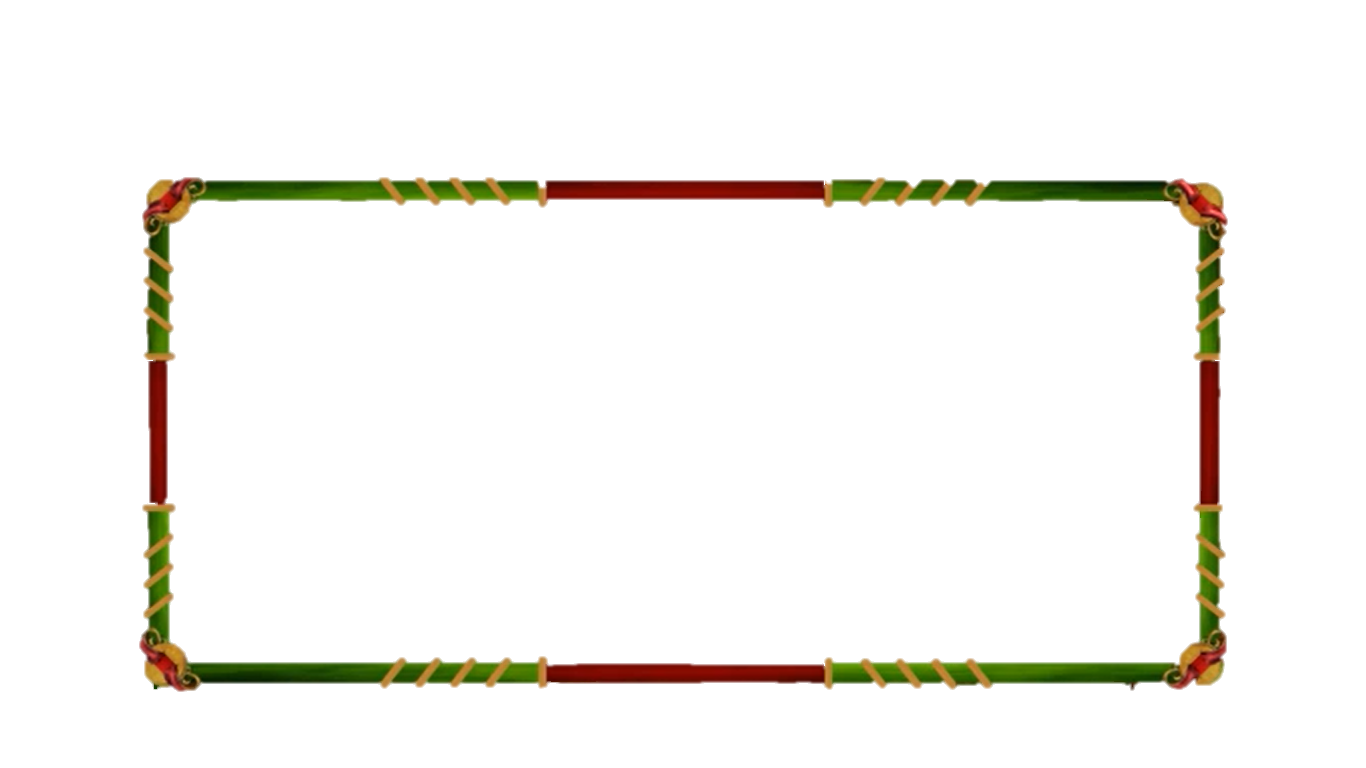 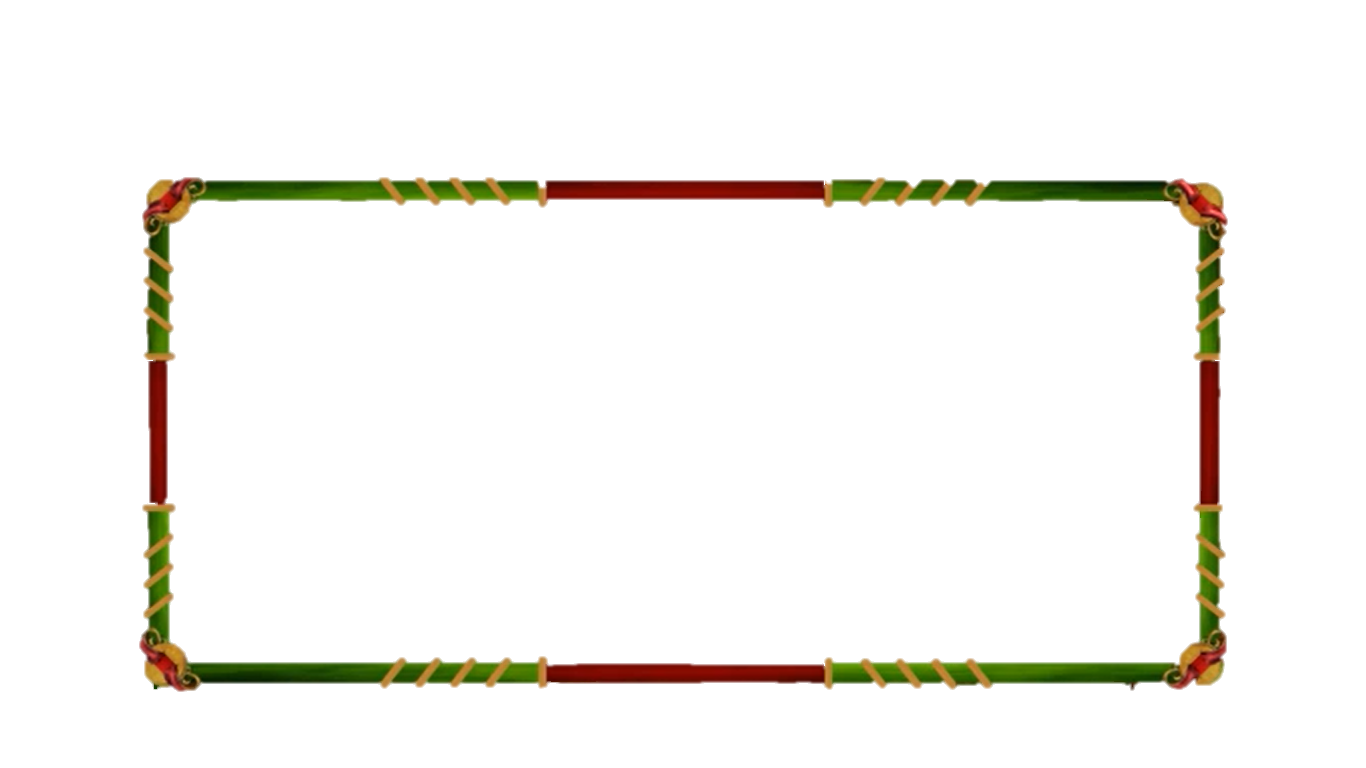 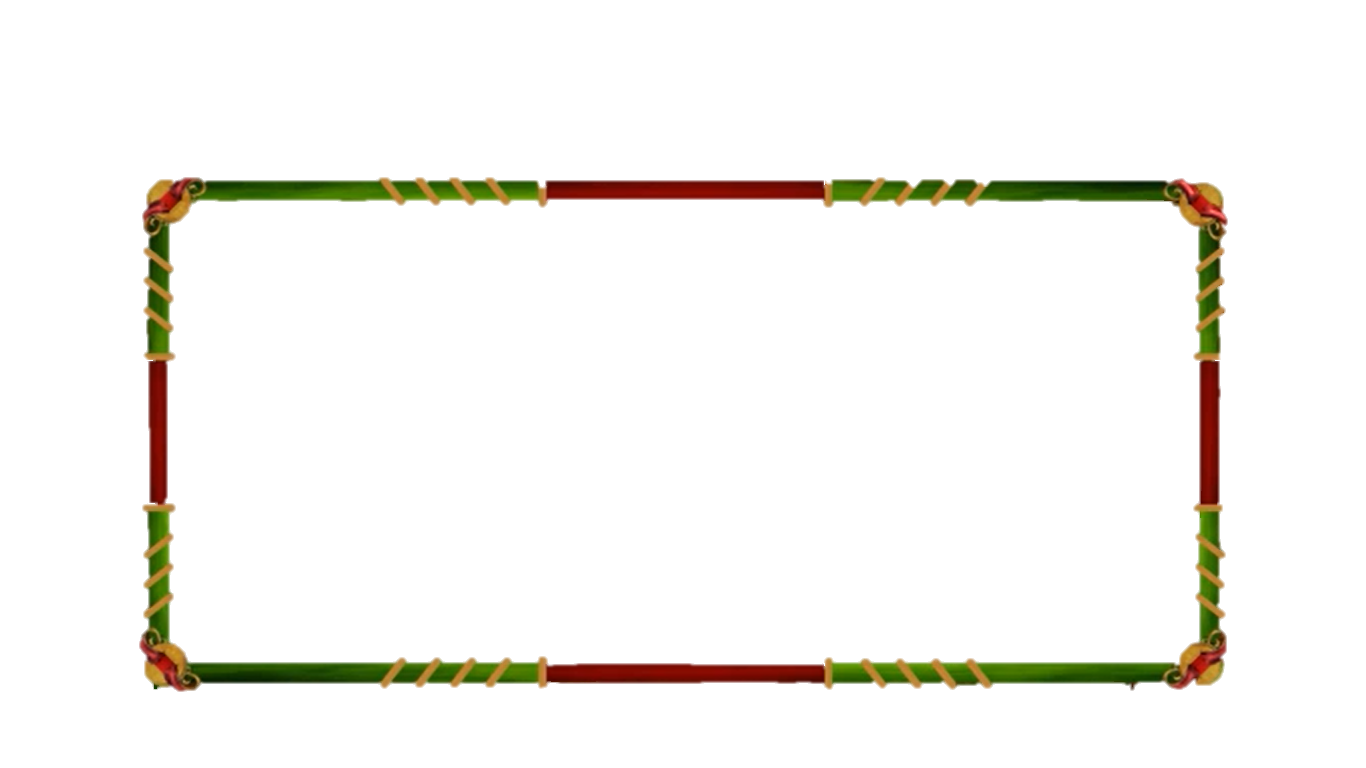 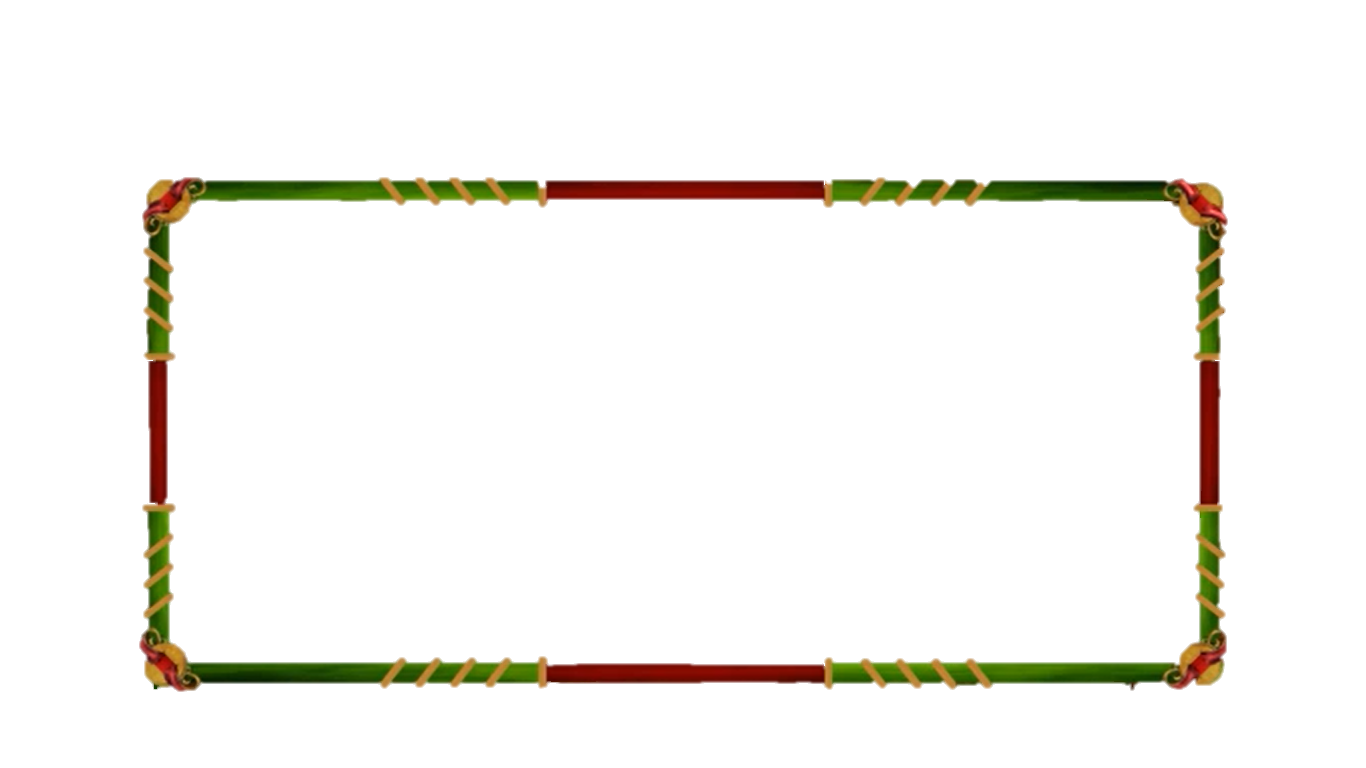 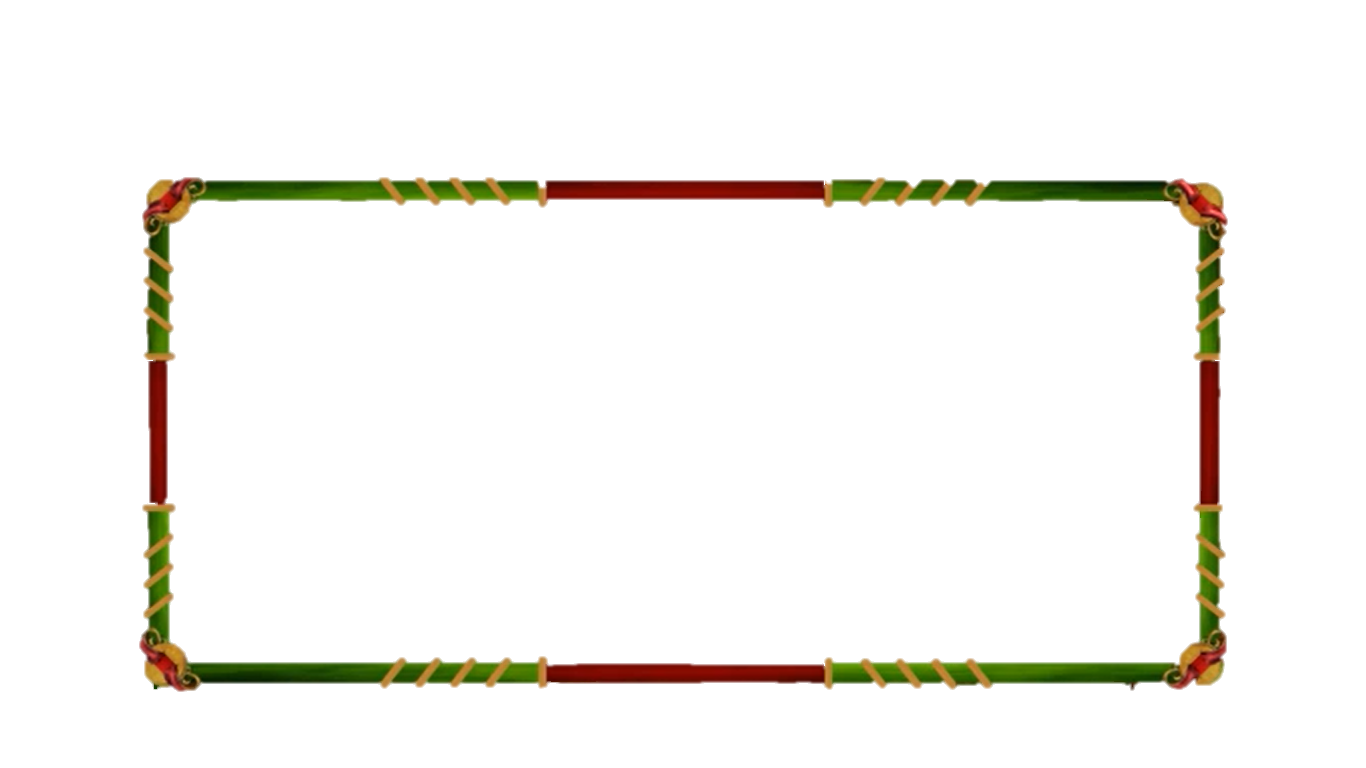 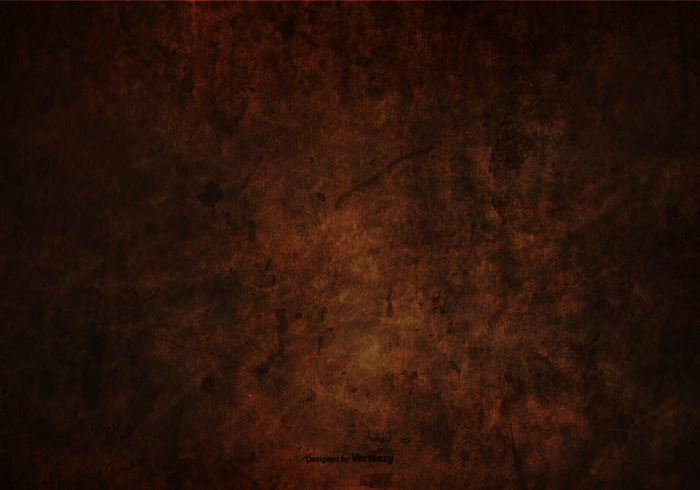 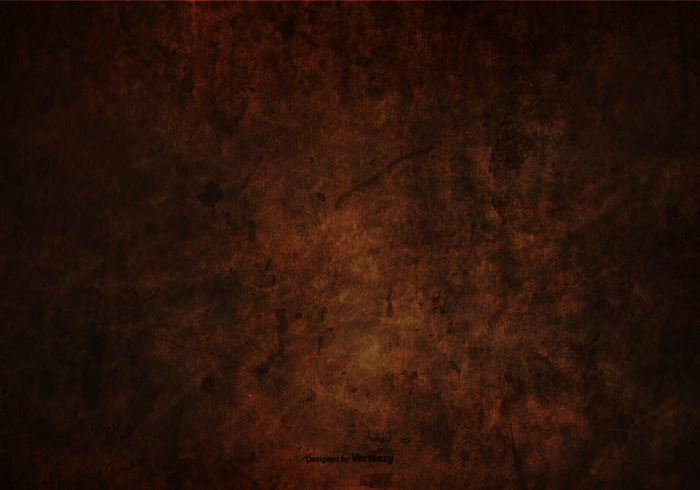 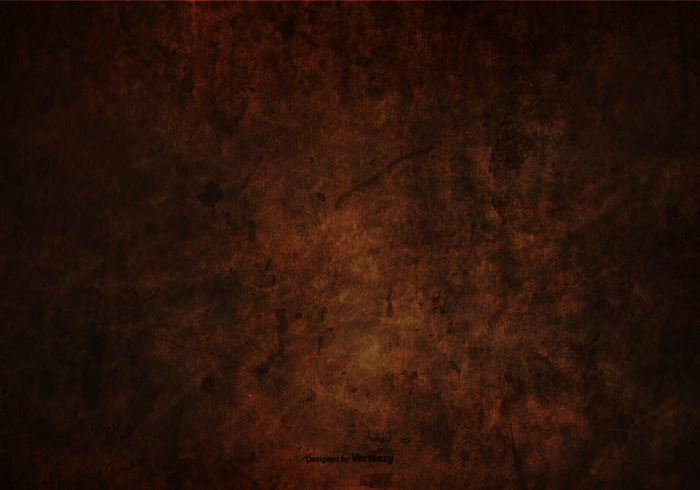 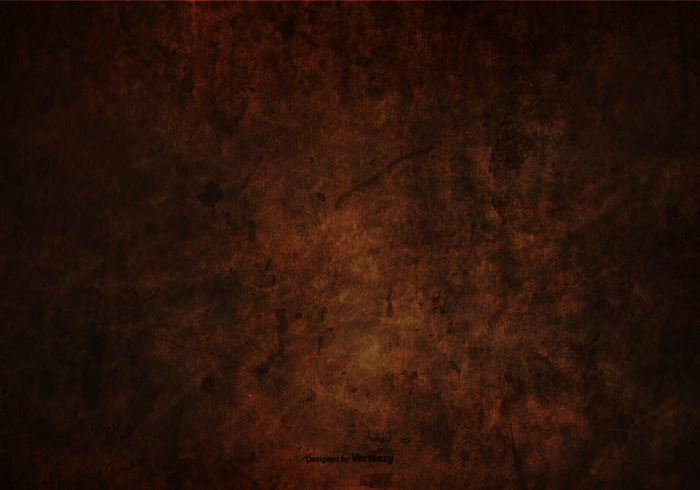 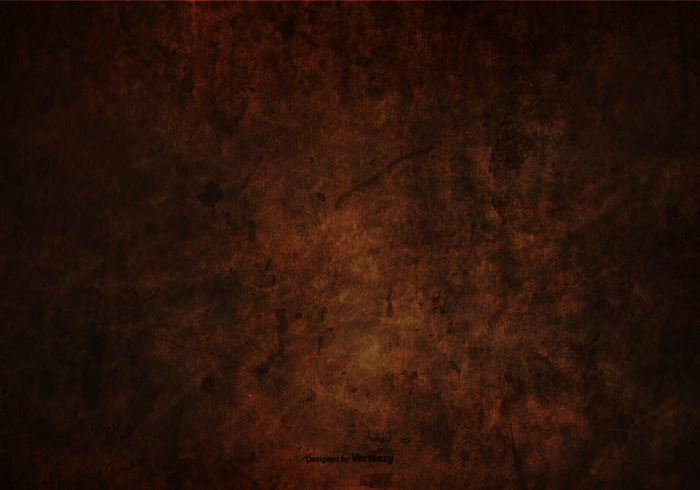 A. 40
B. 4
C. 400
D. 4000
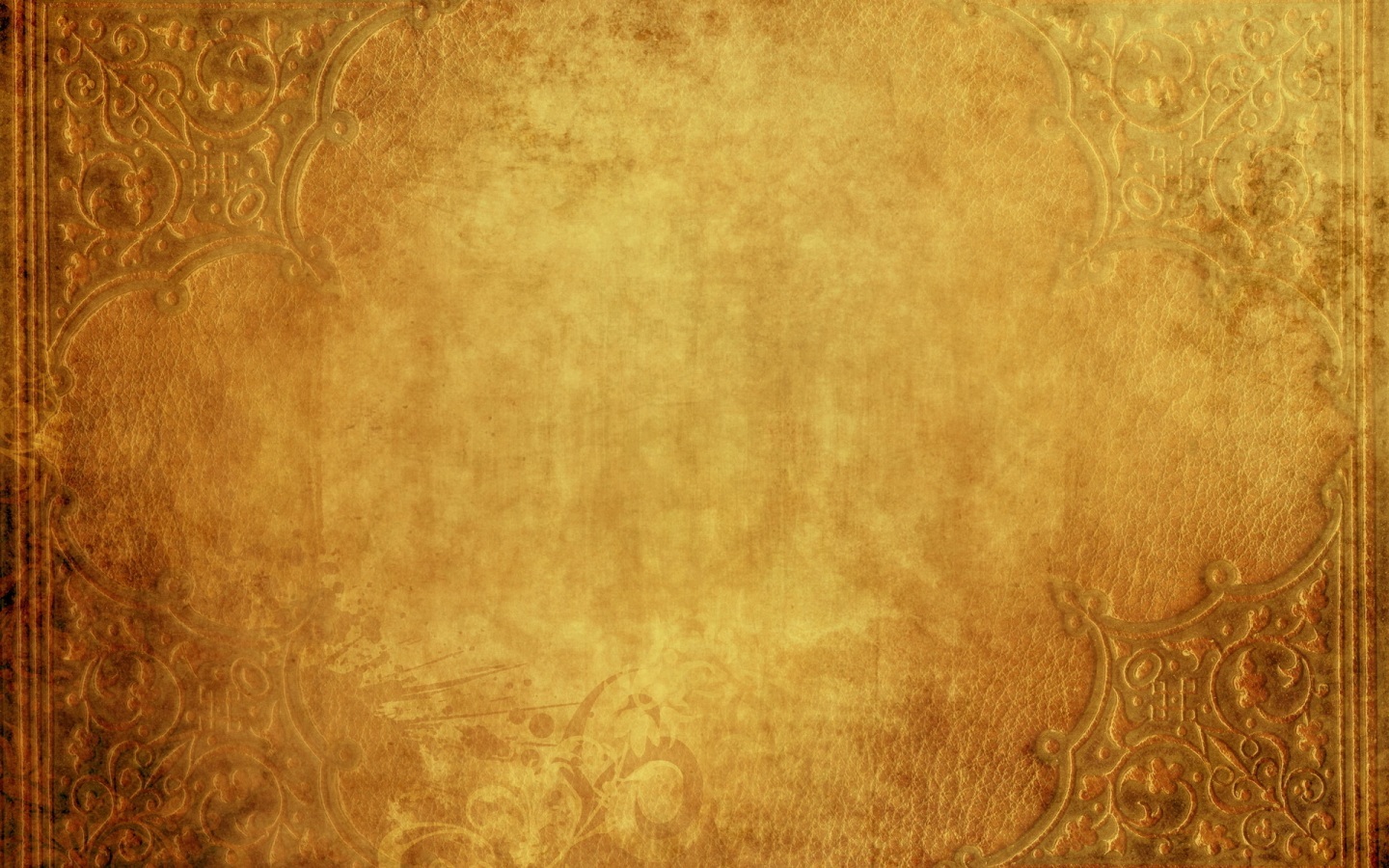 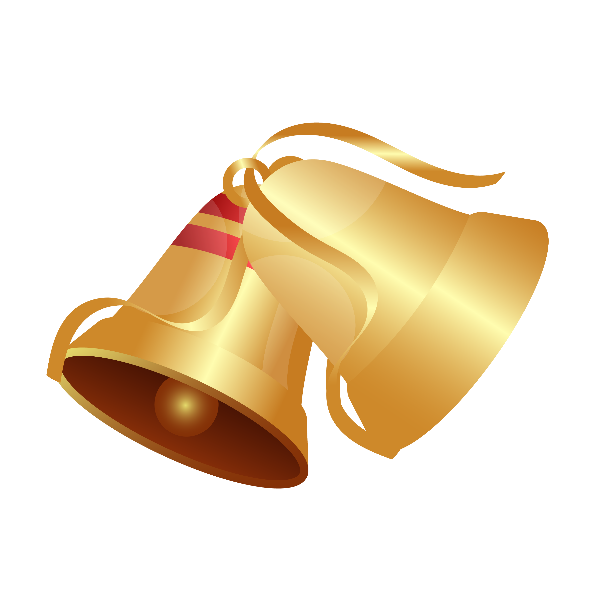 Câu hỏi 2
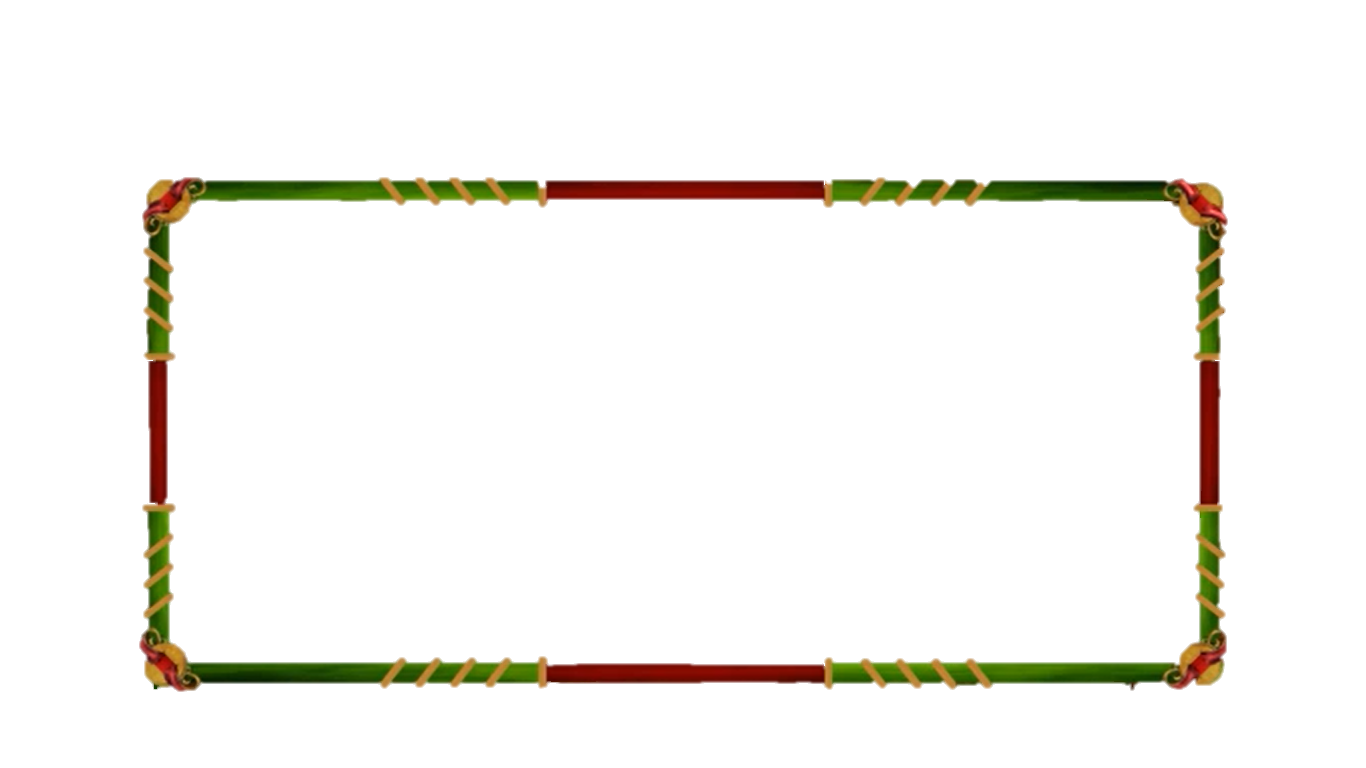 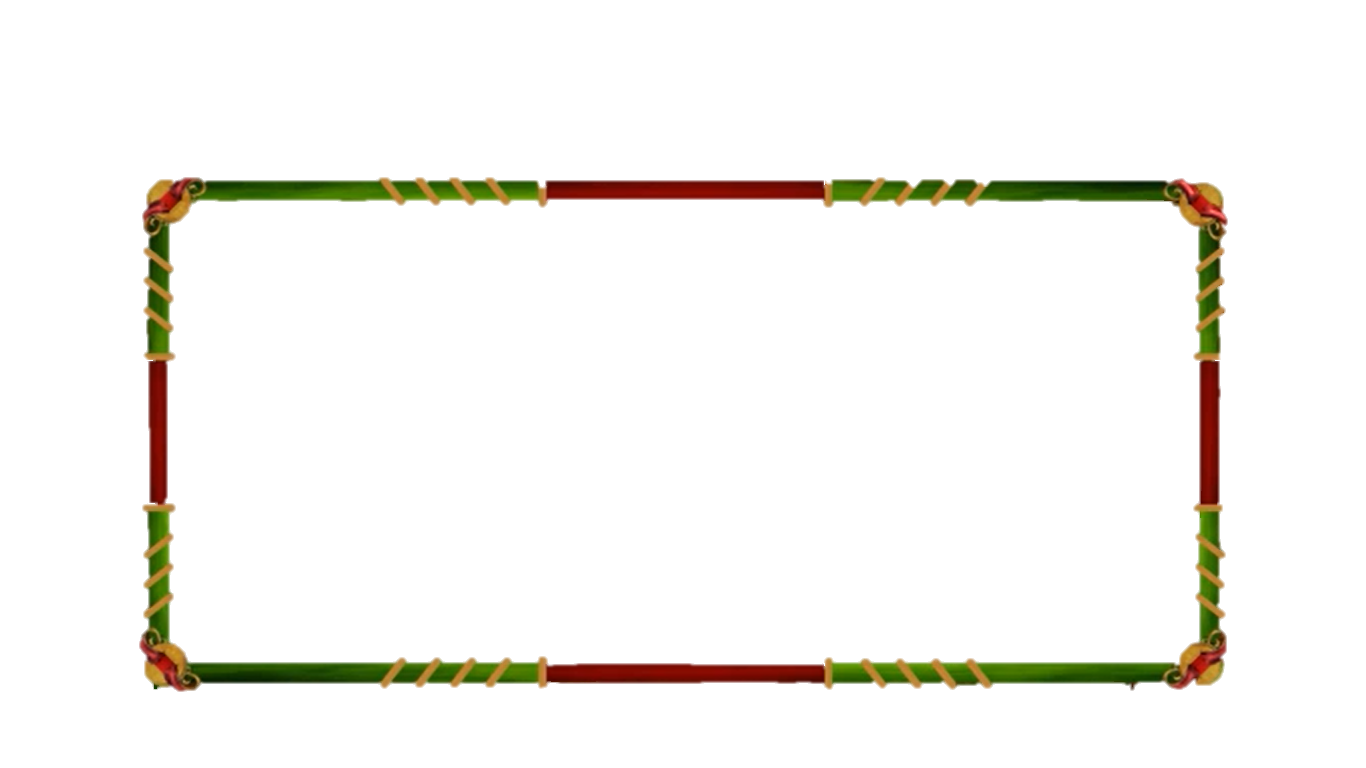 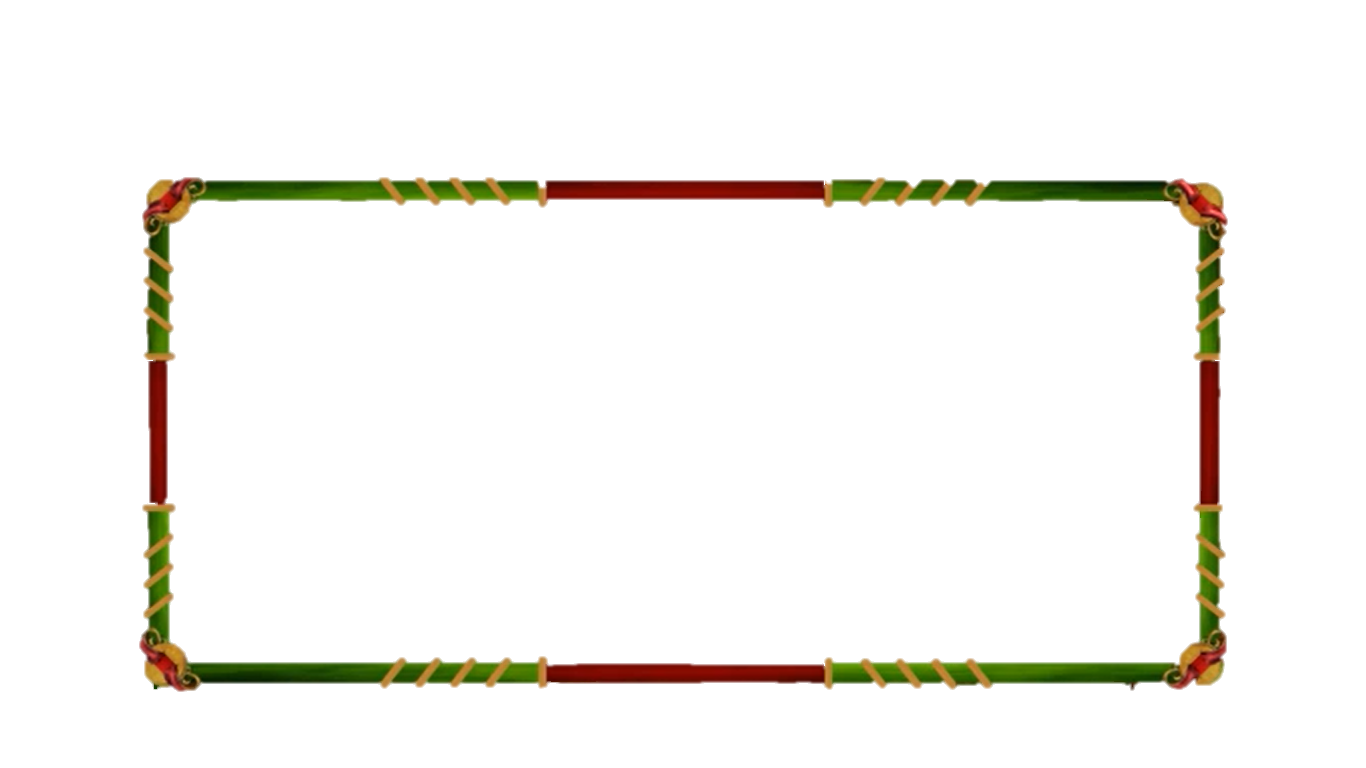 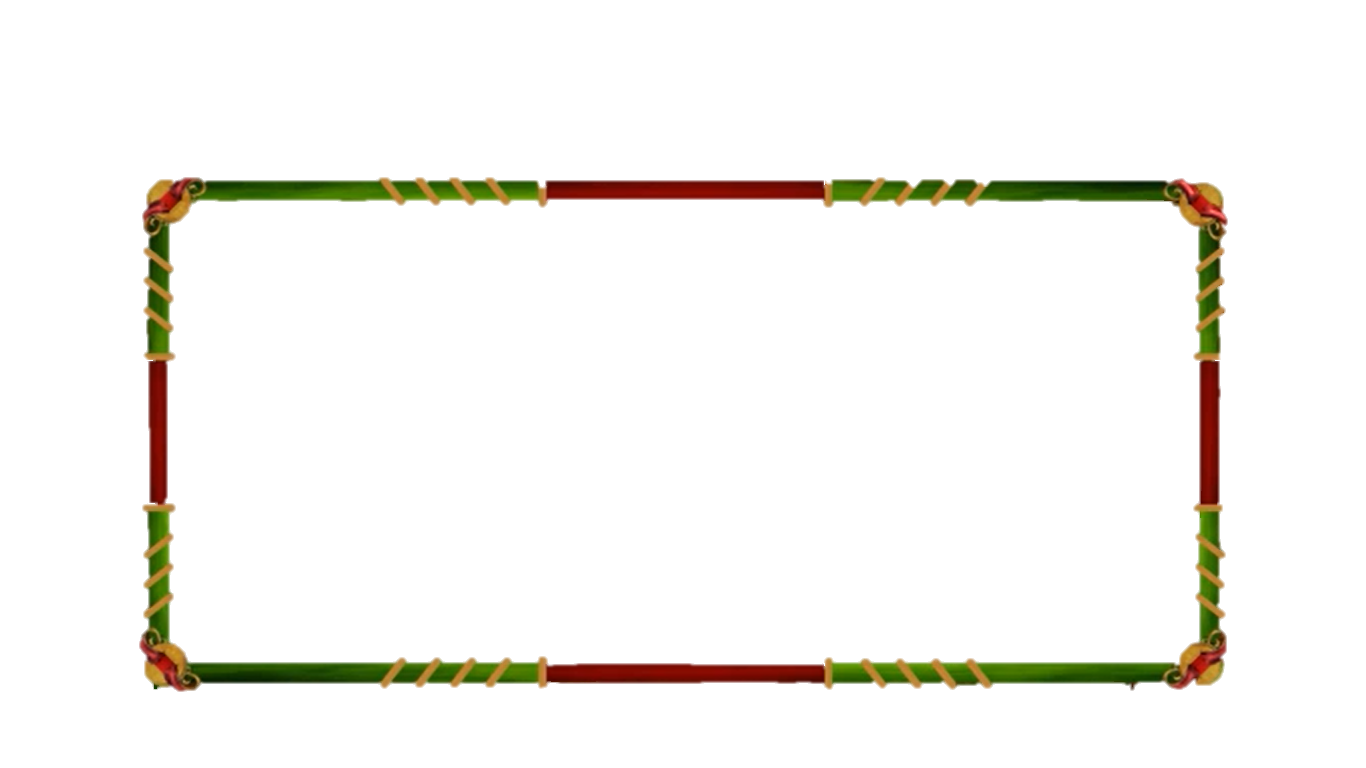 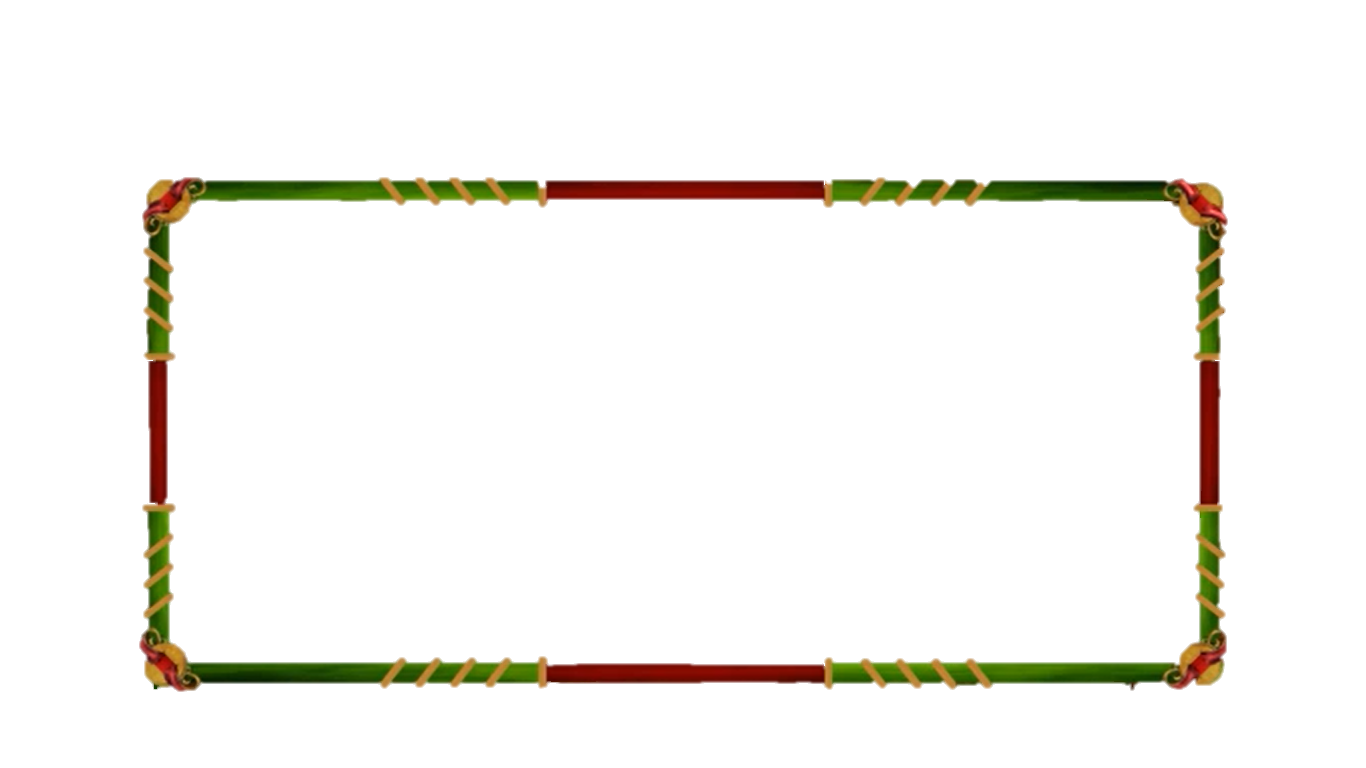 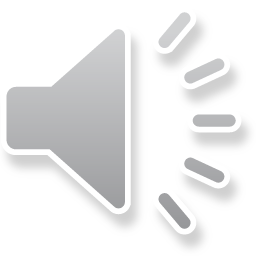 10
9
8
7
6
5
4
3
2
1
0
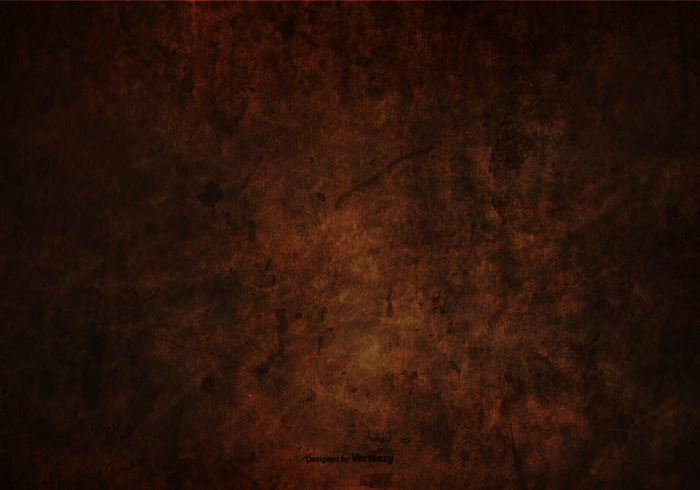 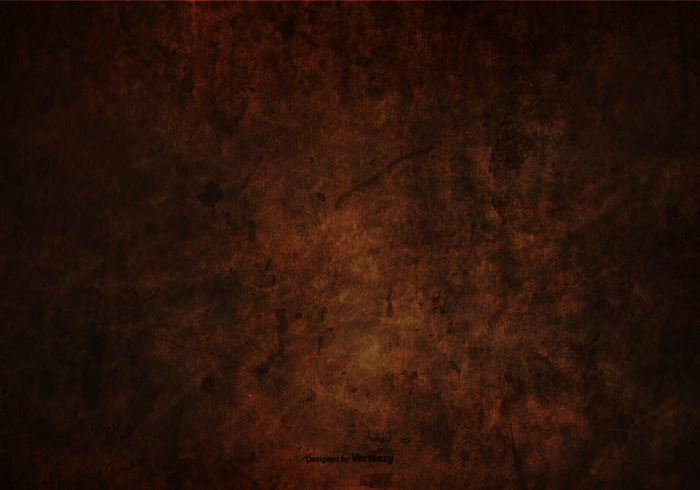 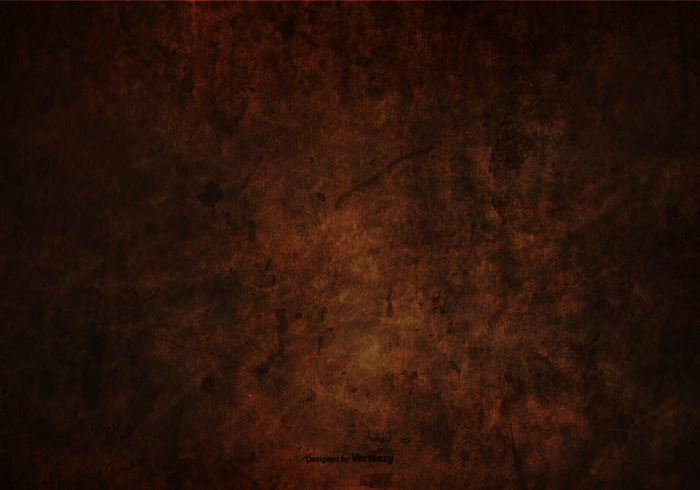 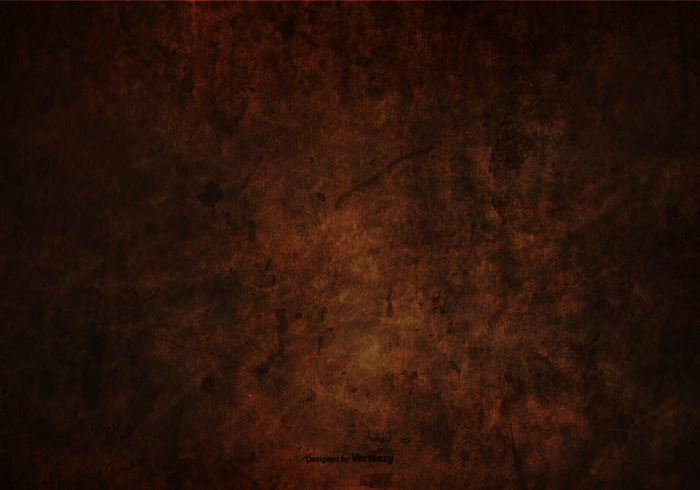 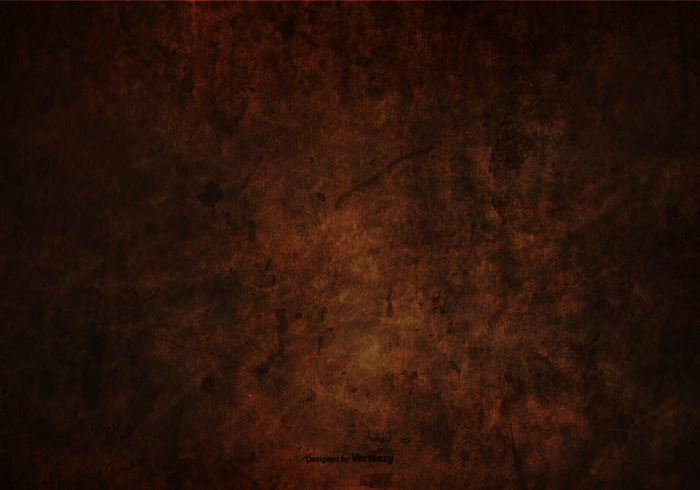 B. 211
A. 21100
C. 210000
D. 211000
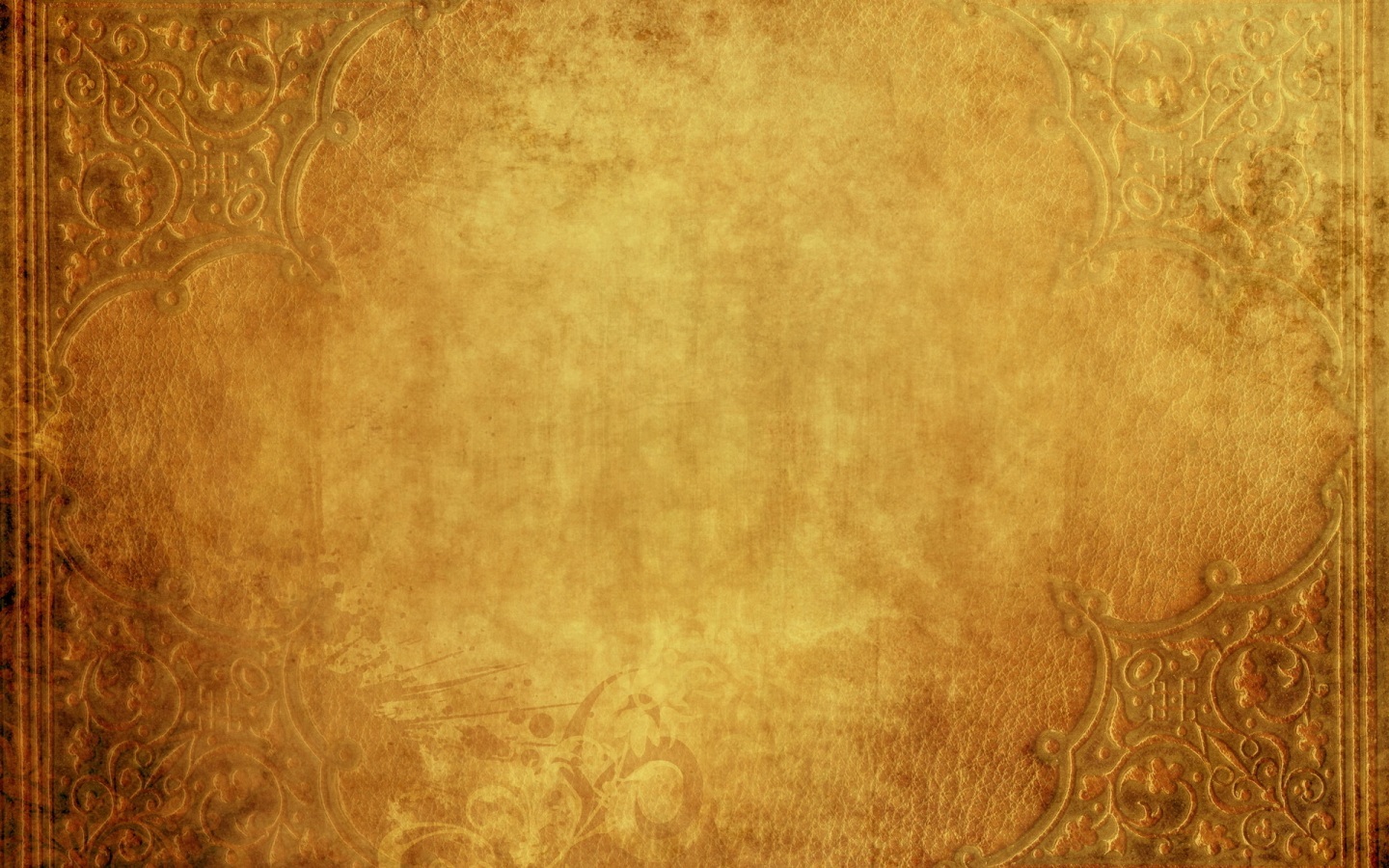 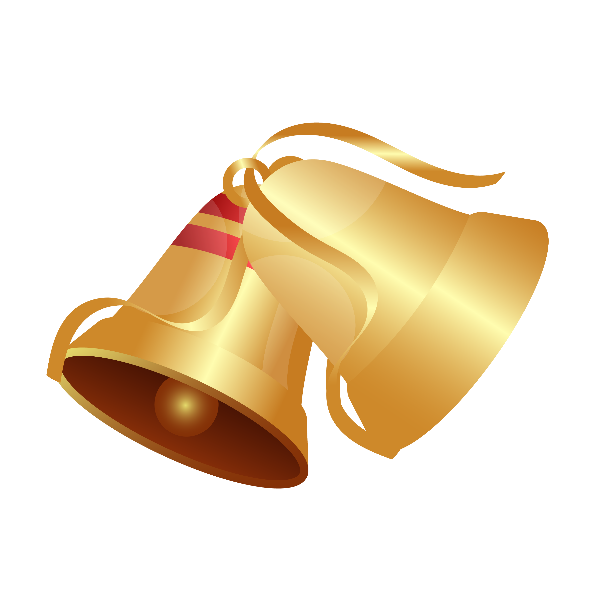 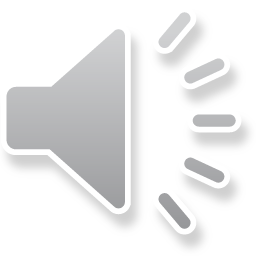 Câu hỏi 2
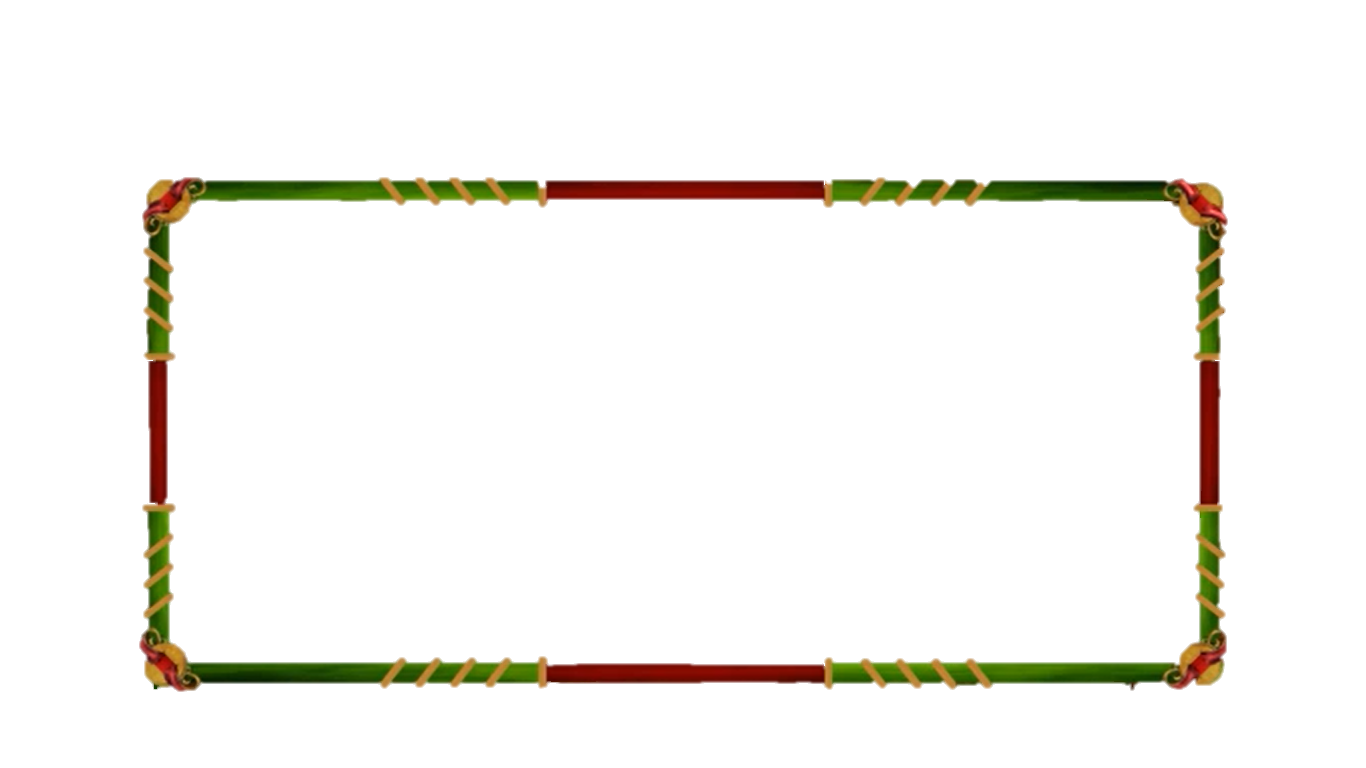 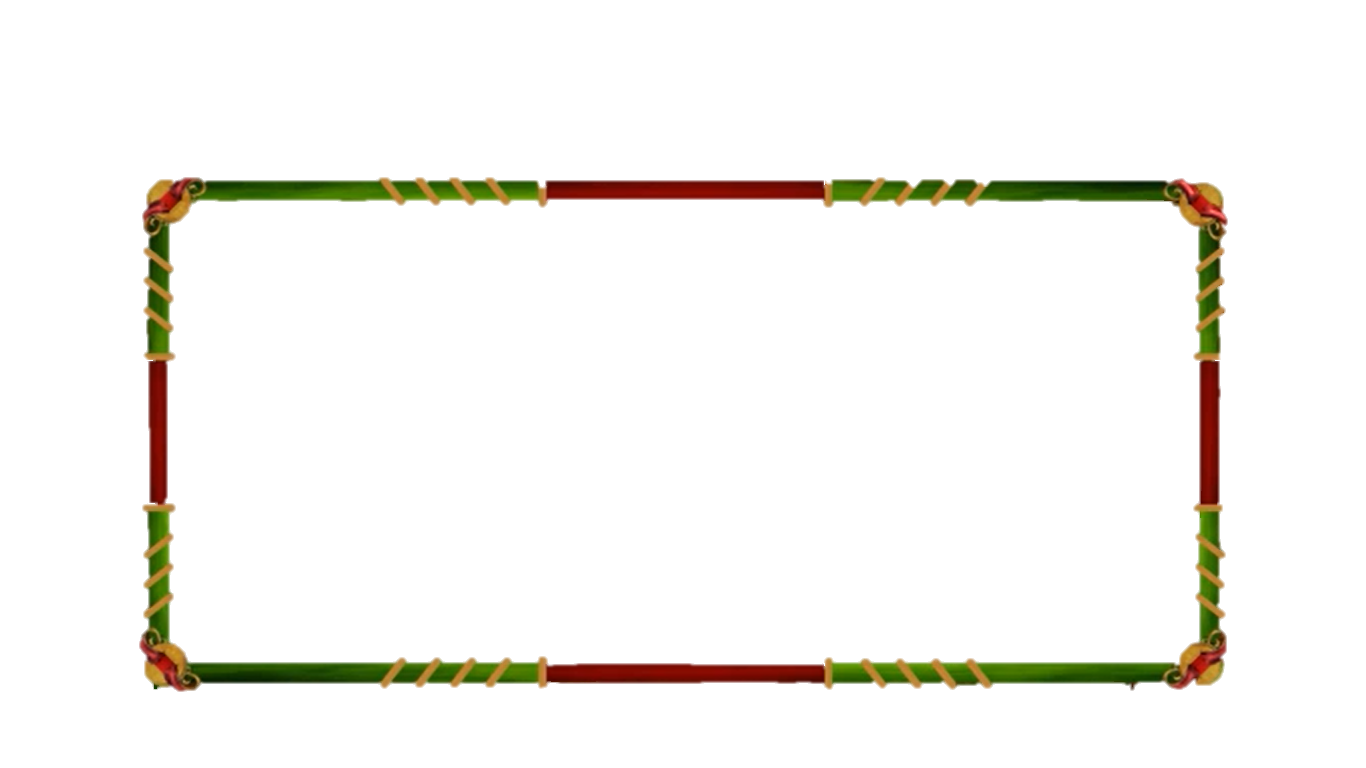 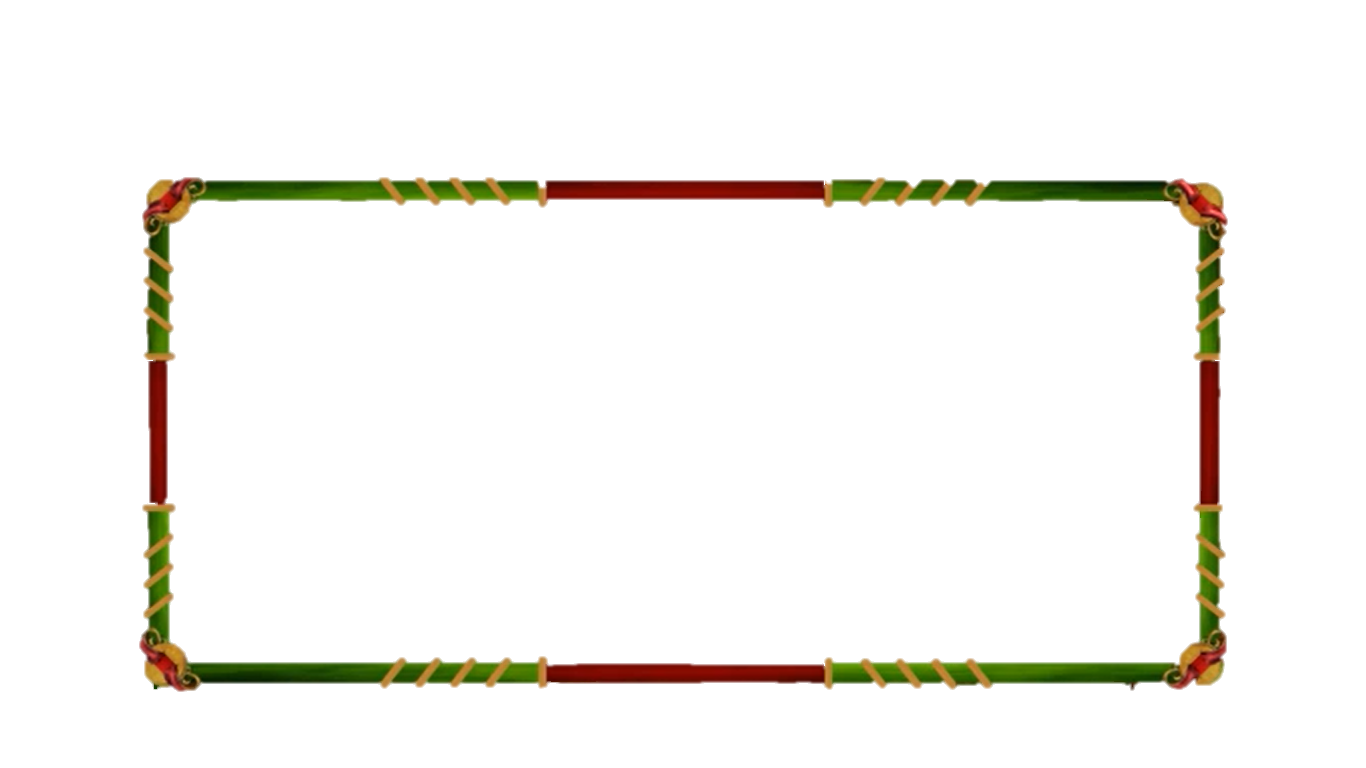 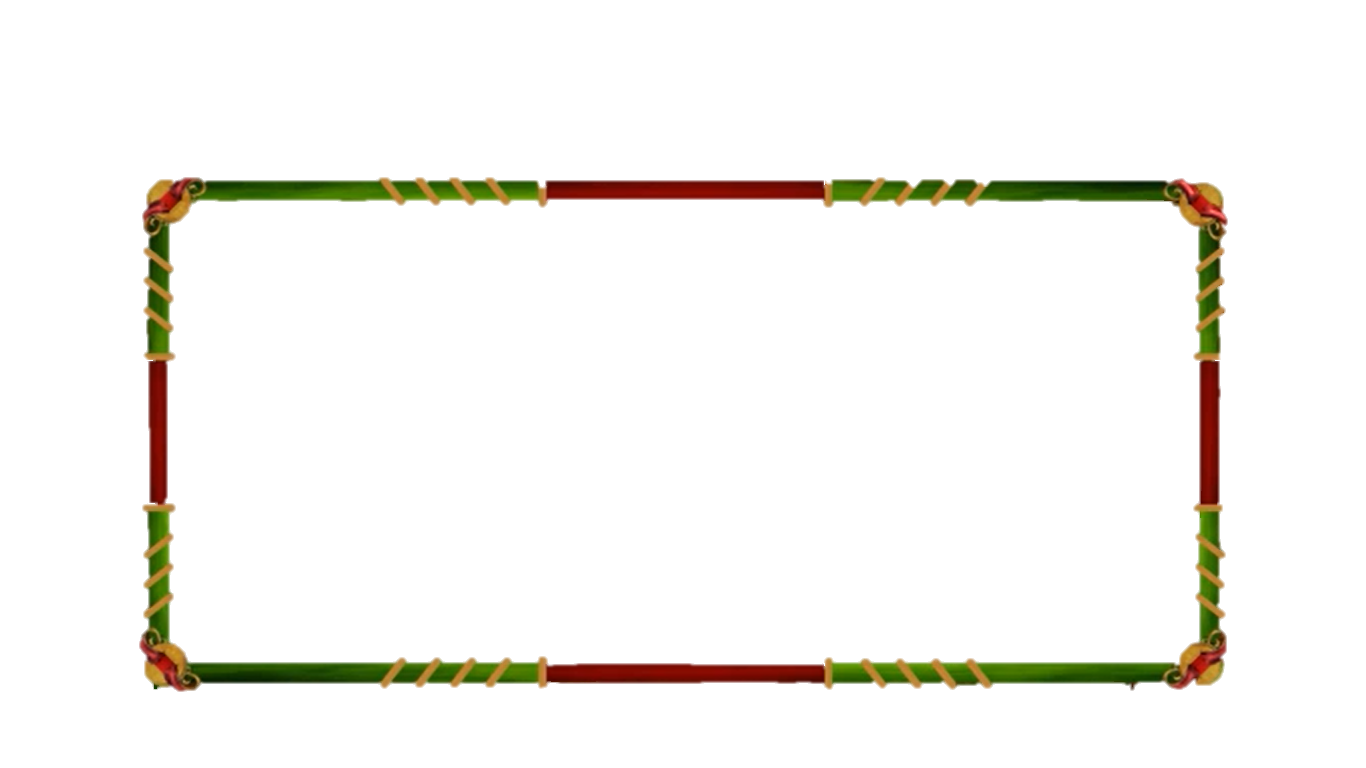 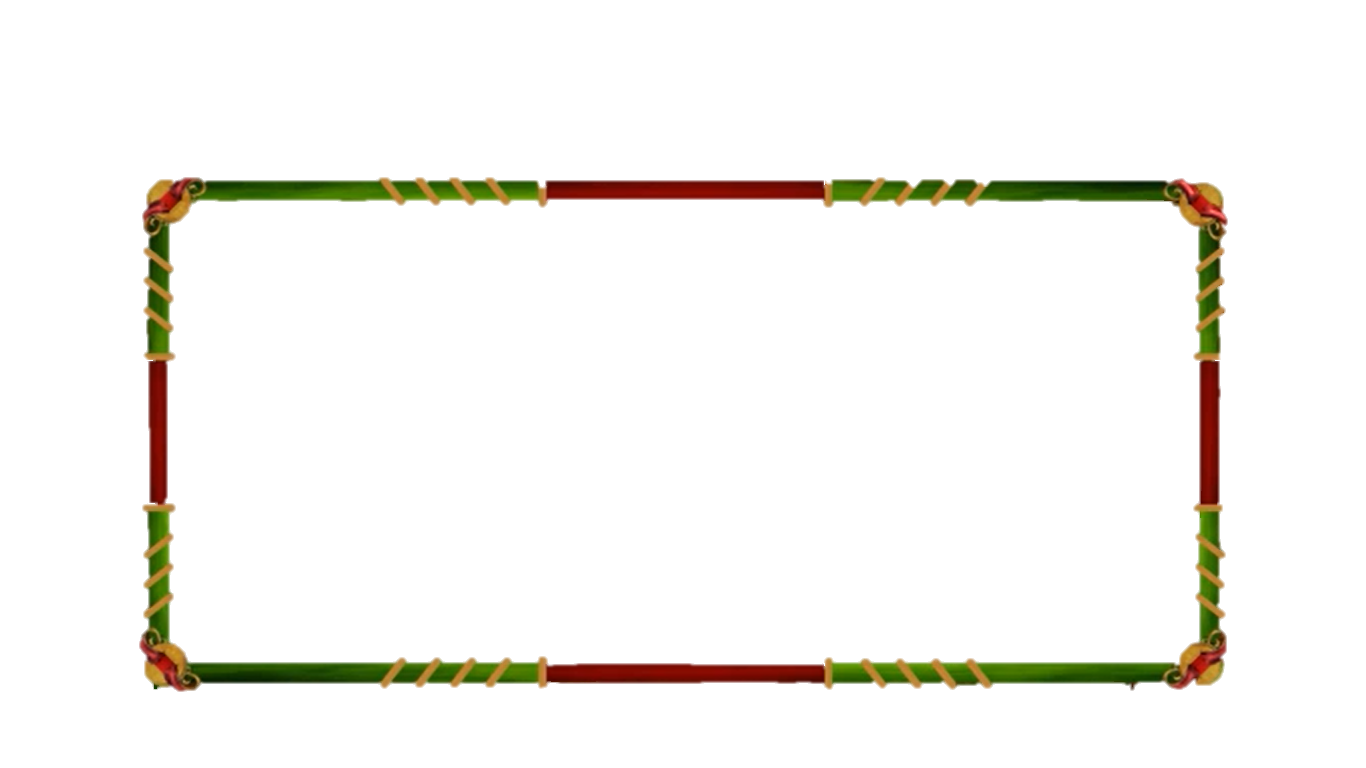 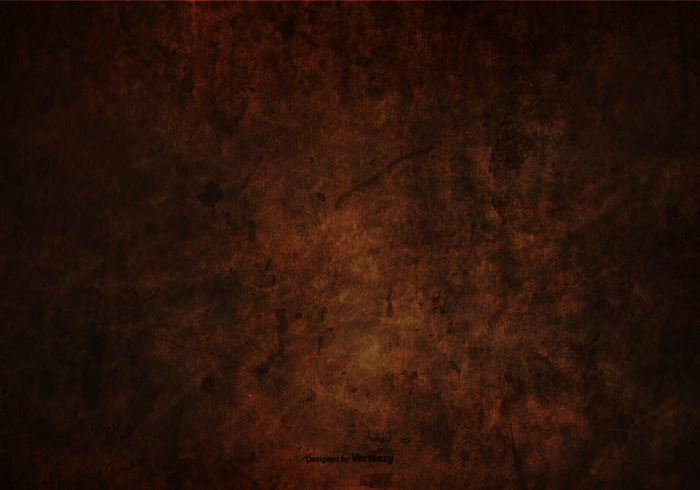 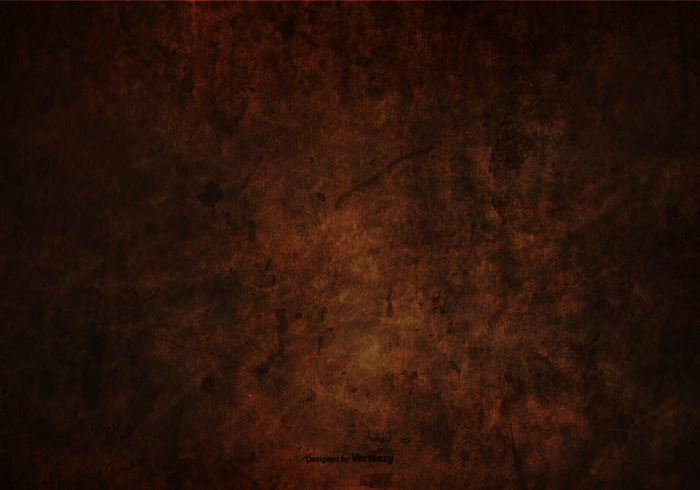 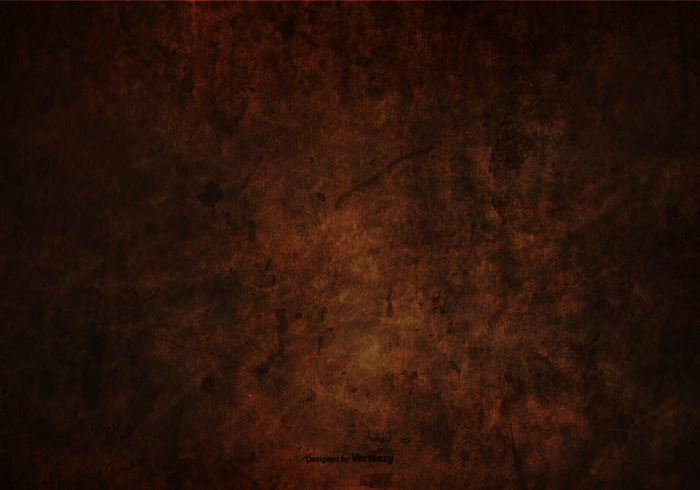 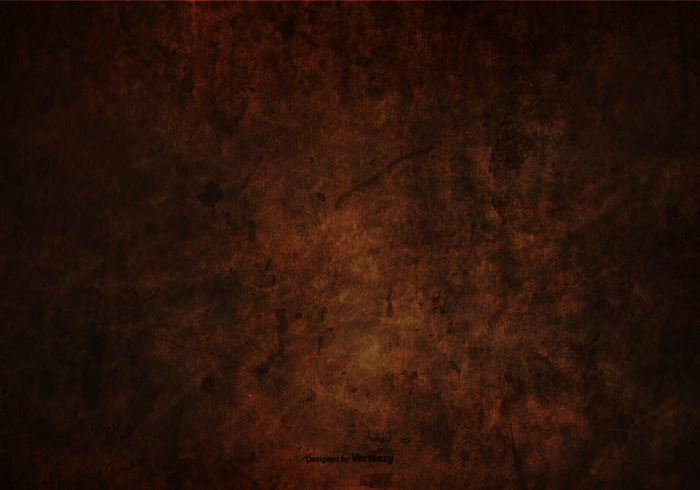 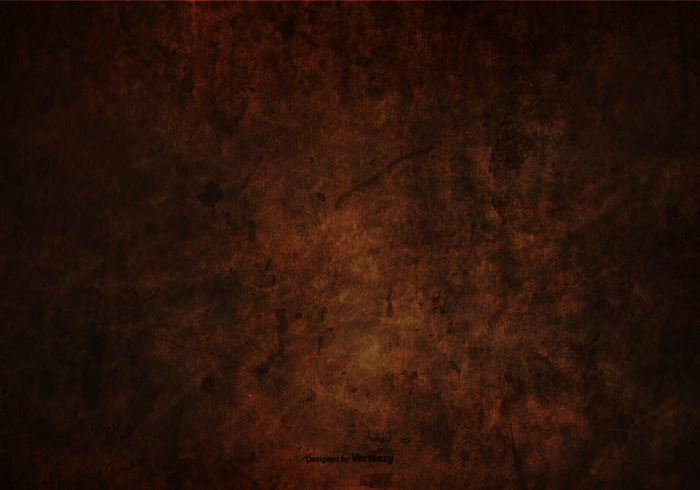 A. 21100
B. 211
C. 210000
D. 211000
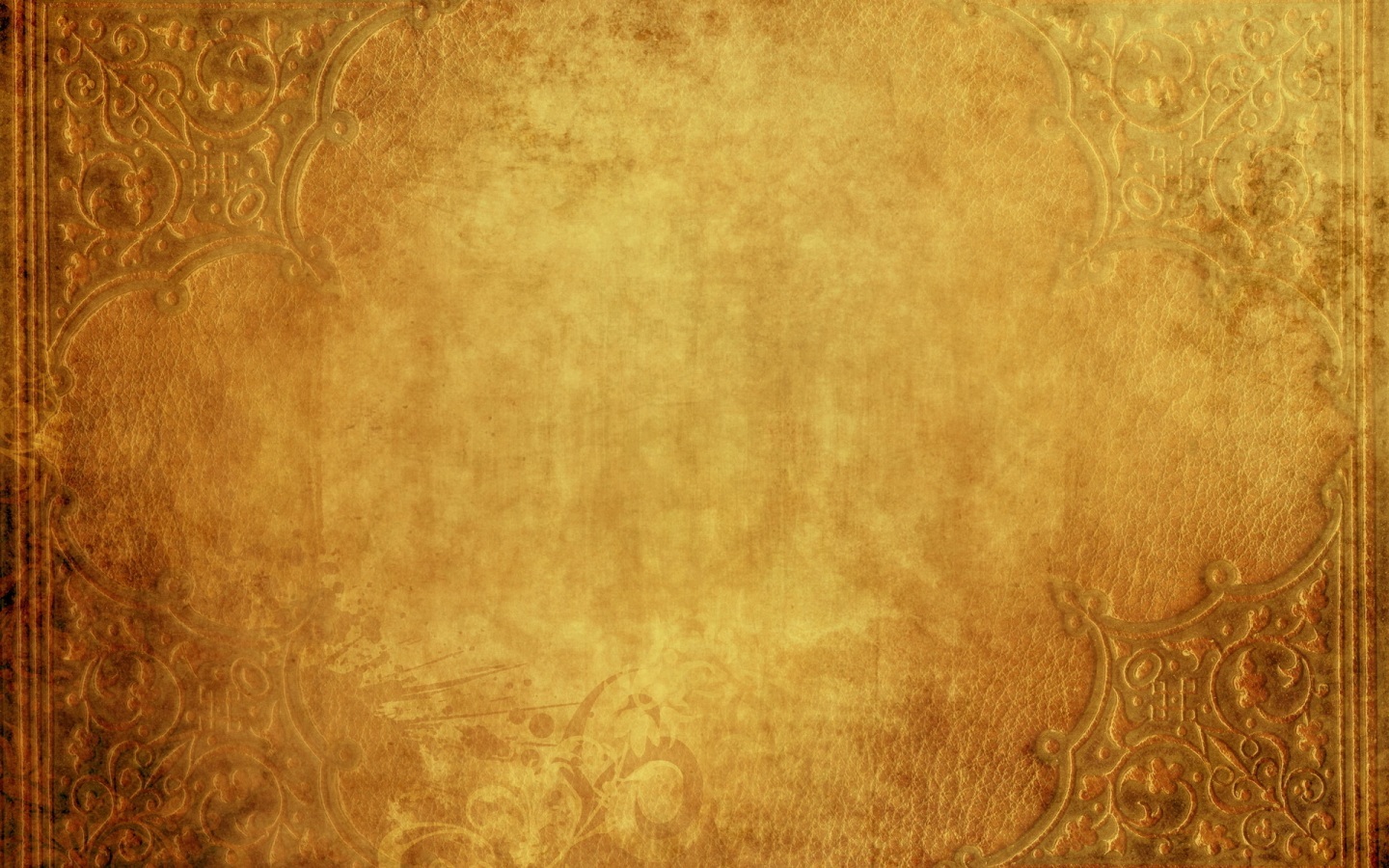 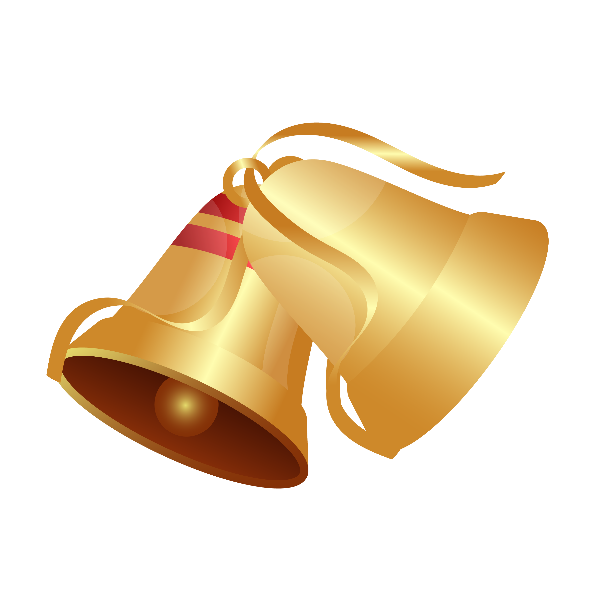 Câu hỏi 3
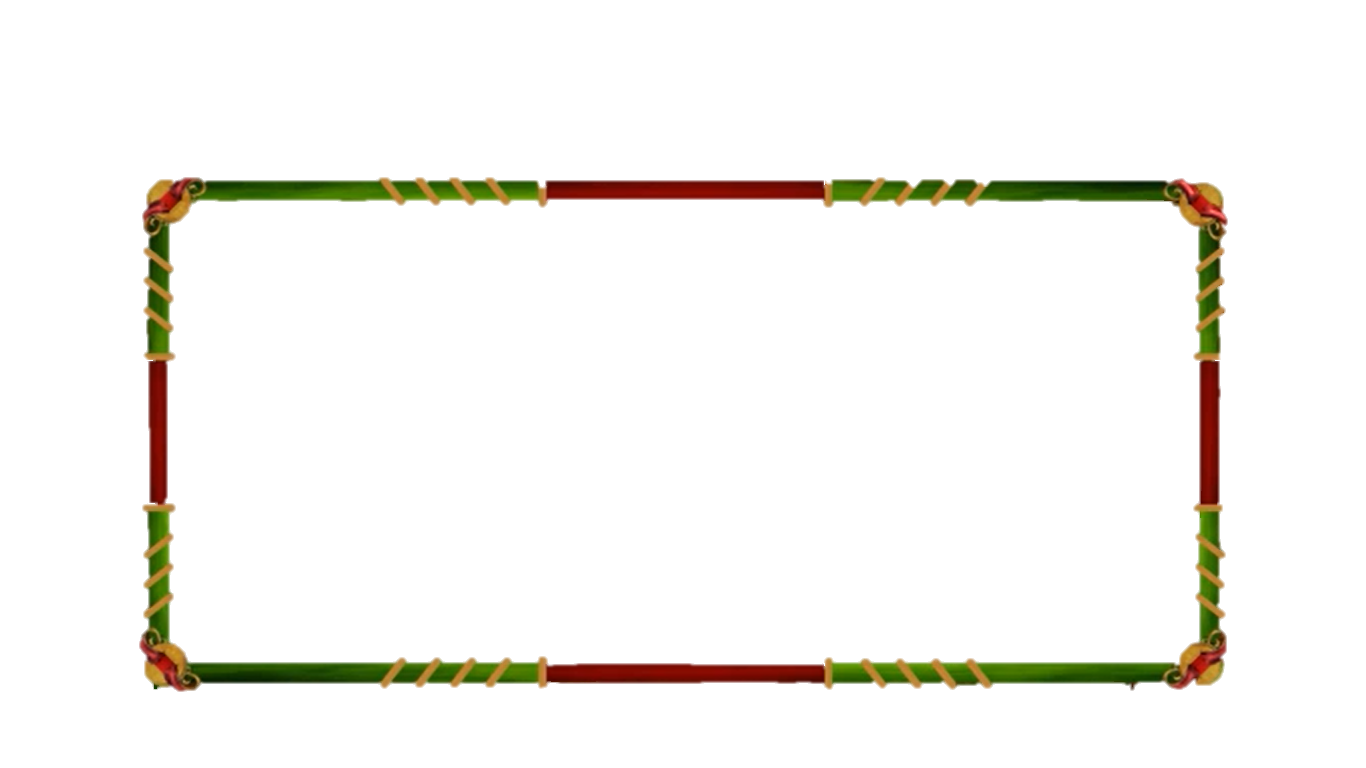 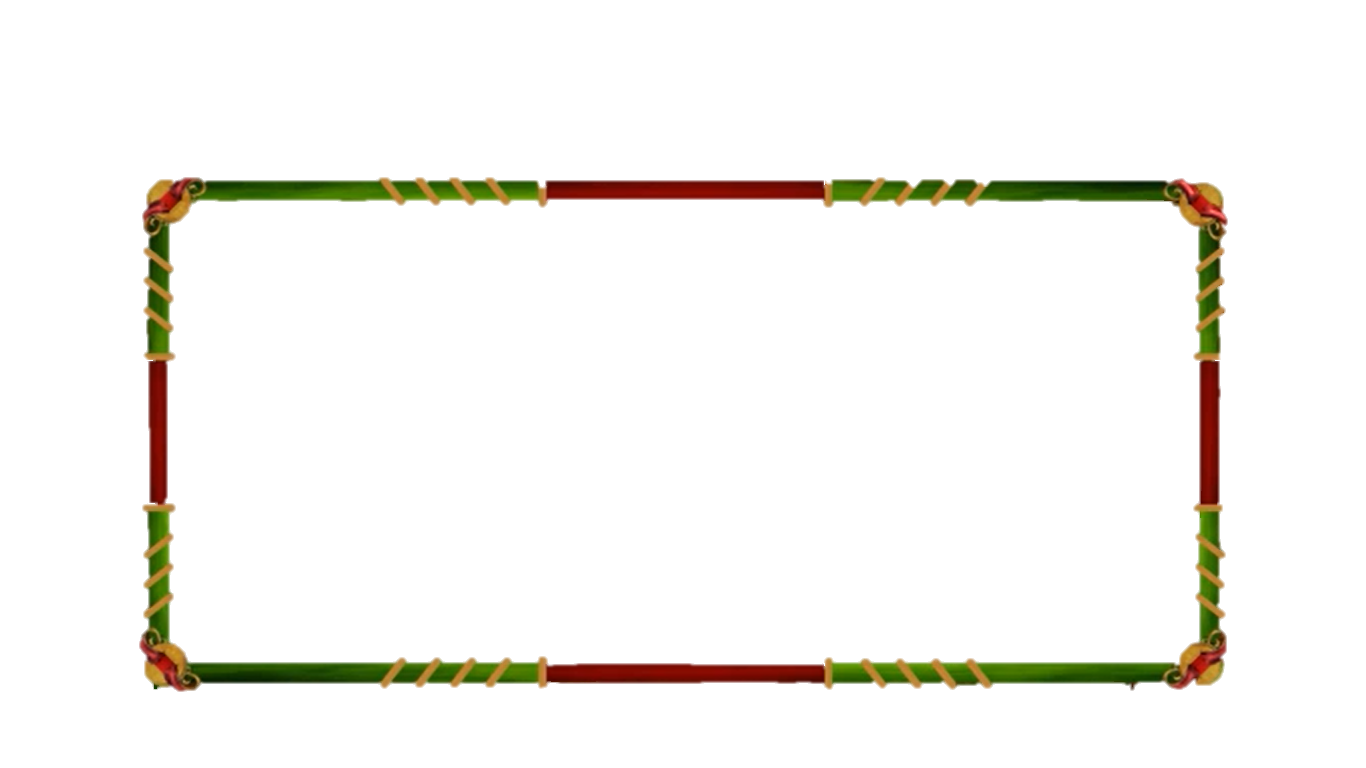 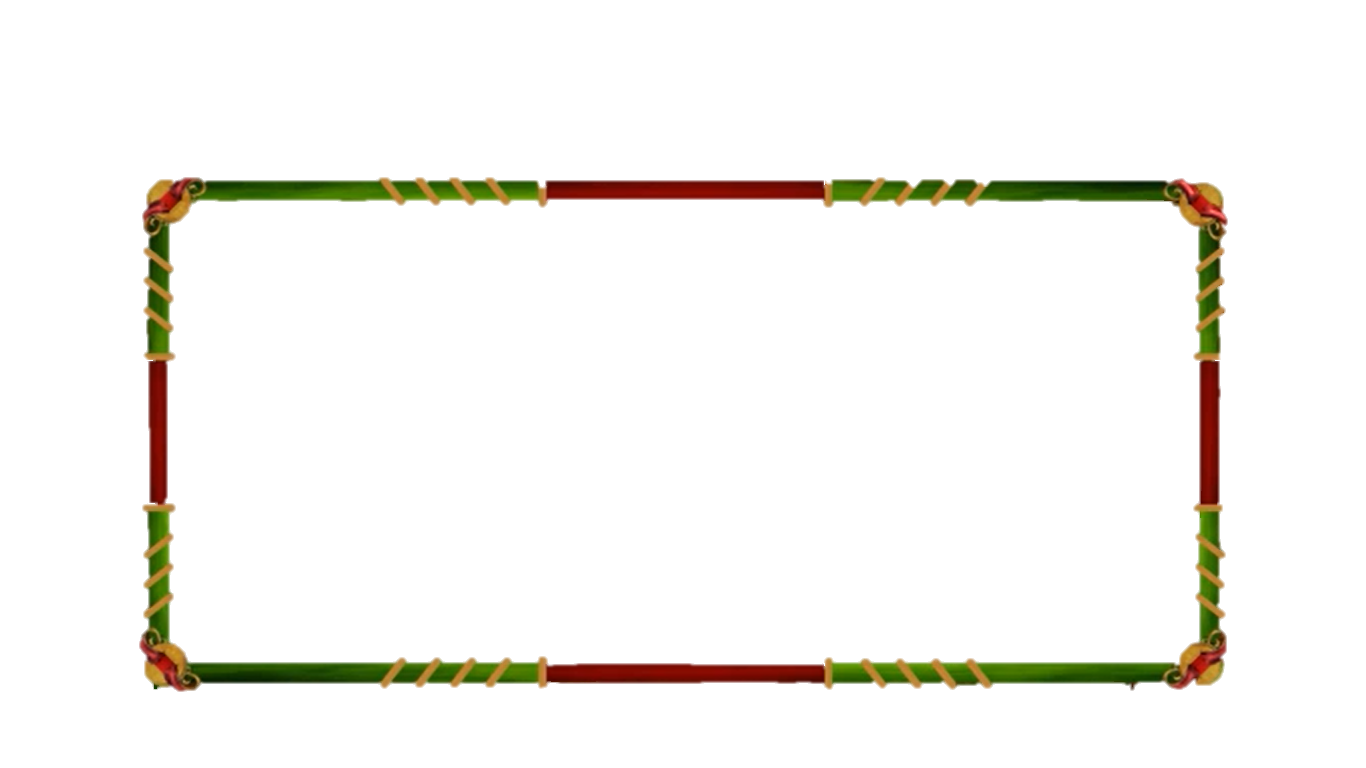 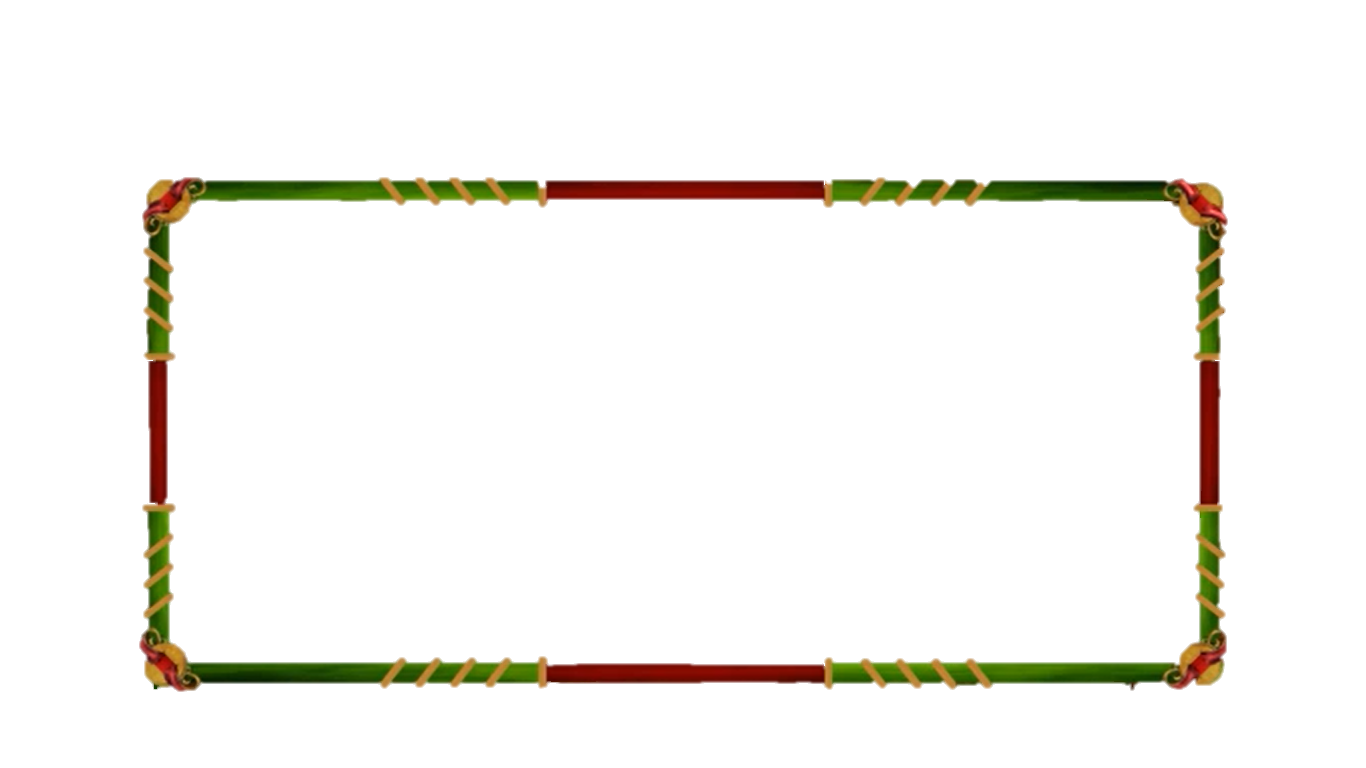 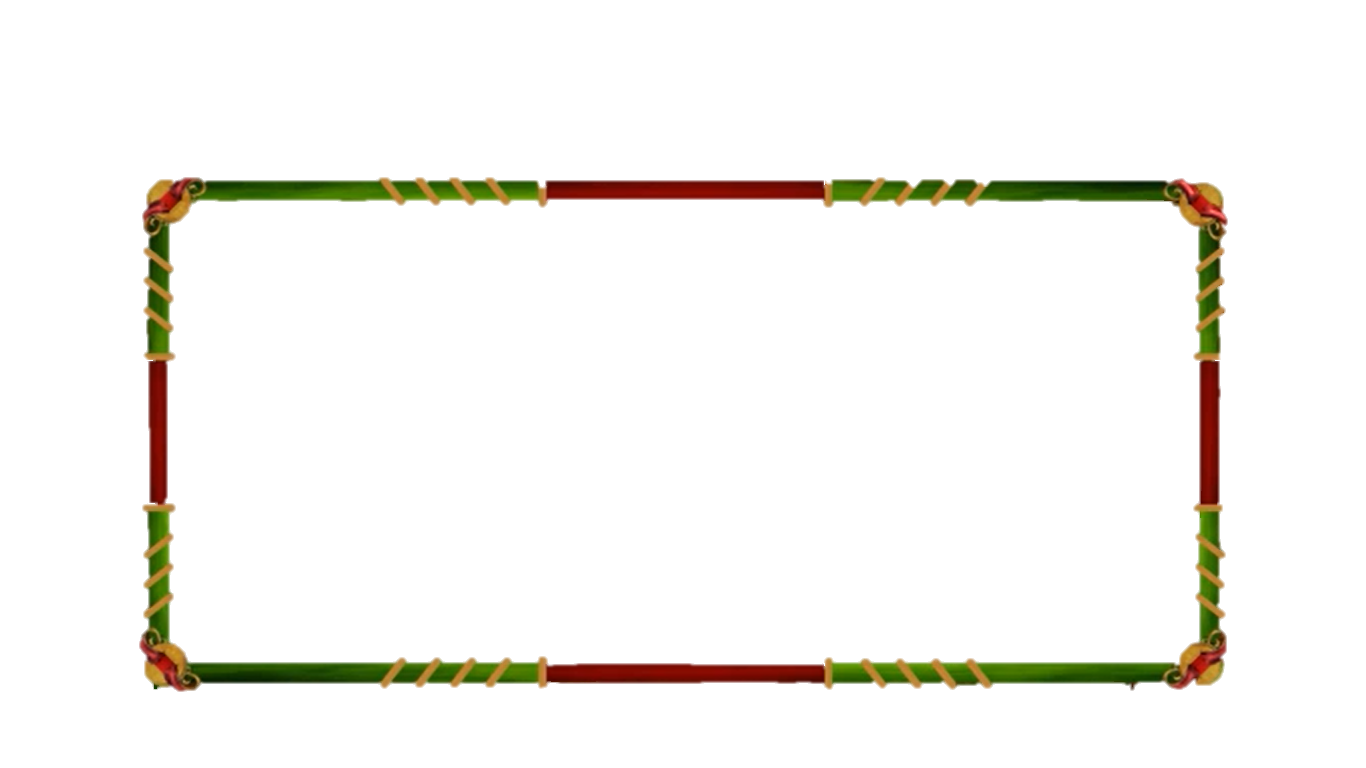 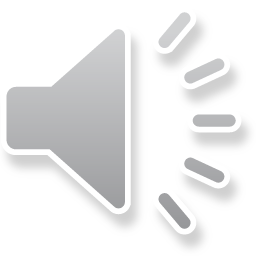 10
9
8
7
6
5
4
3
2
1
0
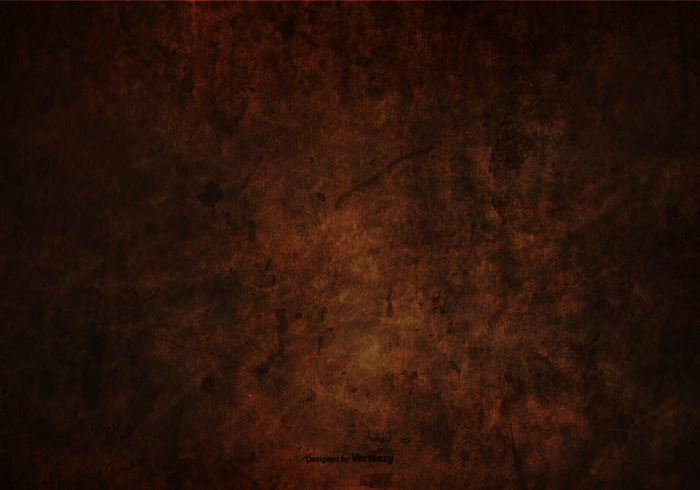 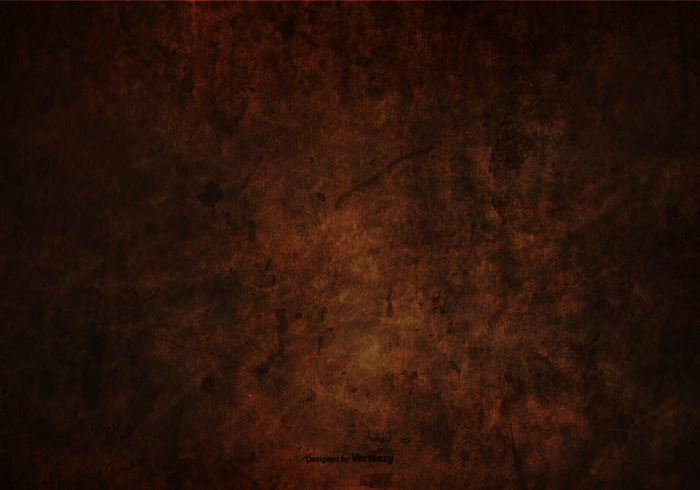 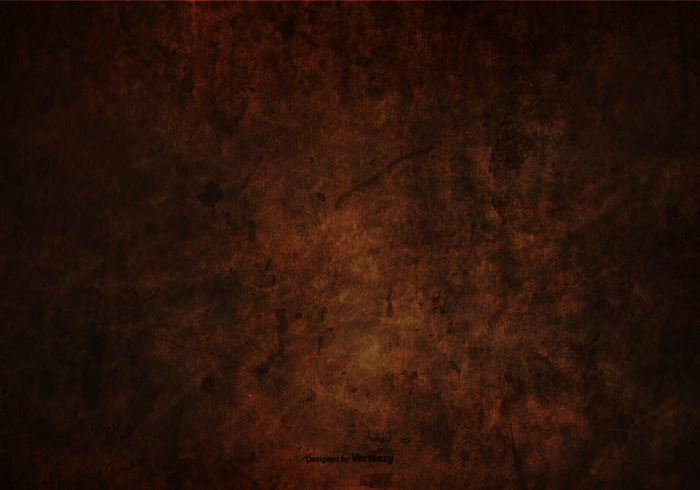 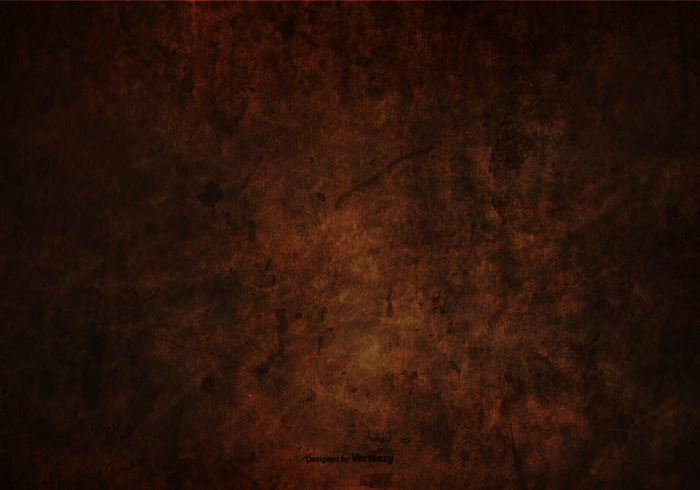 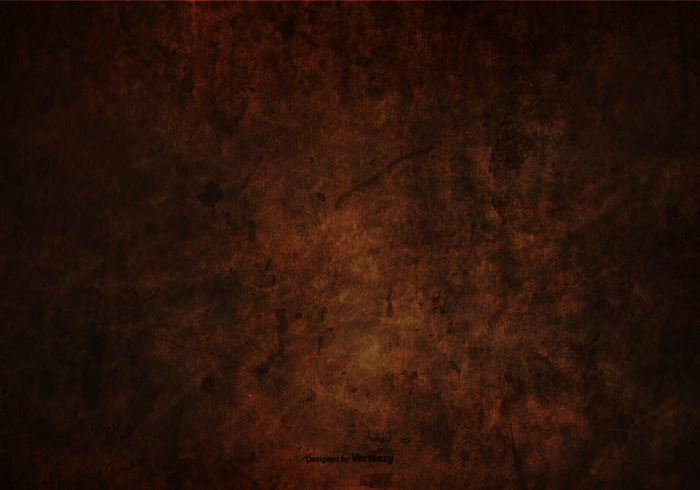 A. 150
B. 1500
C. 150000
D. 15000
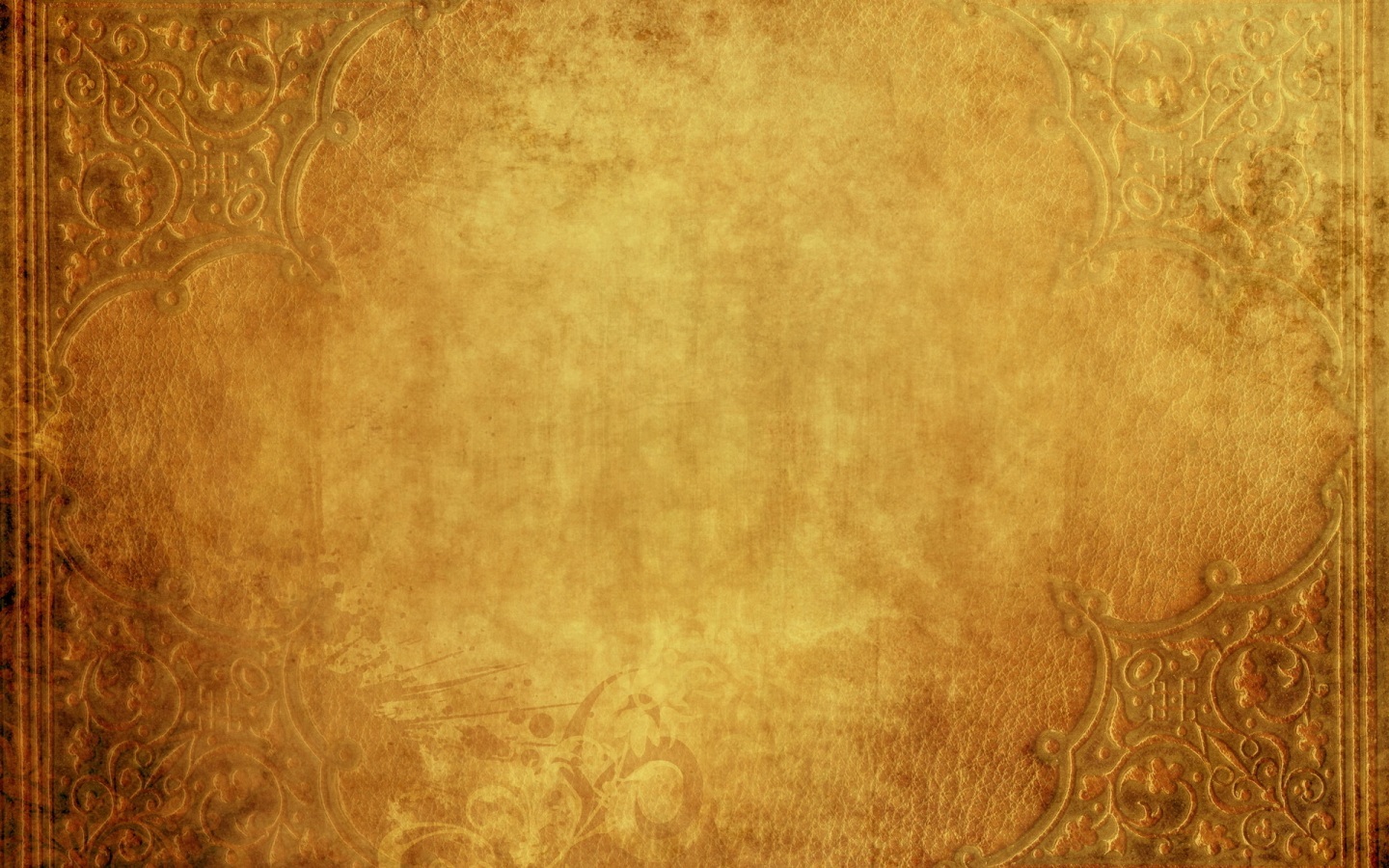 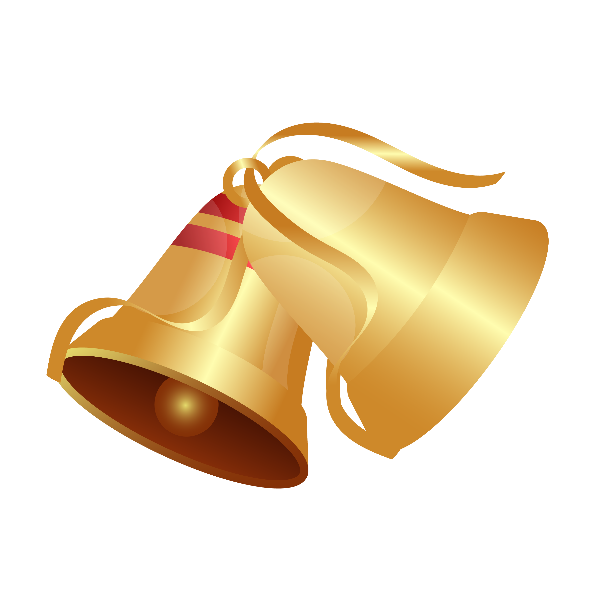 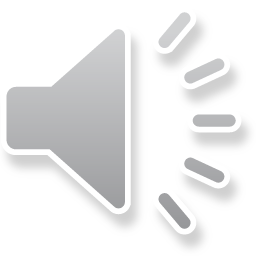 Câu hỏi 3
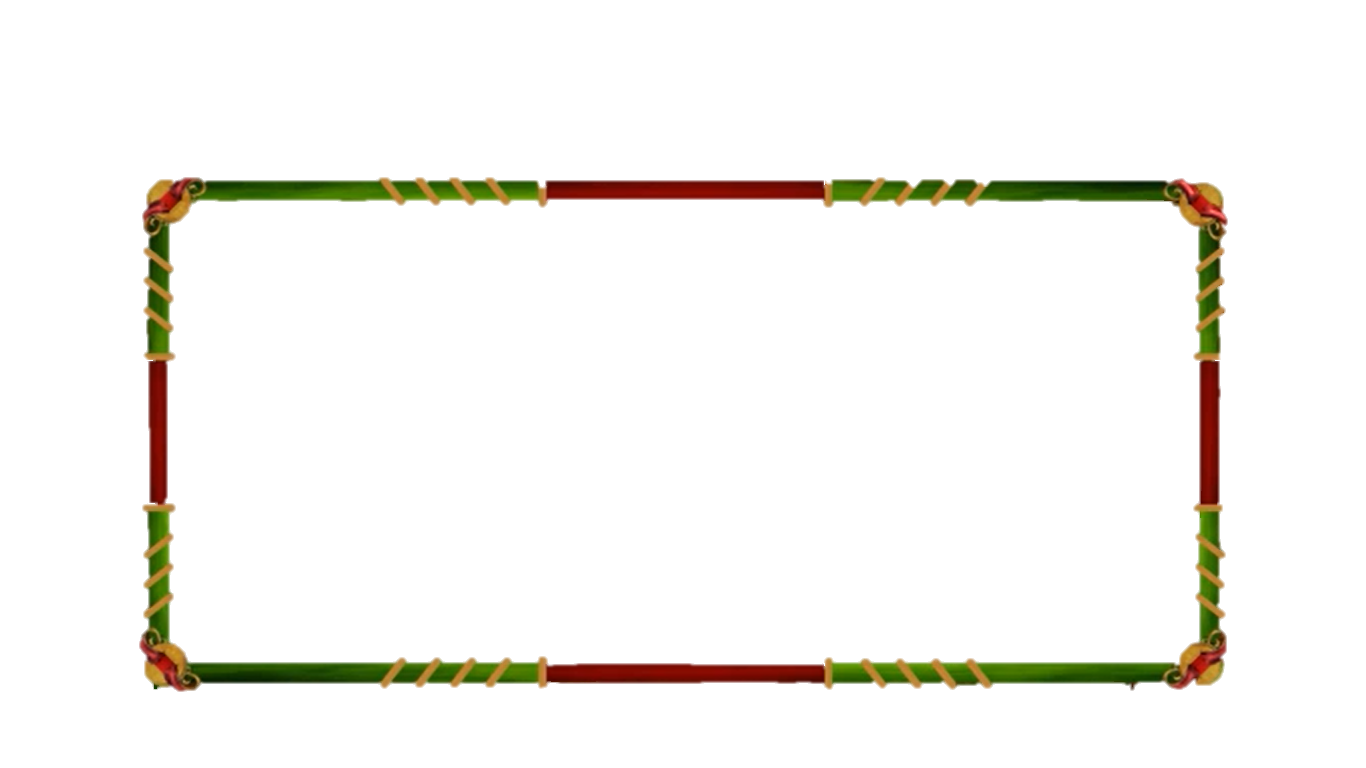 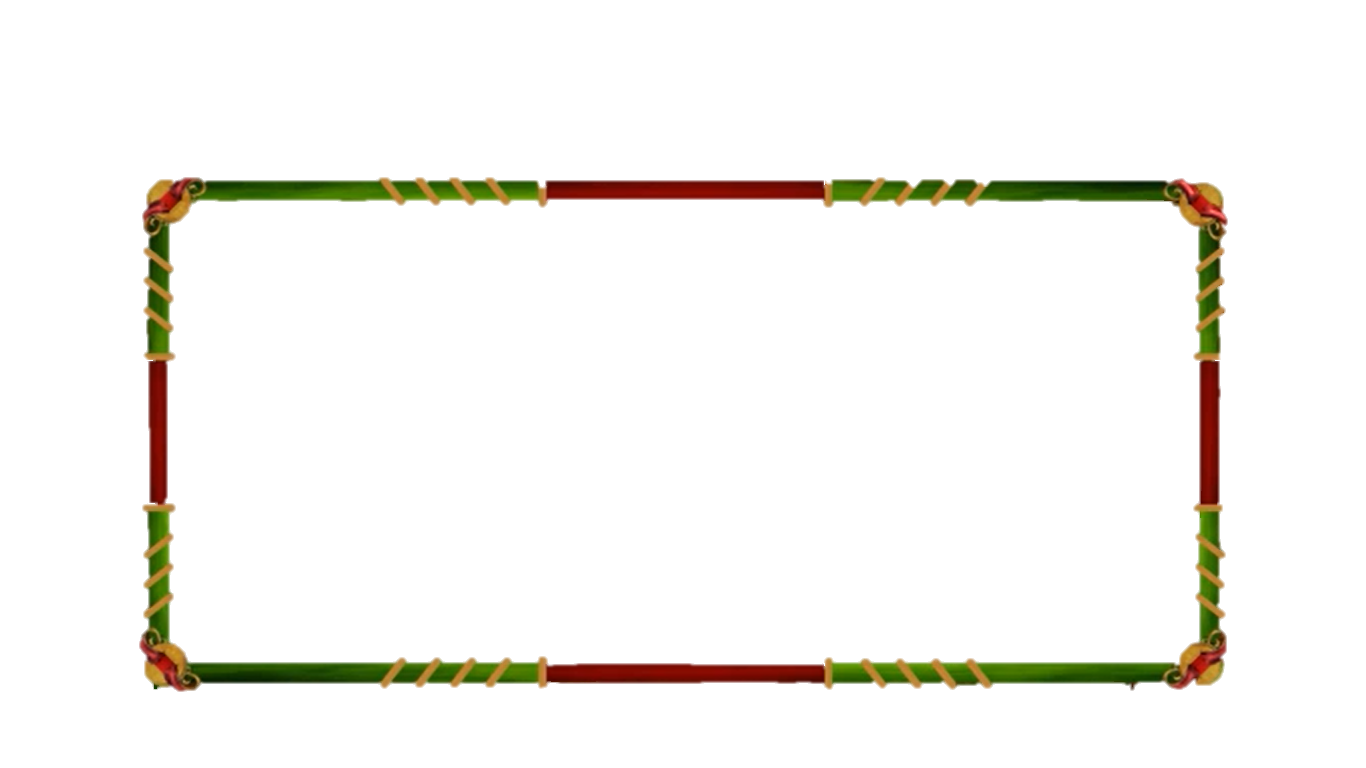 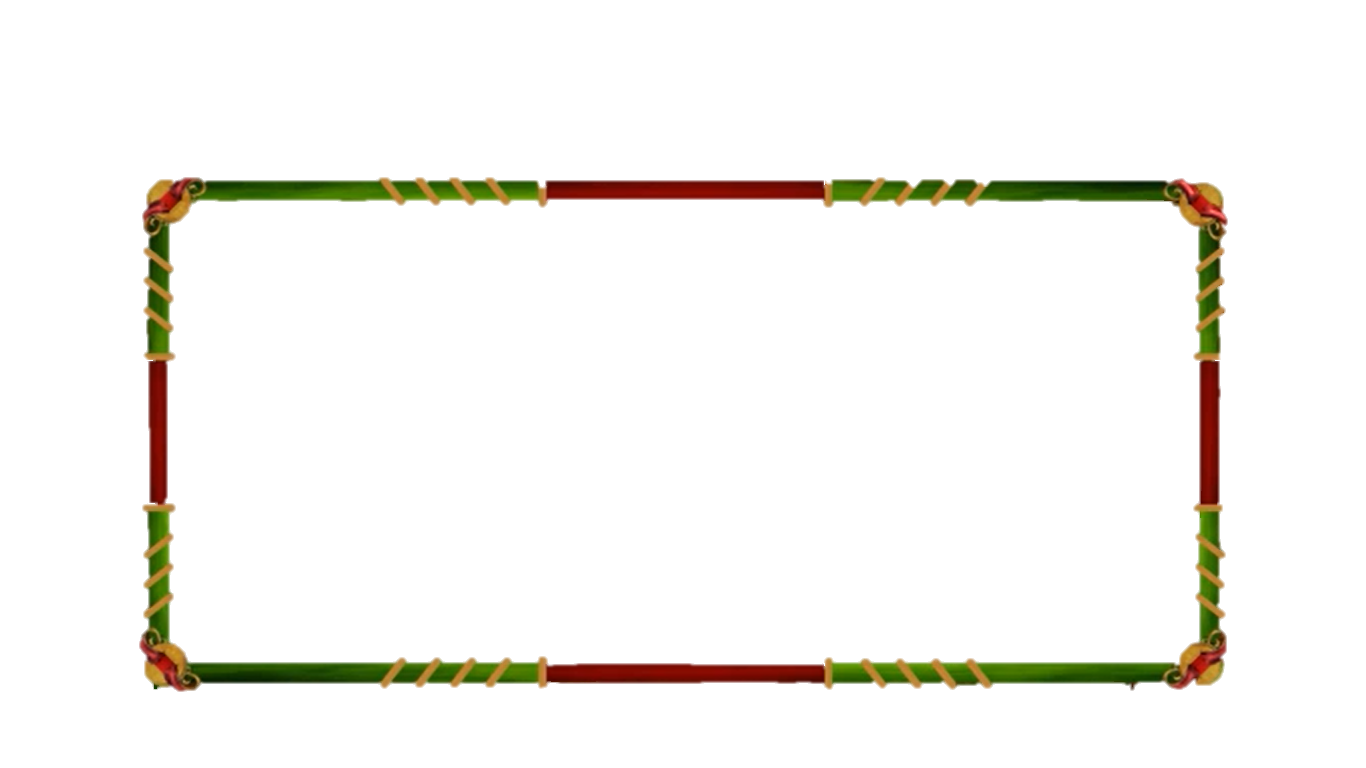 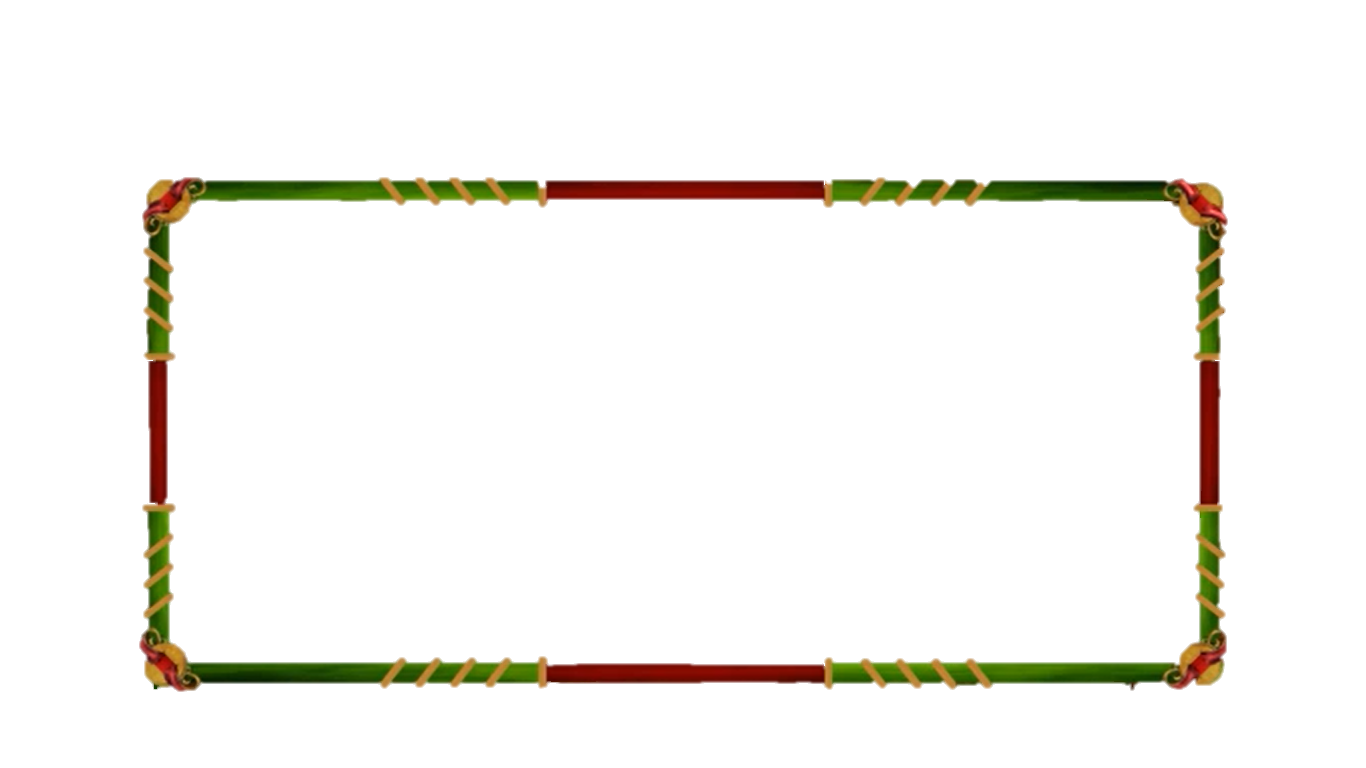 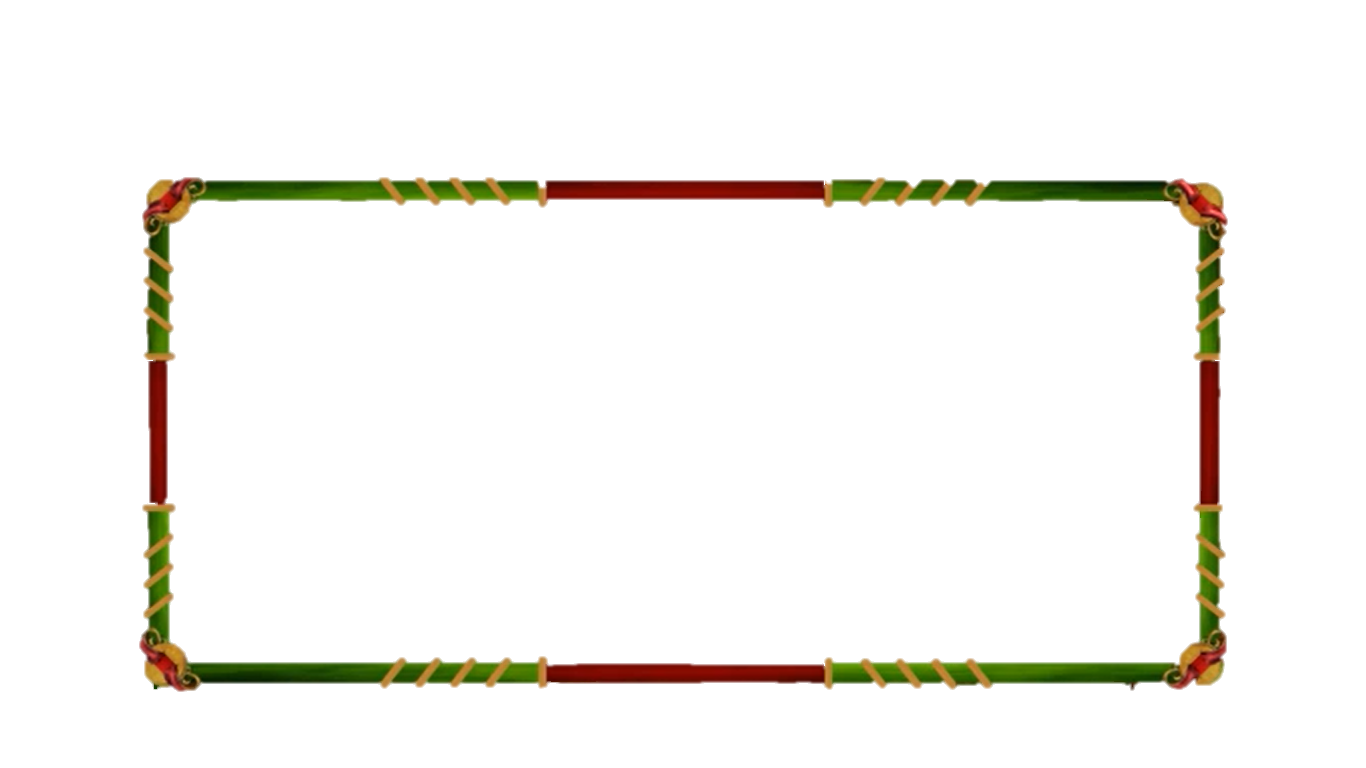 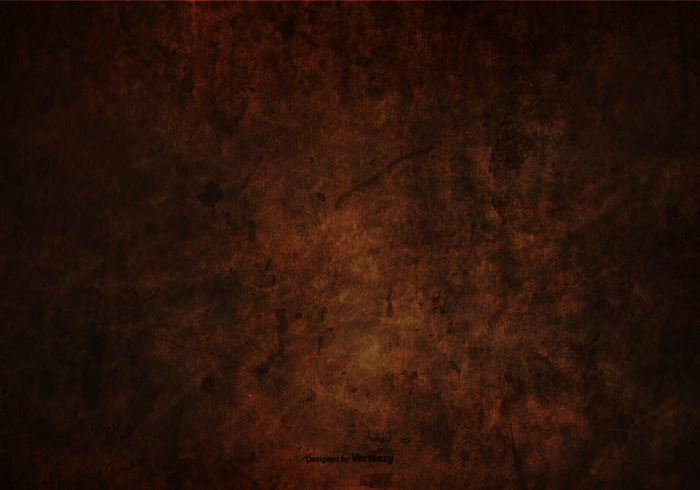 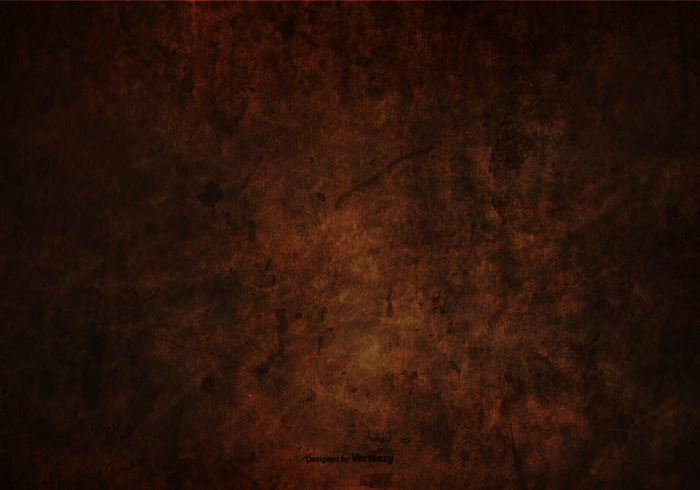 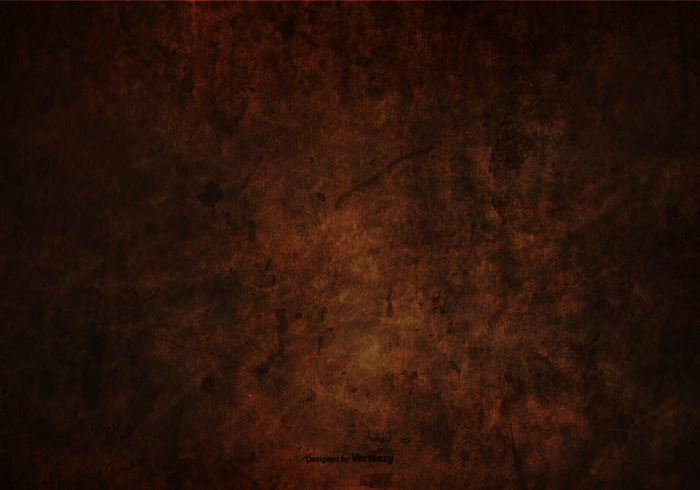 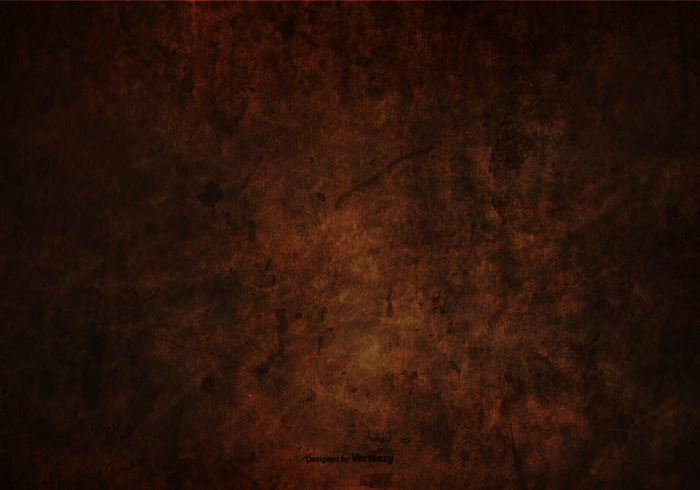 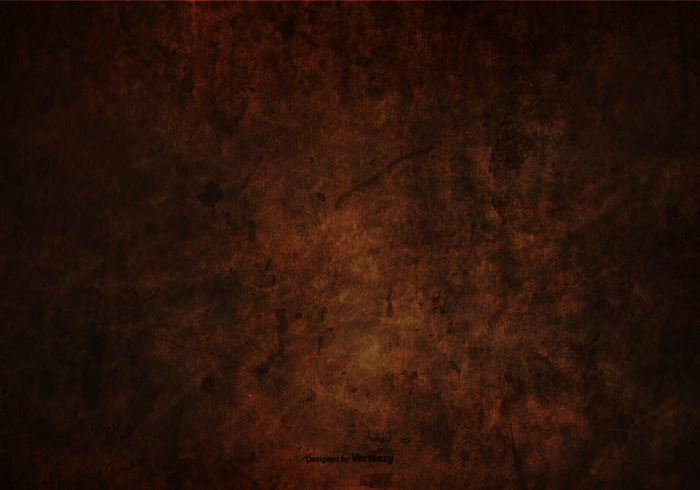 B. 1500
A. 150
C. 150000
D. 15000
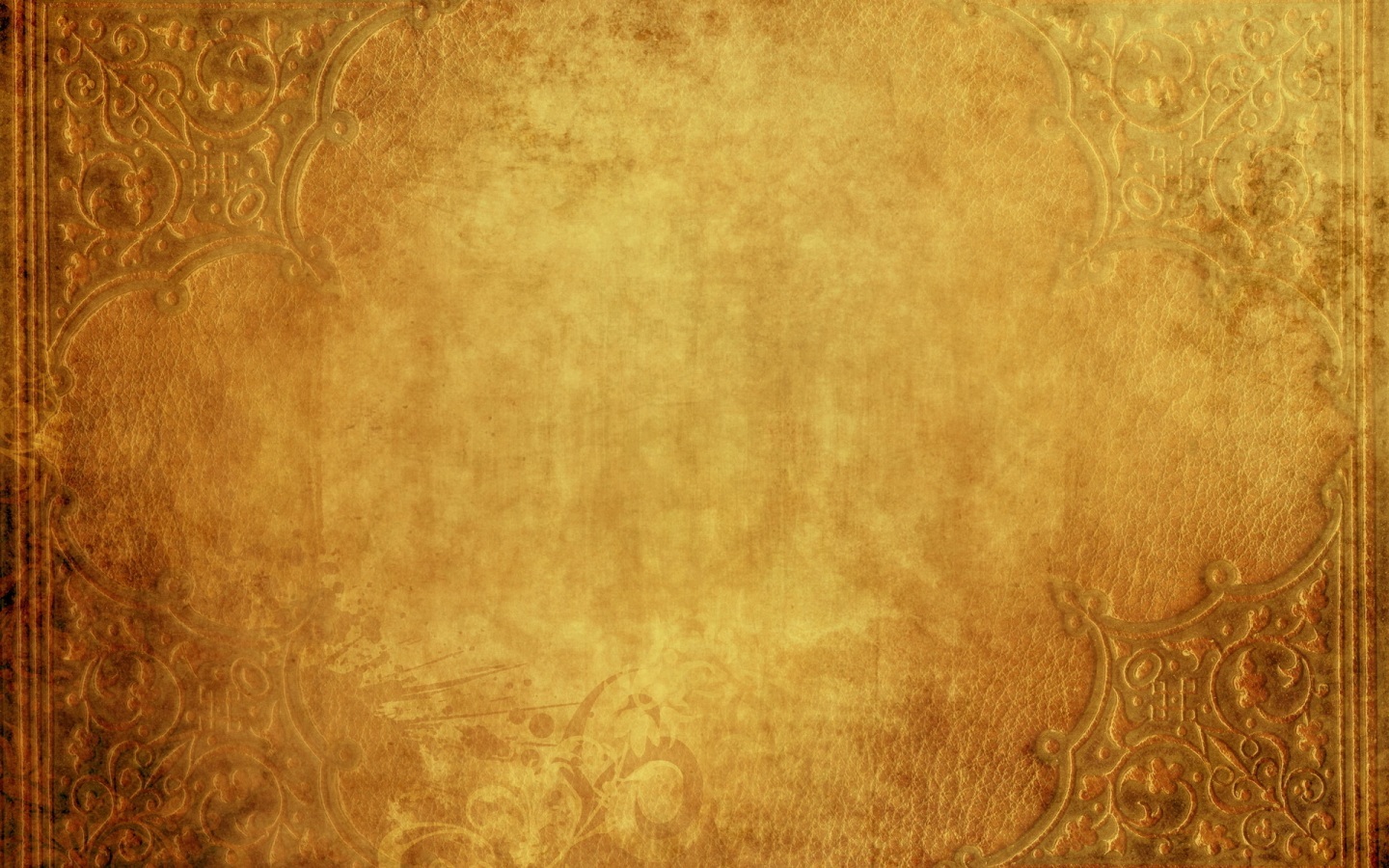 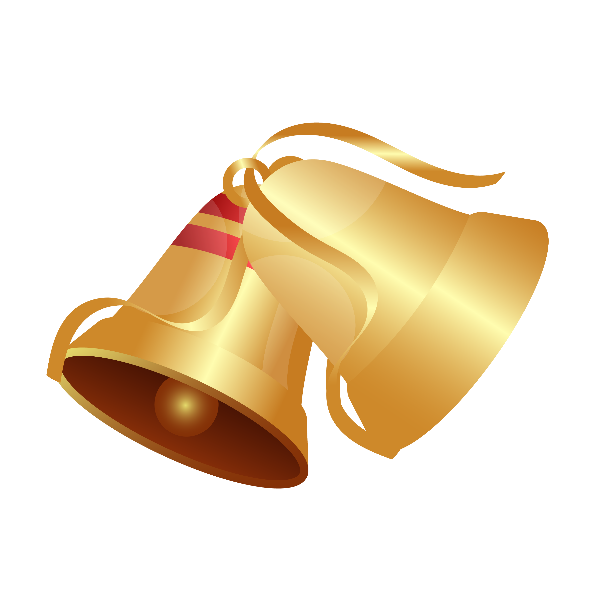 Câu hỏi 4
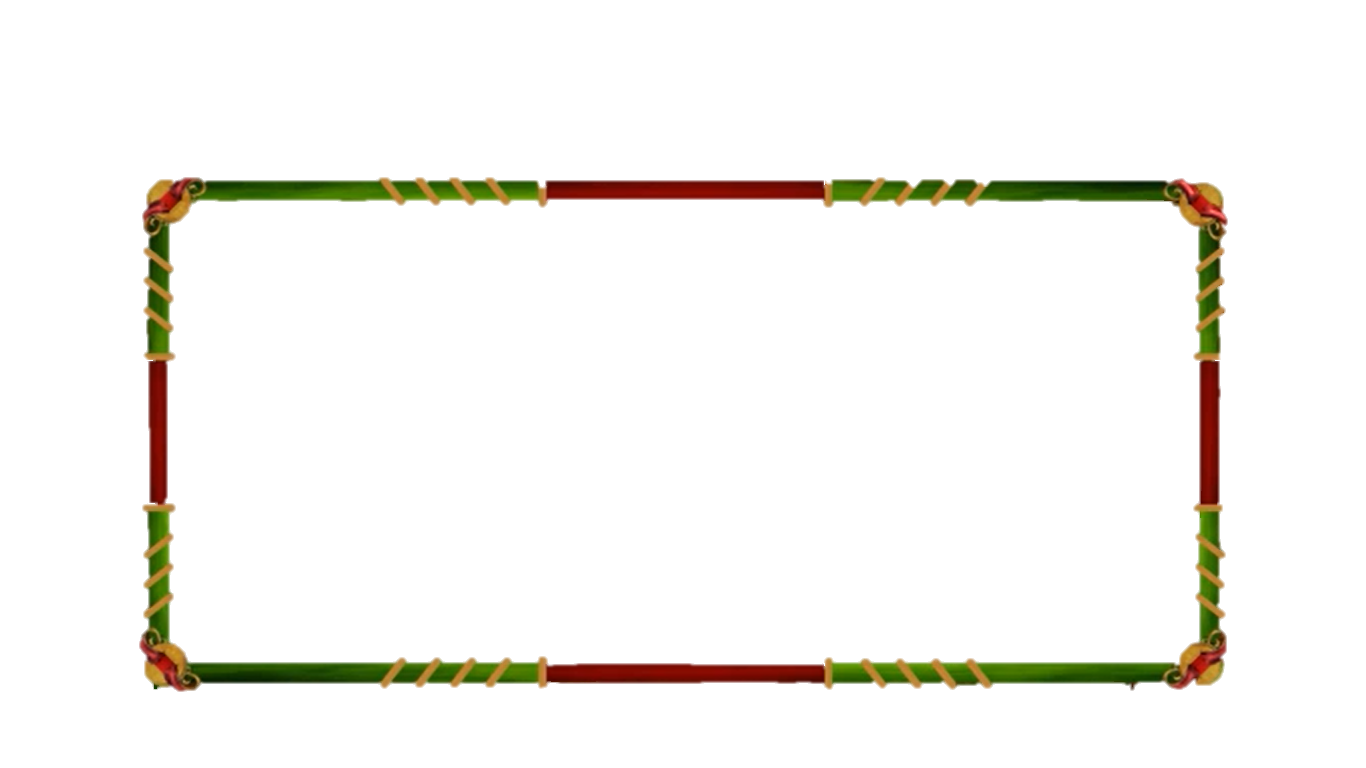 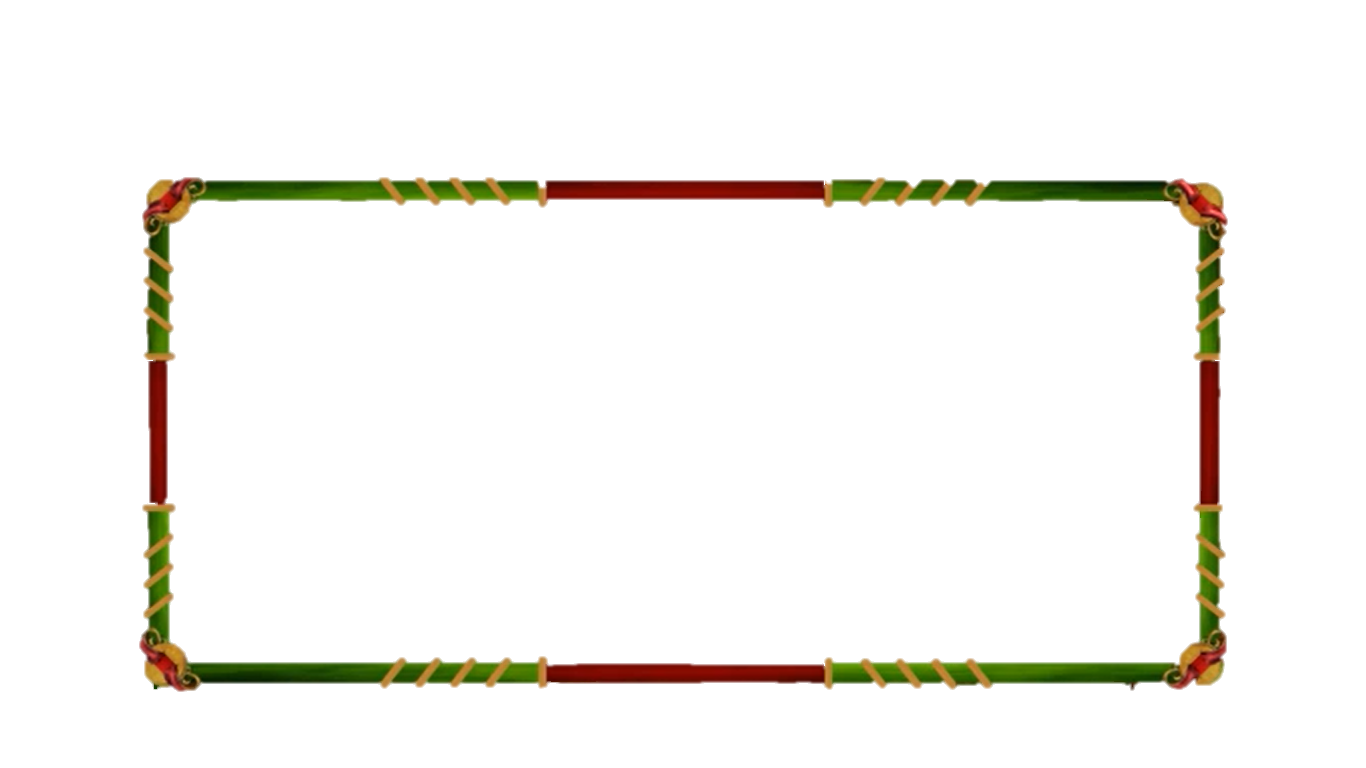 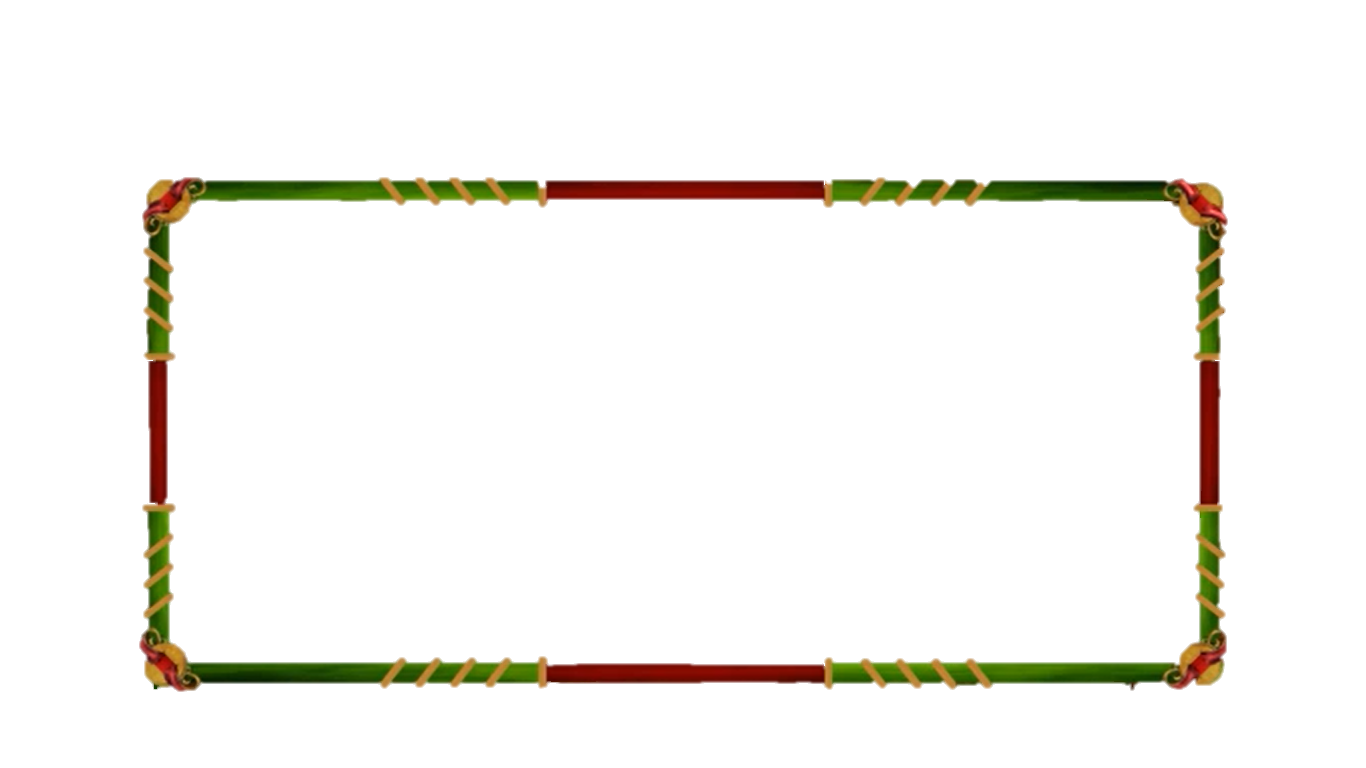 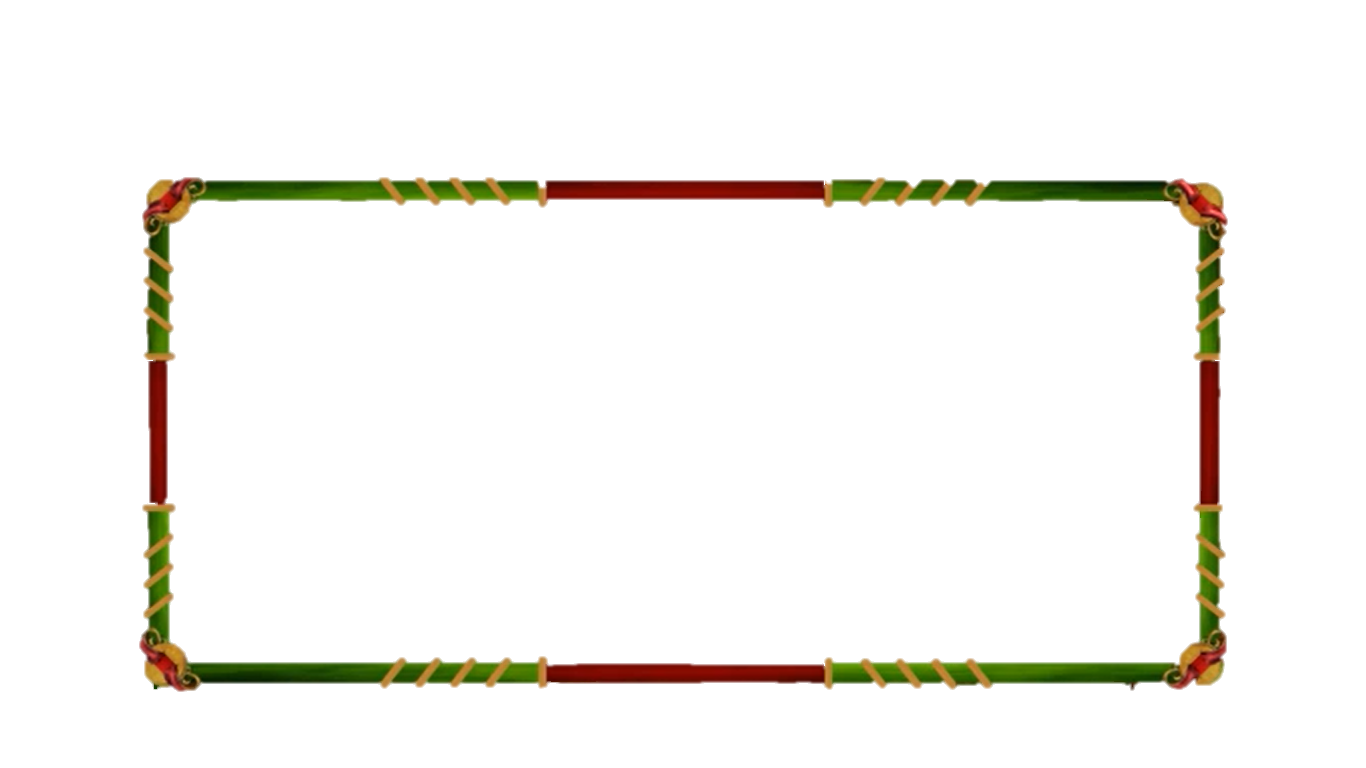 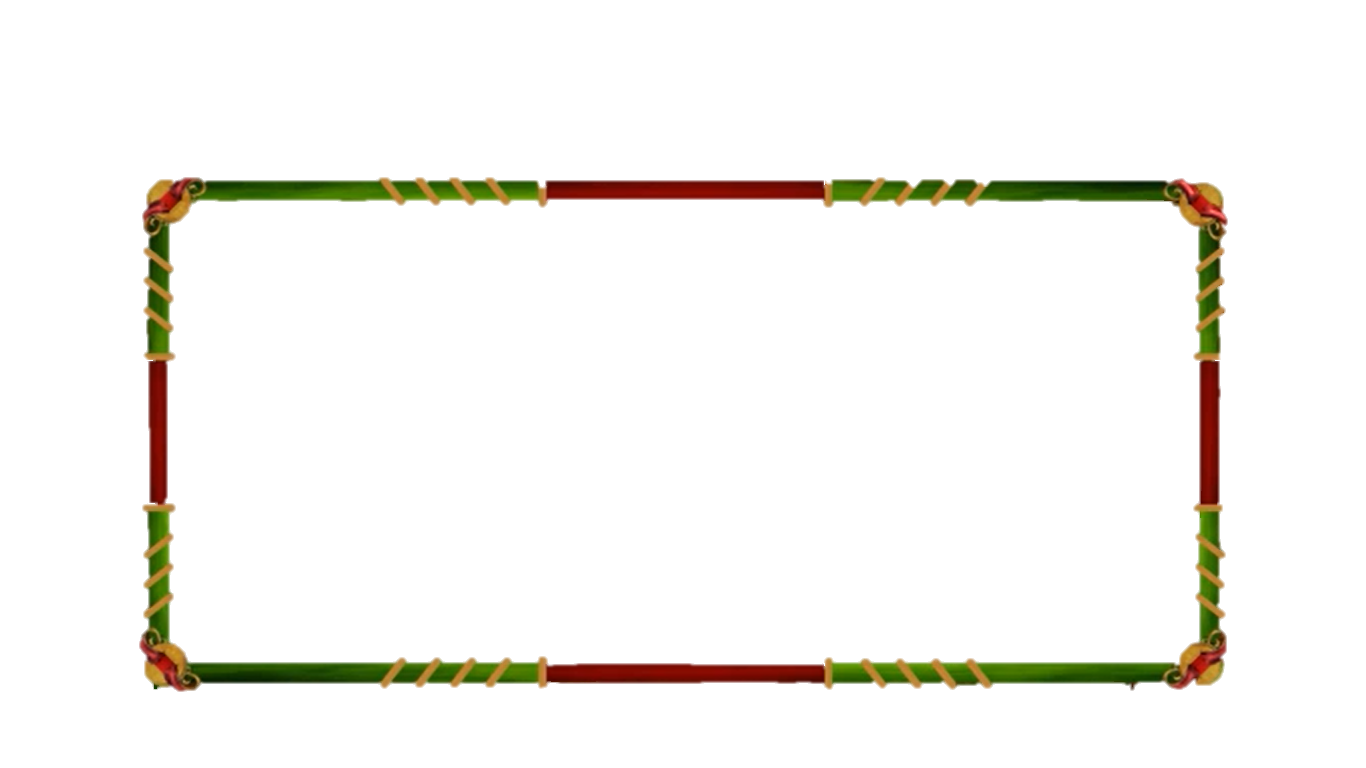 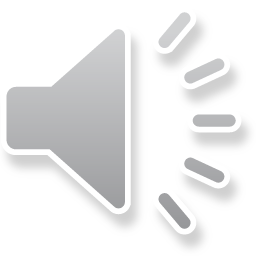 10
9
8
7
6
5
4
3
2
1
0
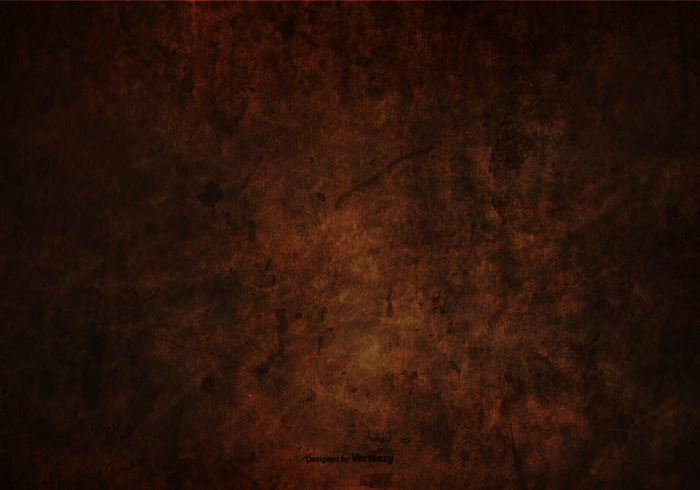 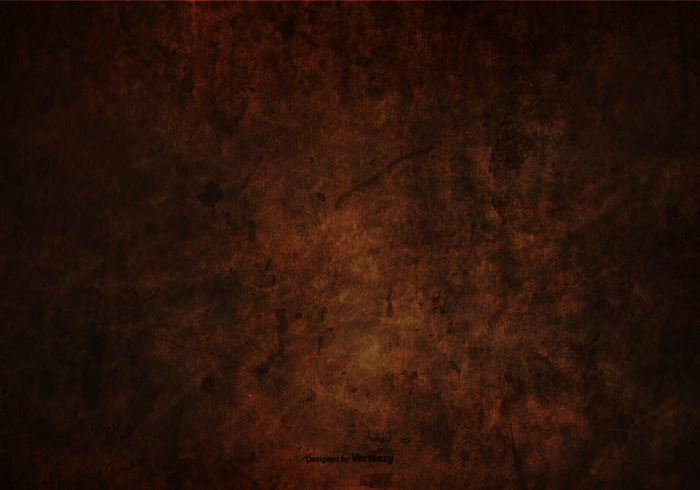 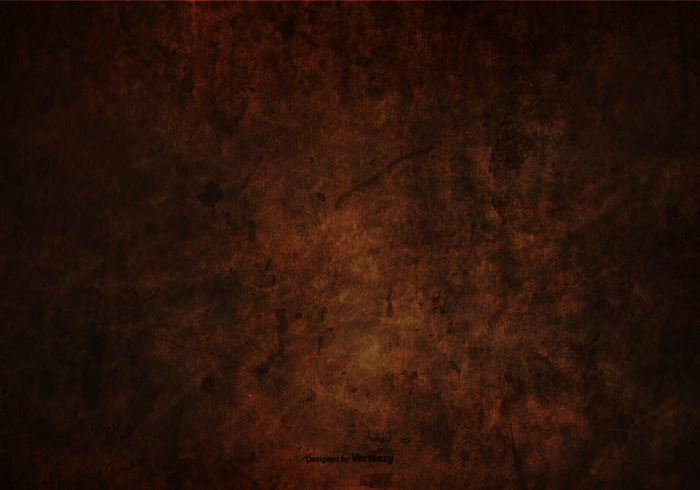 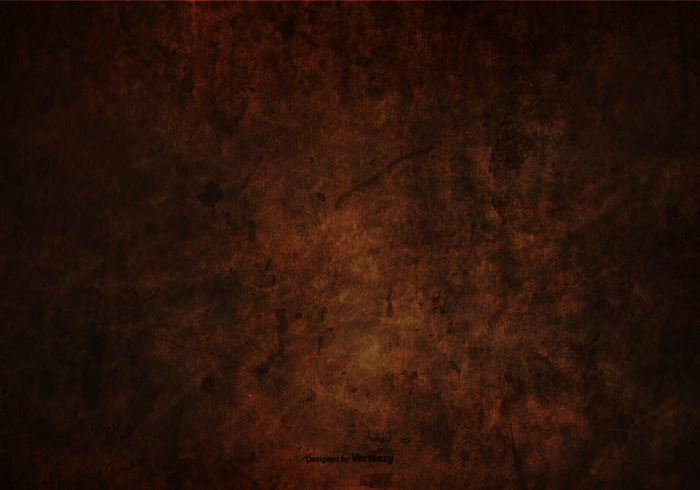 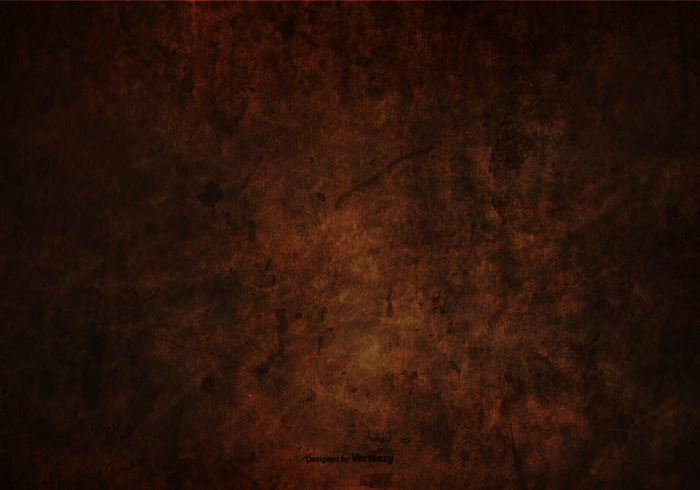 B.
1002
A..
102
C.
10002
D.
12
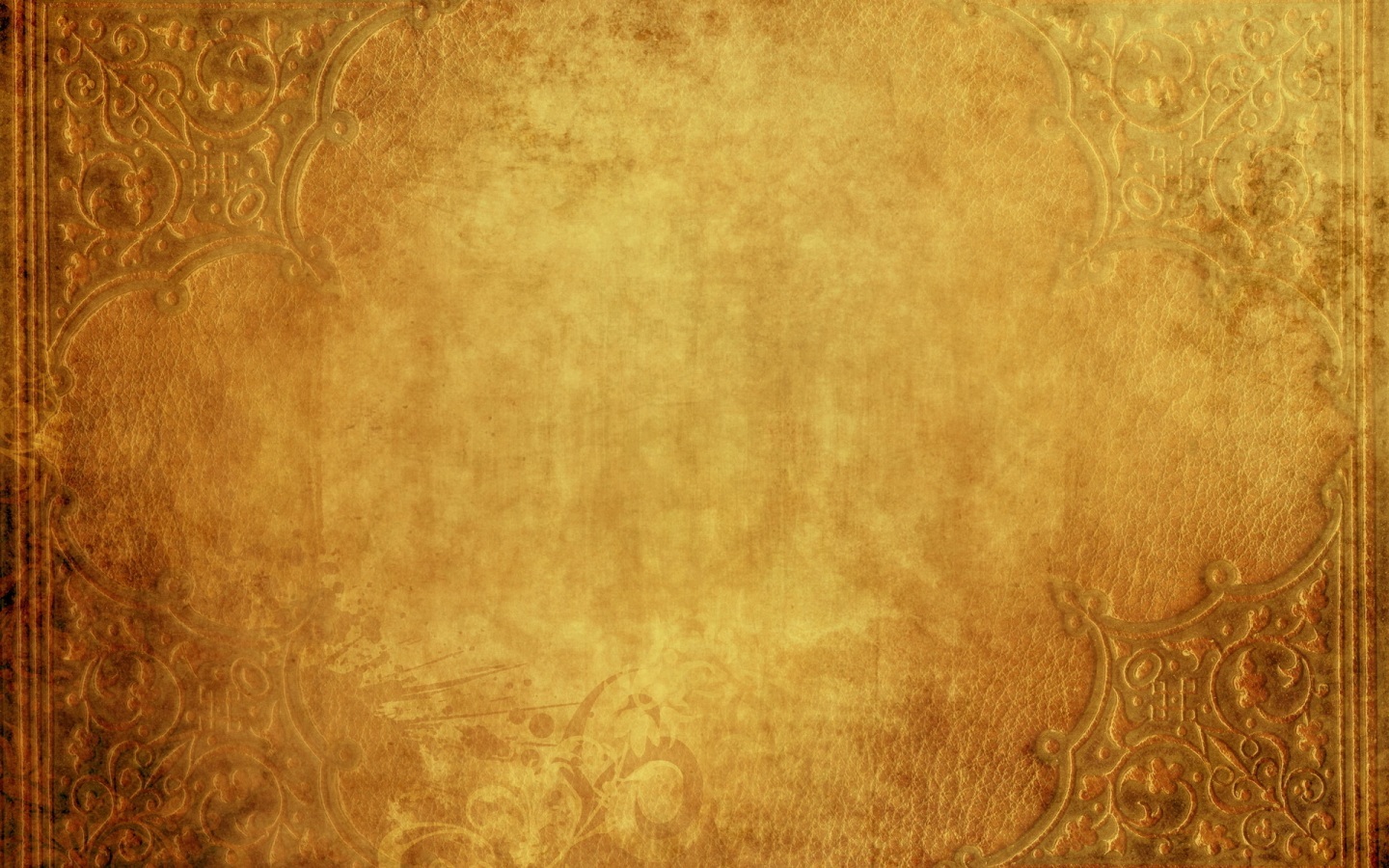 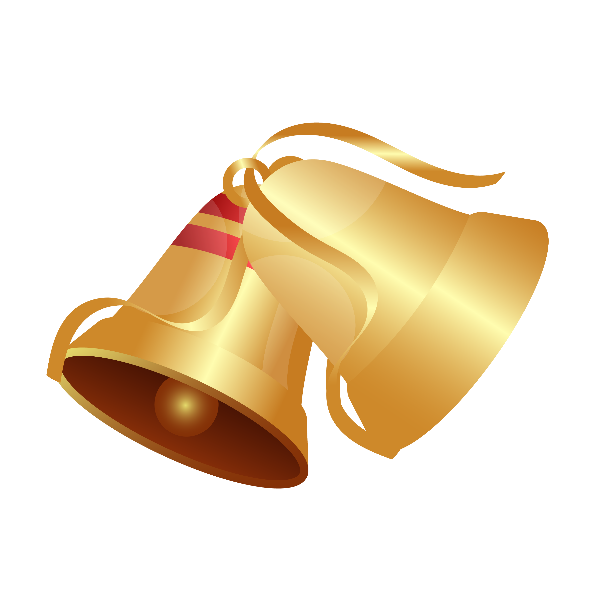 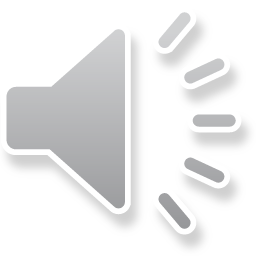 Câu hỏi 4
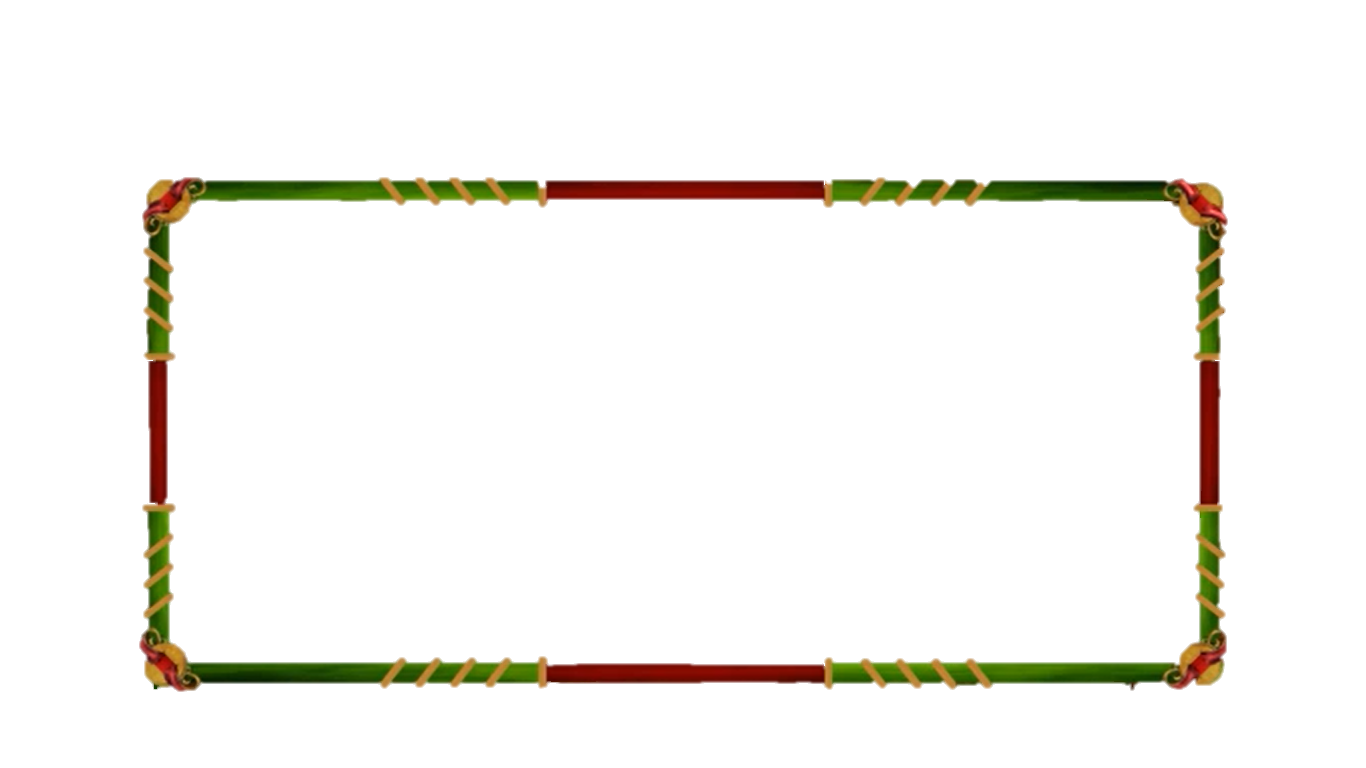 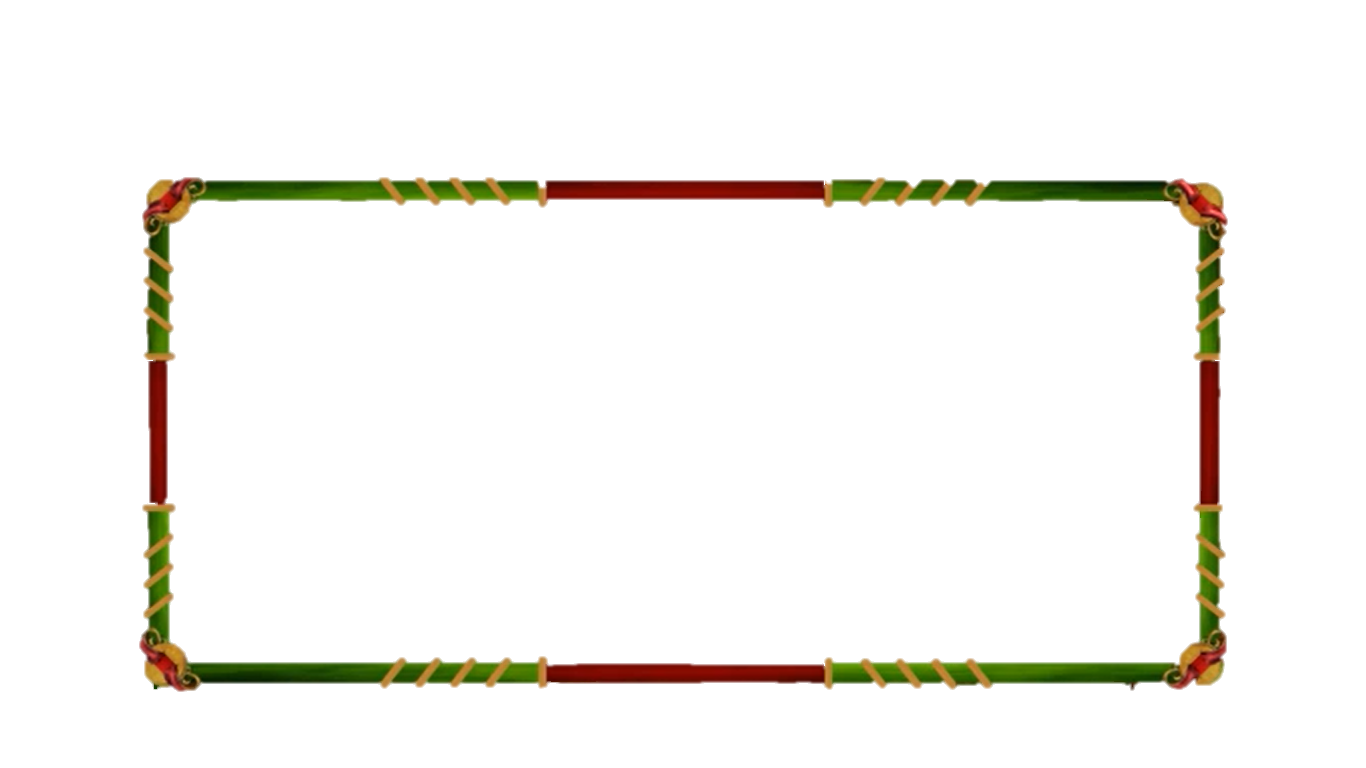 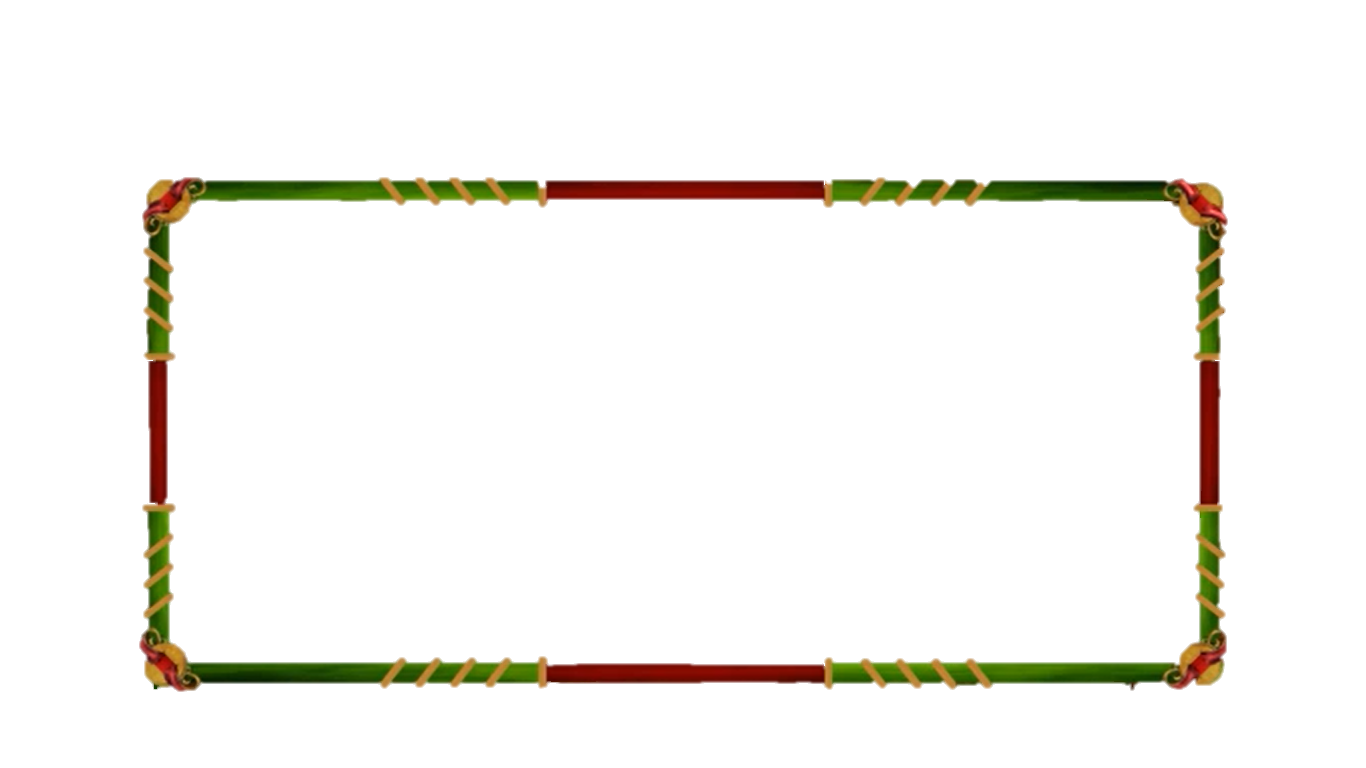 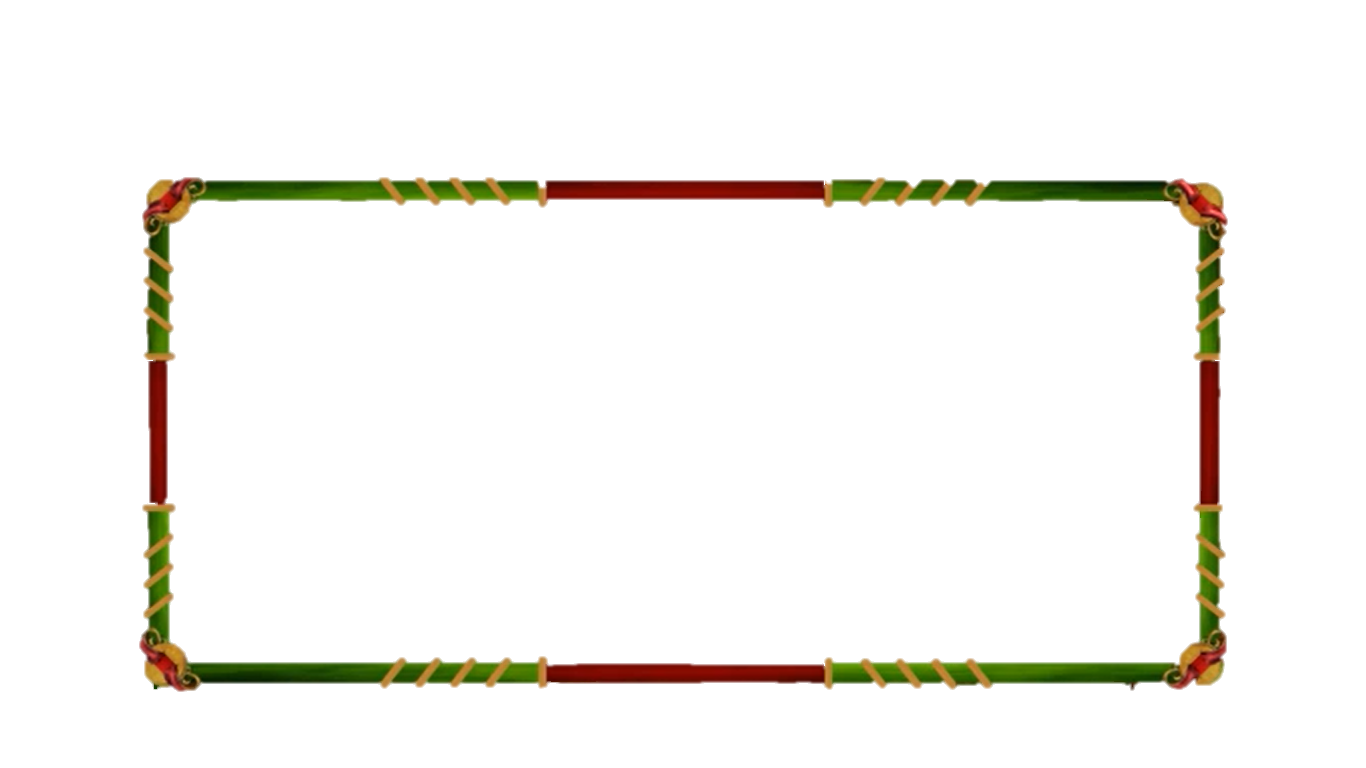 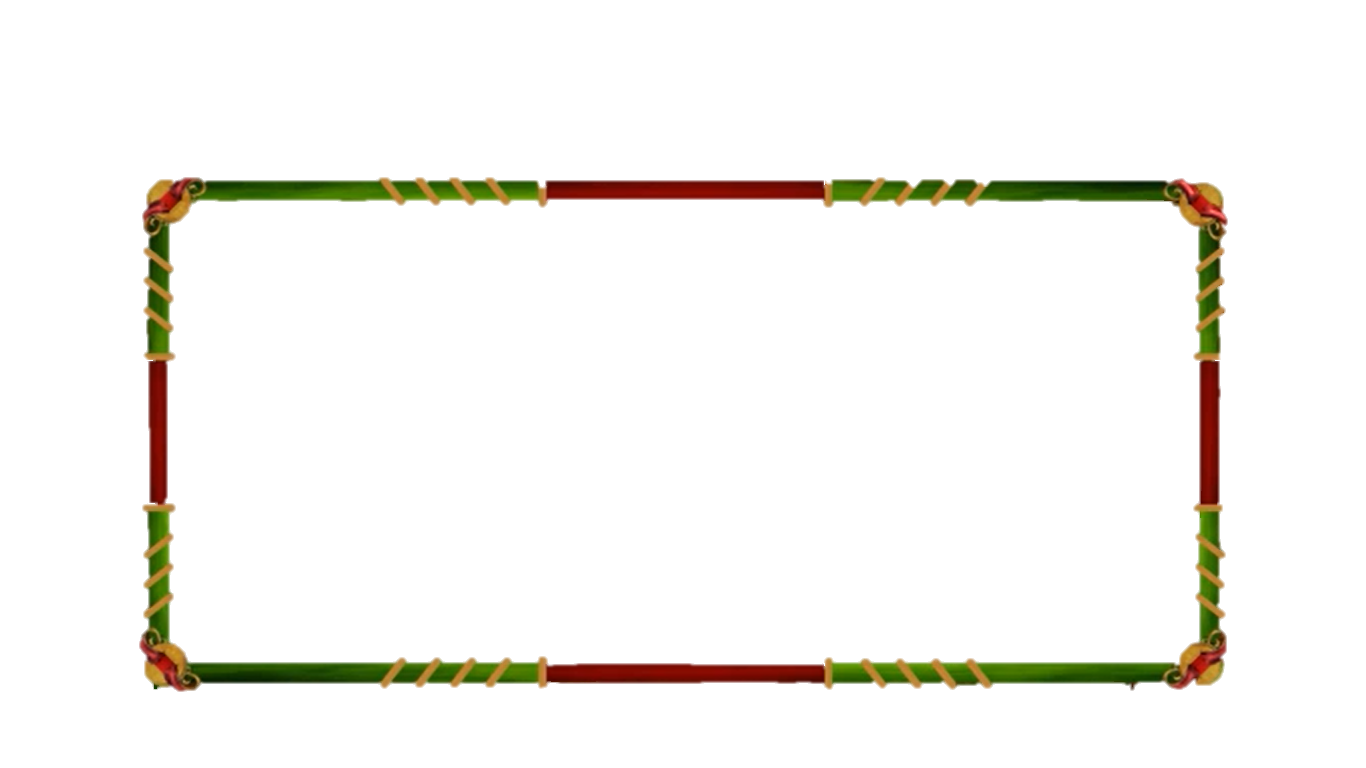 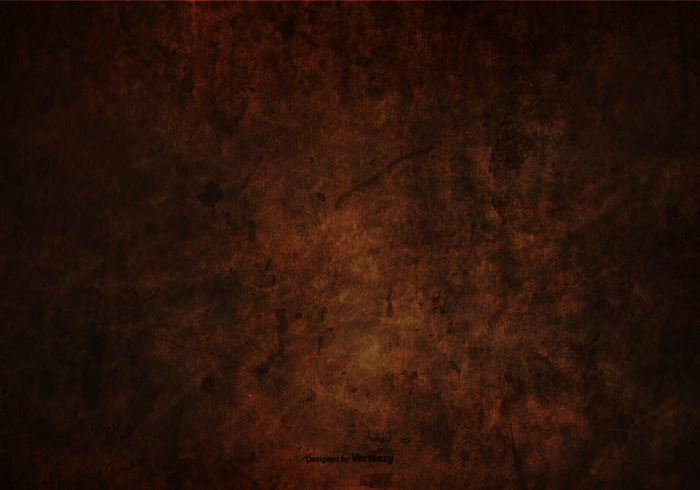 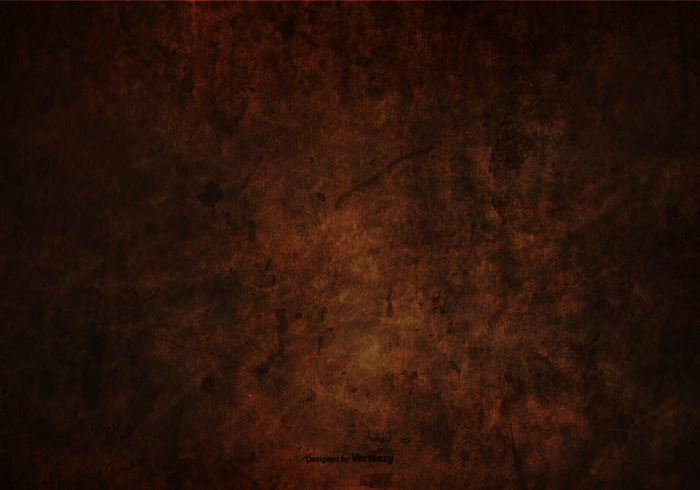 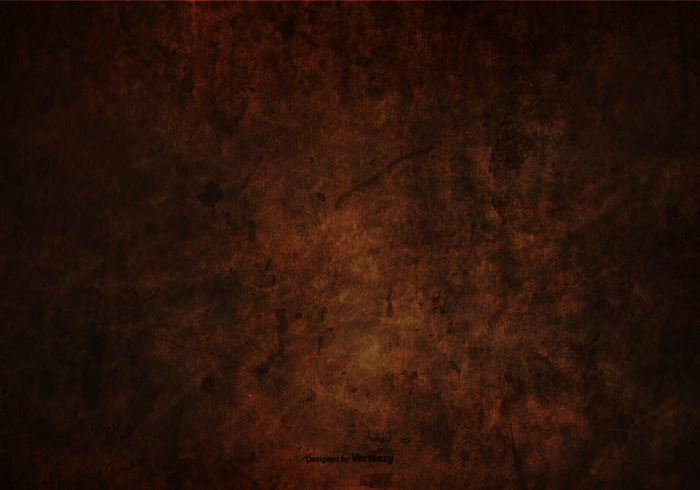 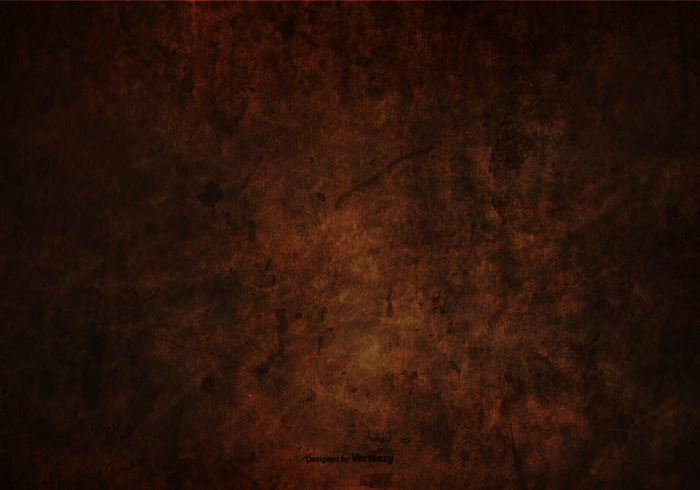 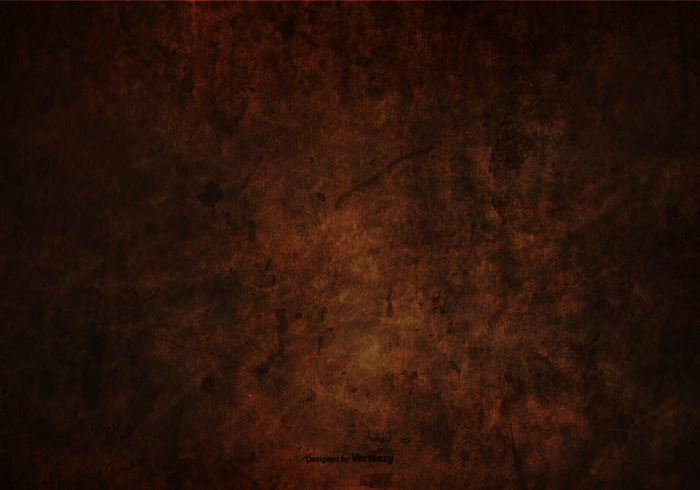 A.
B.
1002
102
C.
10002
D.
12
Bài 3: Để lát nền căn phòng, người ta đã sử dụng 200 viên gạch hình vuông có cạnh 30cm. Hỏi căn phòng đó có diện tích bao nhiêu mét vuông, biết diện tích phần mạch vữa không đáng kể?
Bài giải
Tóm tắt:
Lát căn phòng:
Diện tích một viên gạch là :
200 viên gạch hình vuông
Cạnh viên gạch:
30cm
30 x 30 =
900 (cm2)
Diện tích căn phòng:
… m2 ?
Diện tích của căn phòng đó là :
180 000 (cm2)
900 x 200 =
180 000cm2 =
18m2
Đáp số : 18m2
Mét vuông viết tắt là: m2
1m2 = 100dm2
1m2 = 10 000cm2
Mét vuông là diện tích của hình vuông có cạnh dài 1m
GHI NHỚ